ADD FAVOURITE FROM TRANSFER MENU
Android
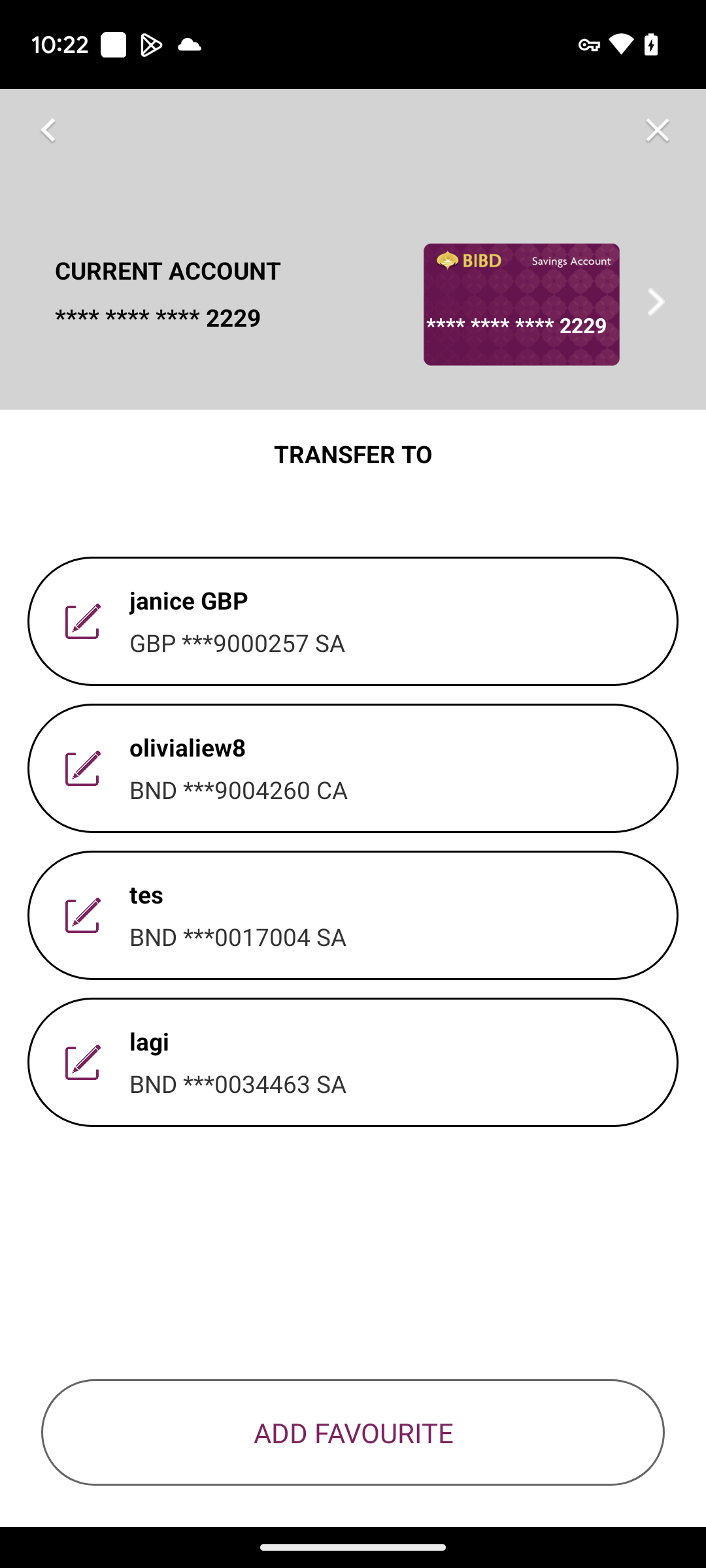 TRANSFER MENU
FAV LIST AND TRANSFER
iOS
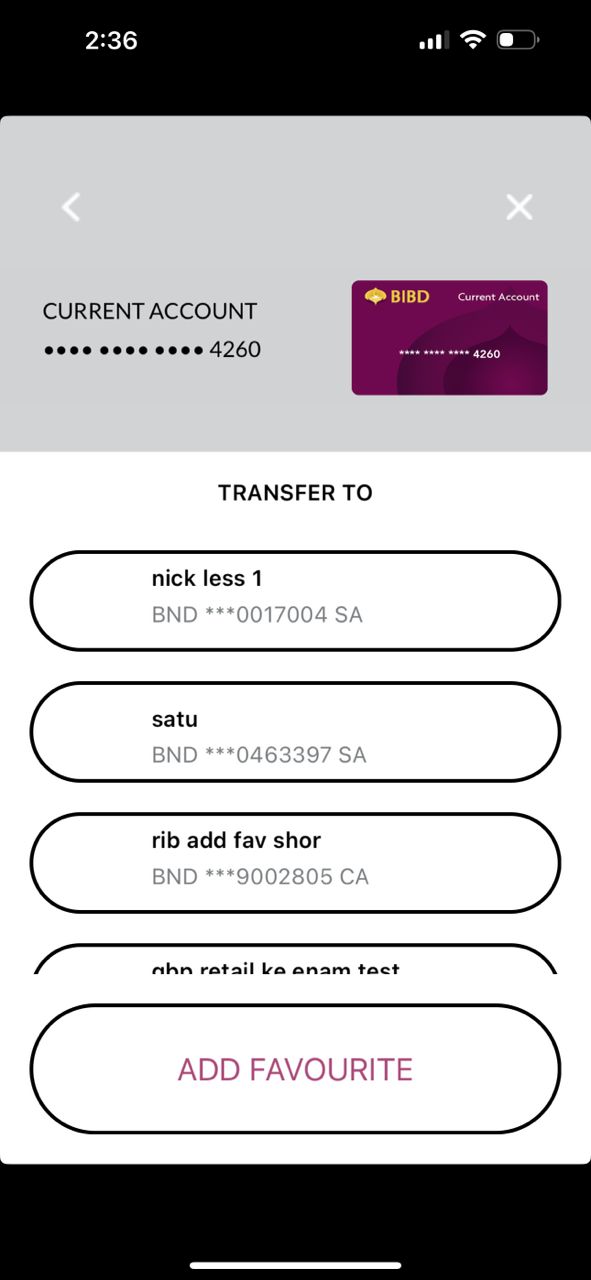 Android
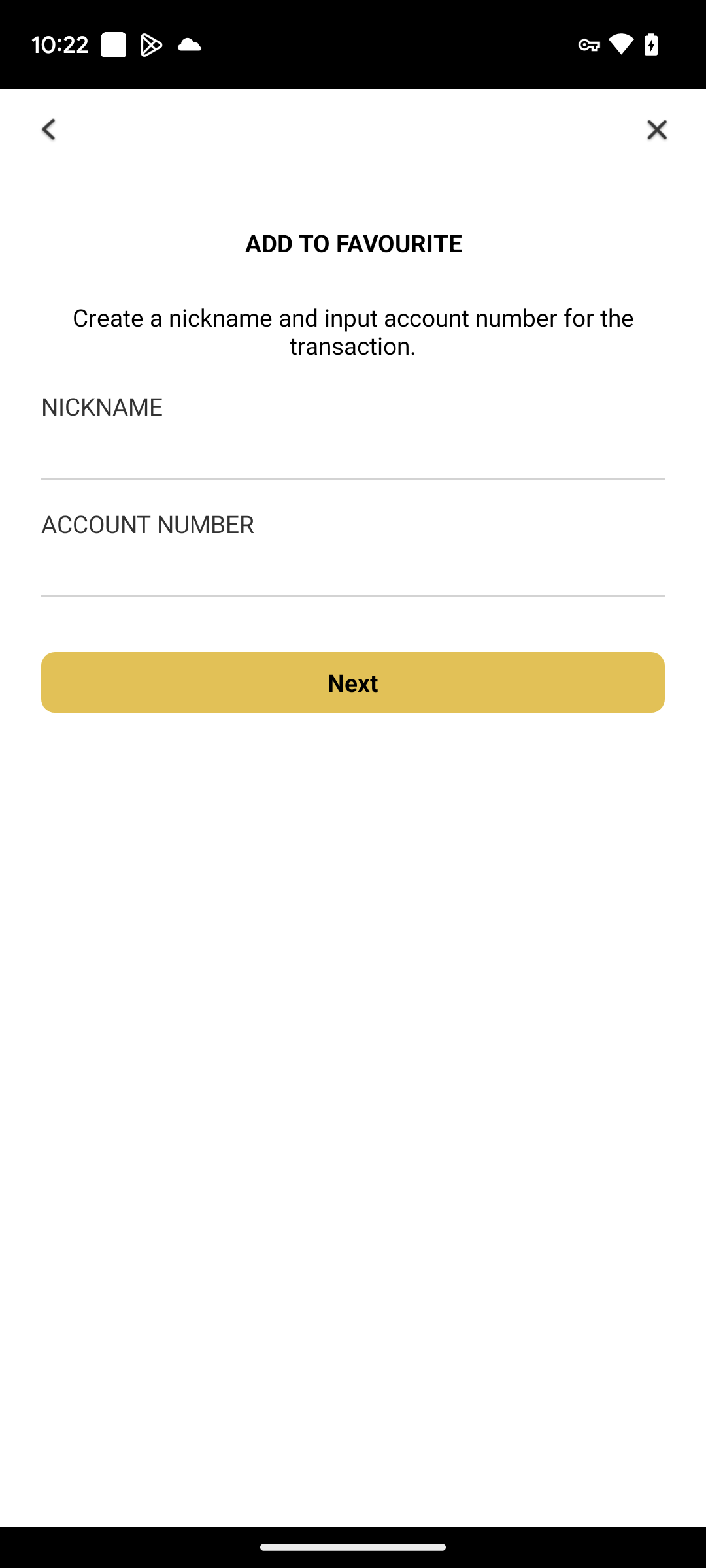 TRANSFER MENU
INPUT ADD
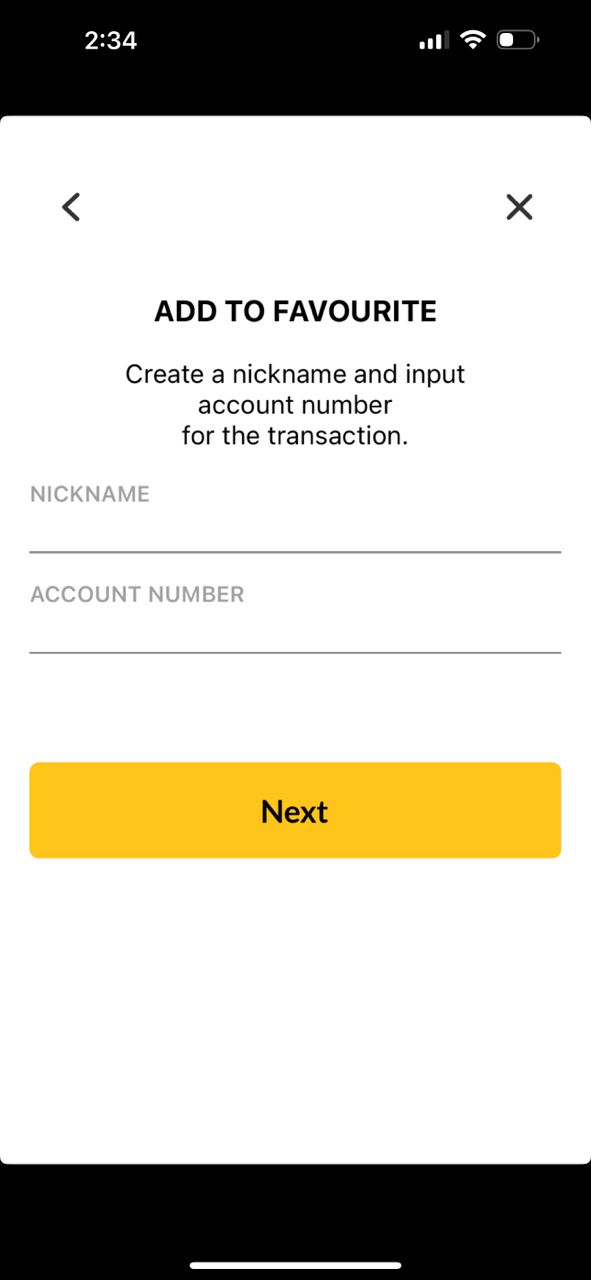 iOS
Can make text in 2 lines only?
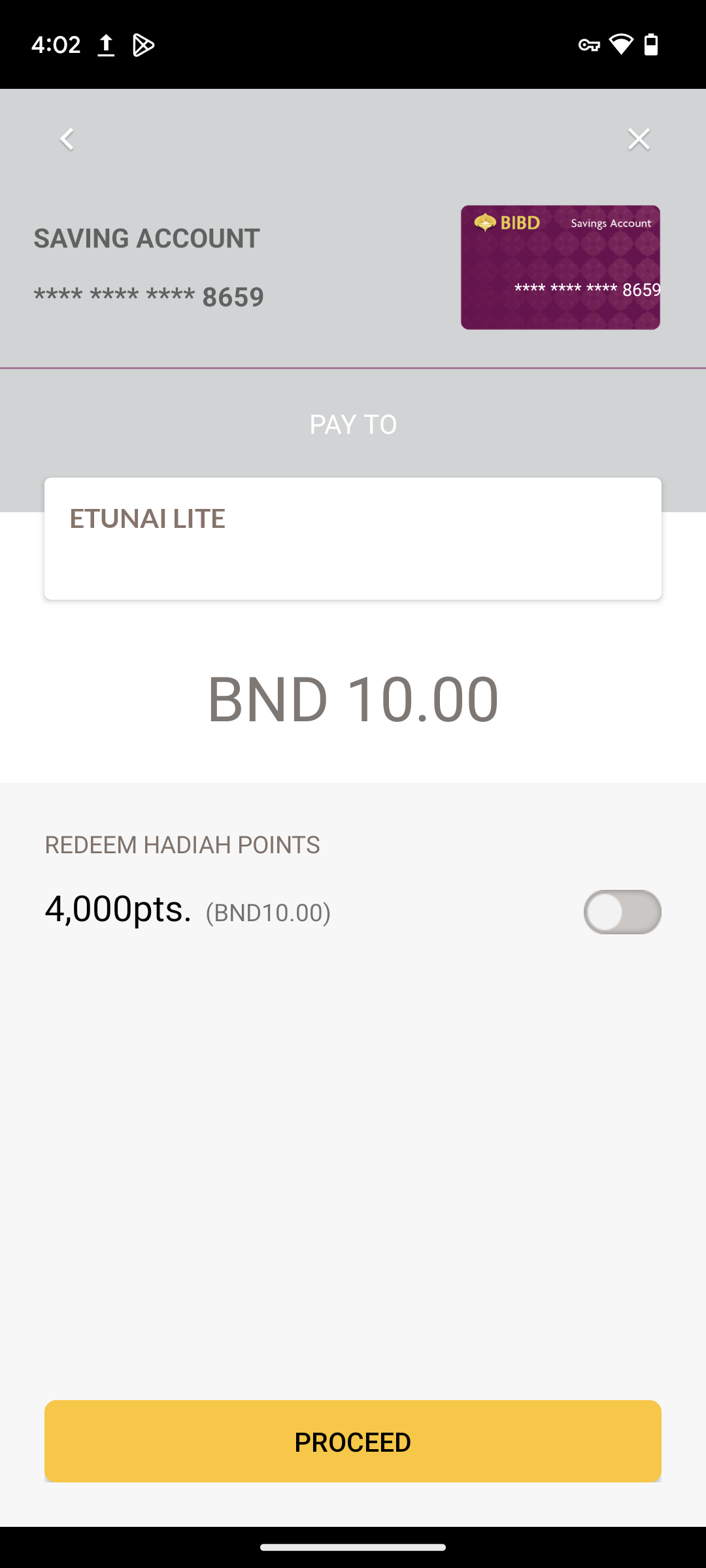 Box size, font size, box color follow as per quickpay module and word should be ‘Next’
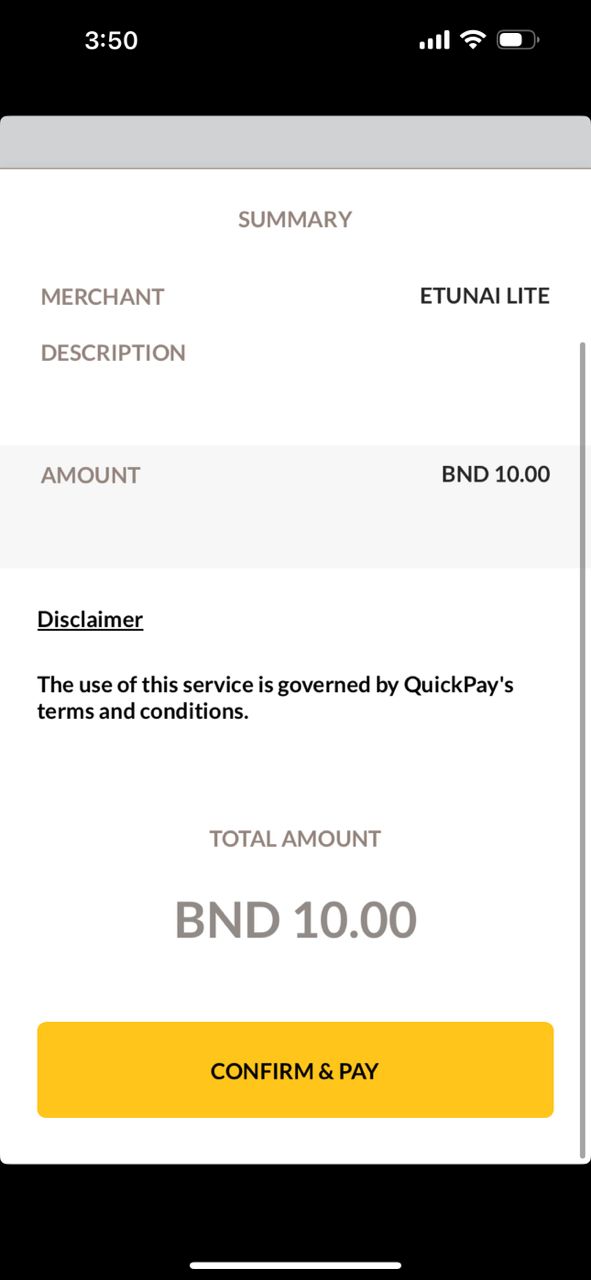 Android
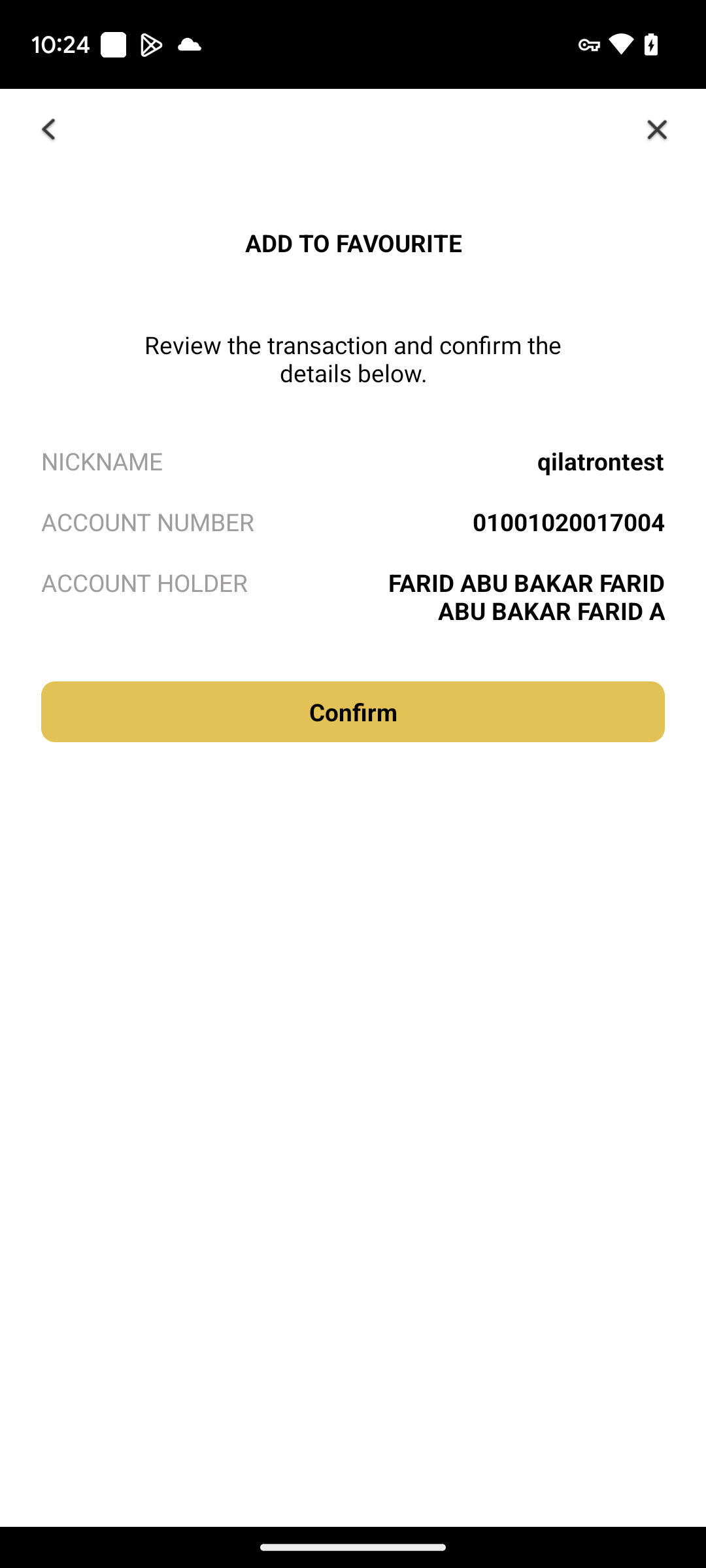 TRANSFER MENU
CONFIRM ADD
iOS
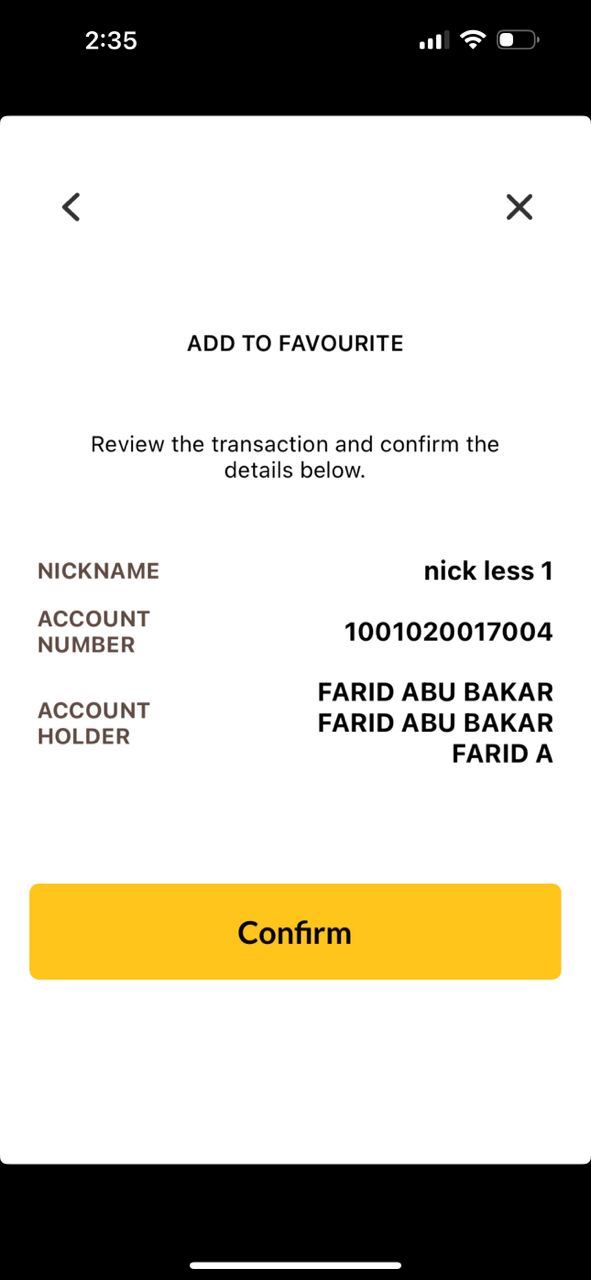 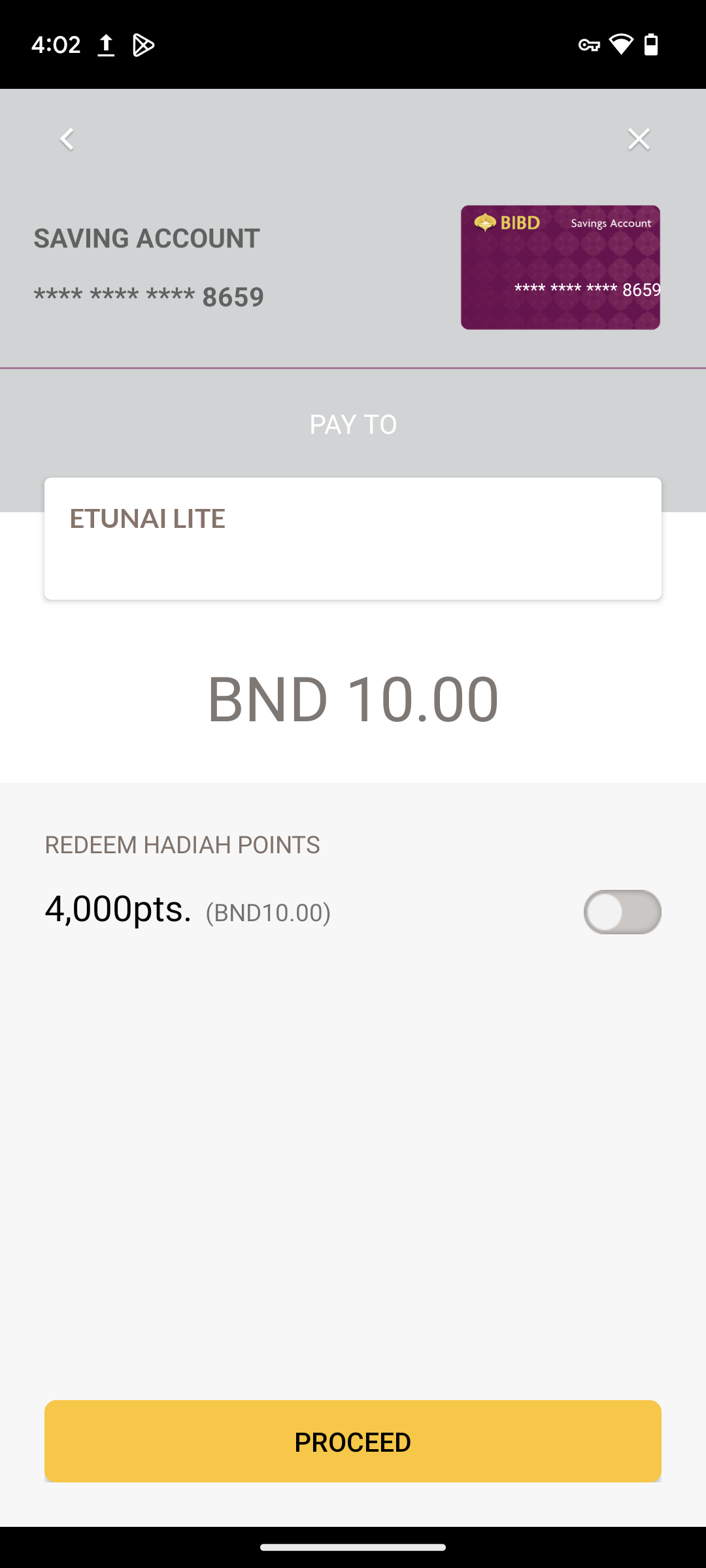 Box size, font size, box color follow as per quickpay module and word should be ‘Confirm’
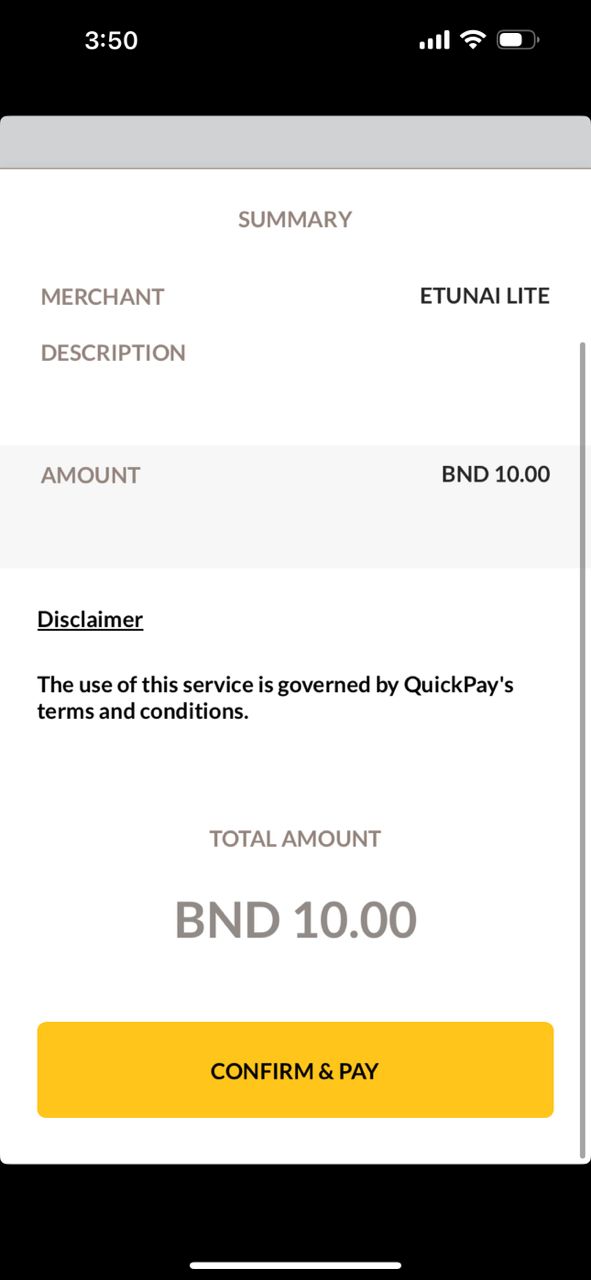 Android
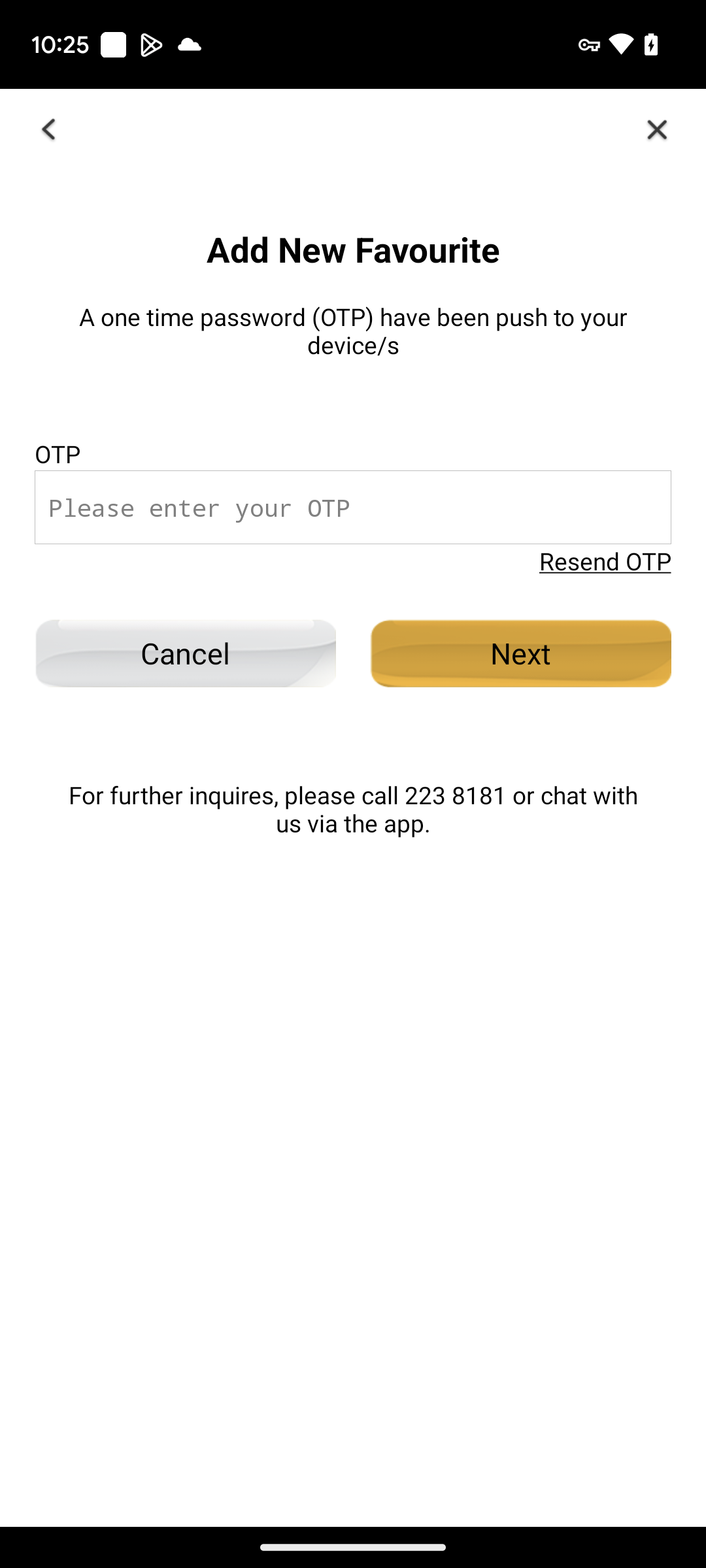 TRANSFER MENU
OTP ADD
iOS
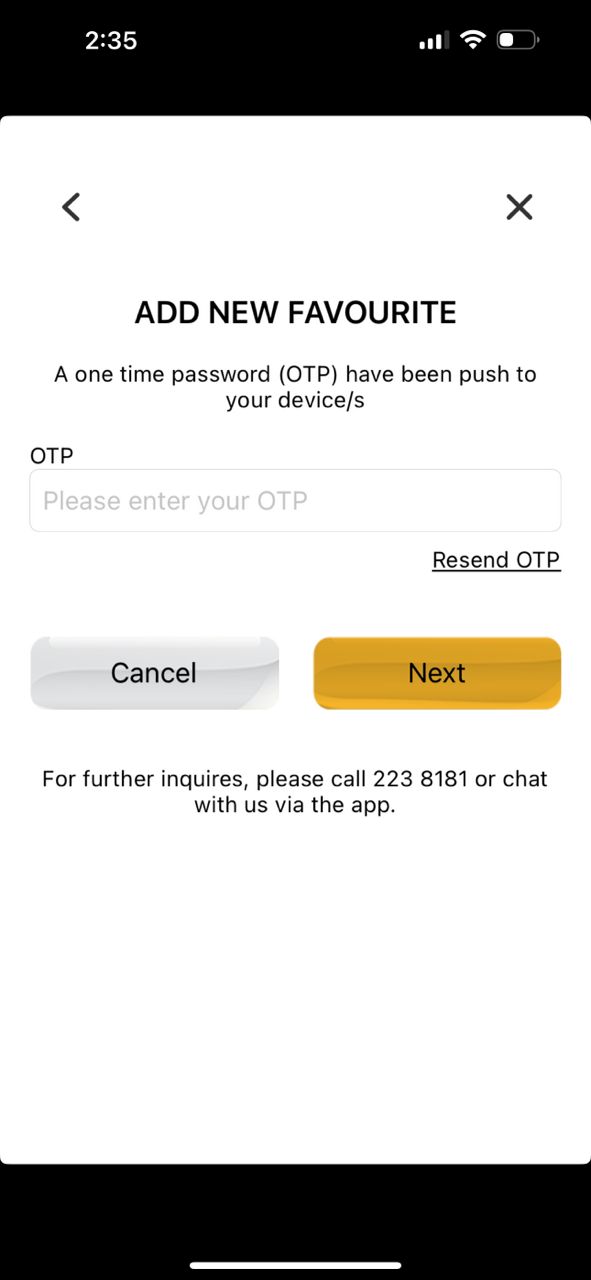 Change to ‘Add New Favourite’
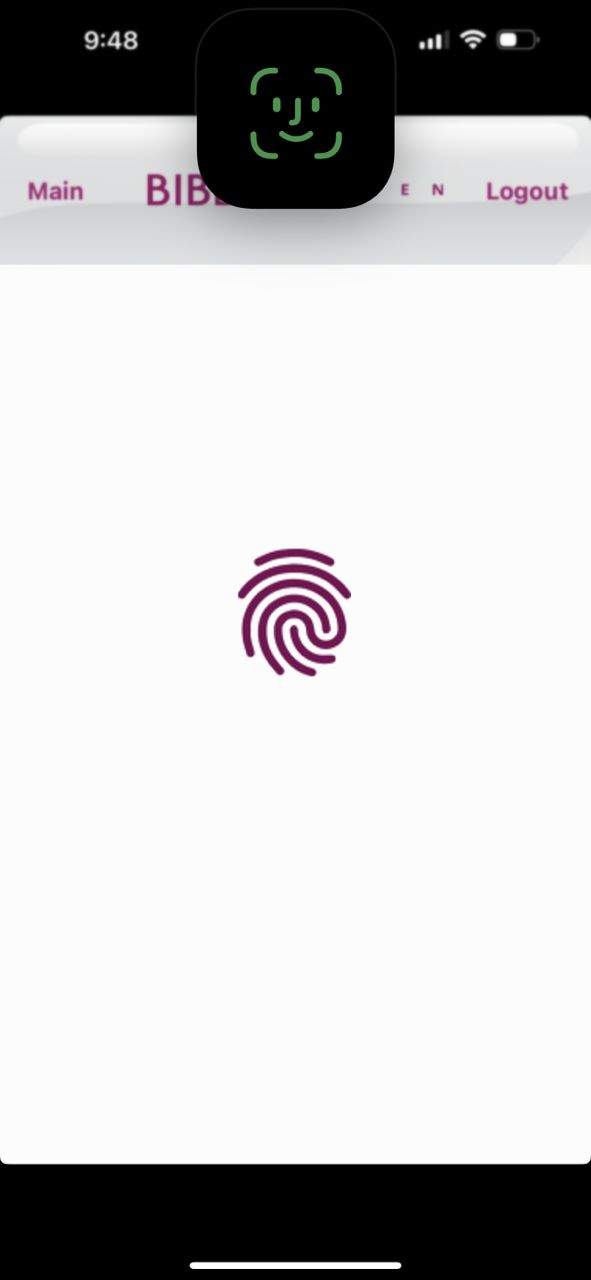 Android
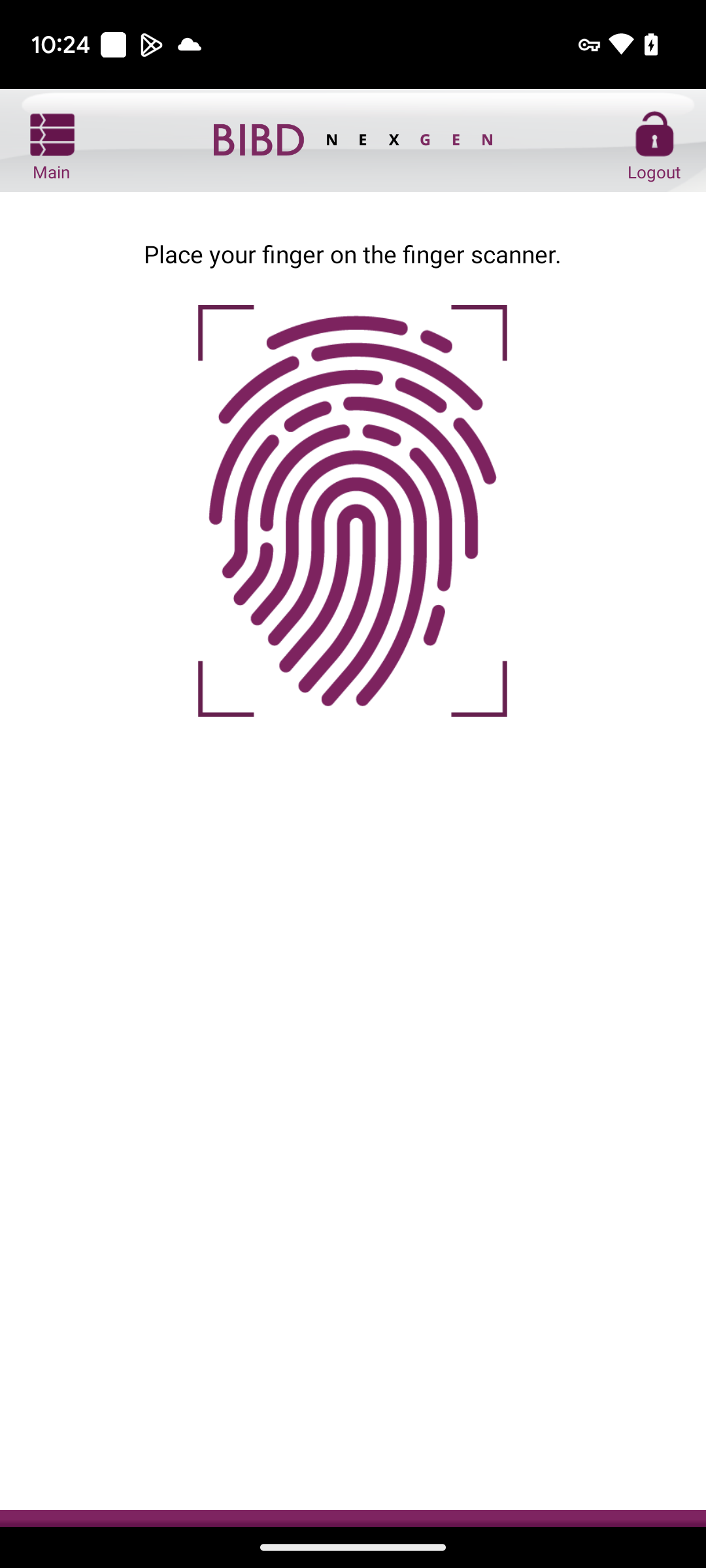 TRANSFER MENU
BIO ADD
iOS
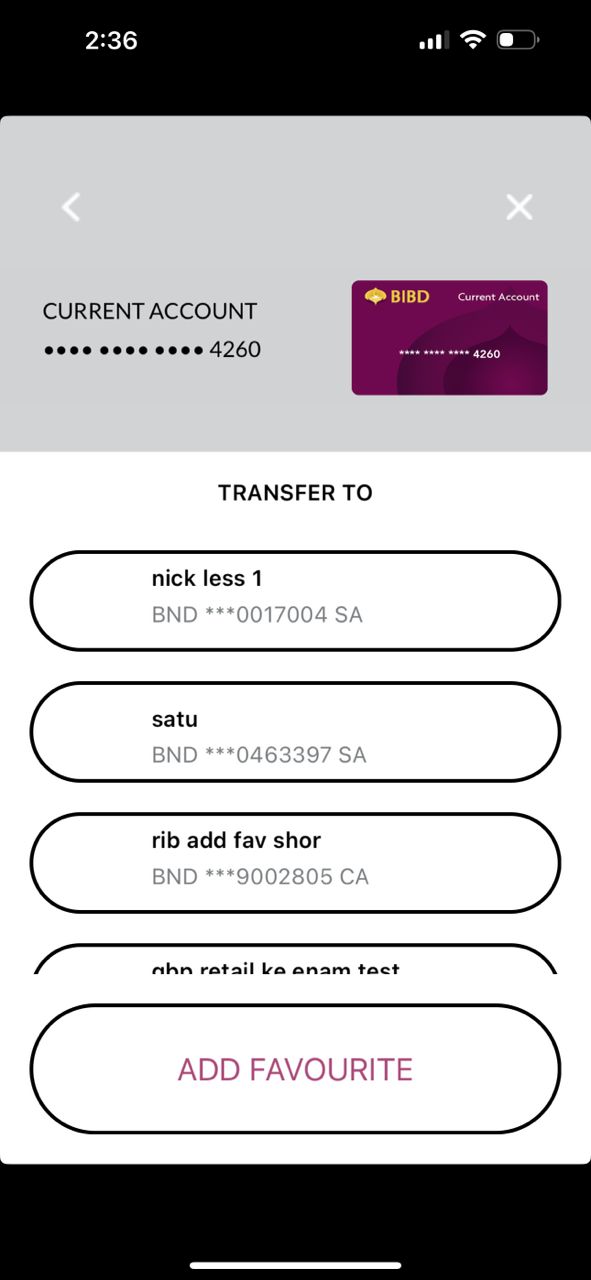 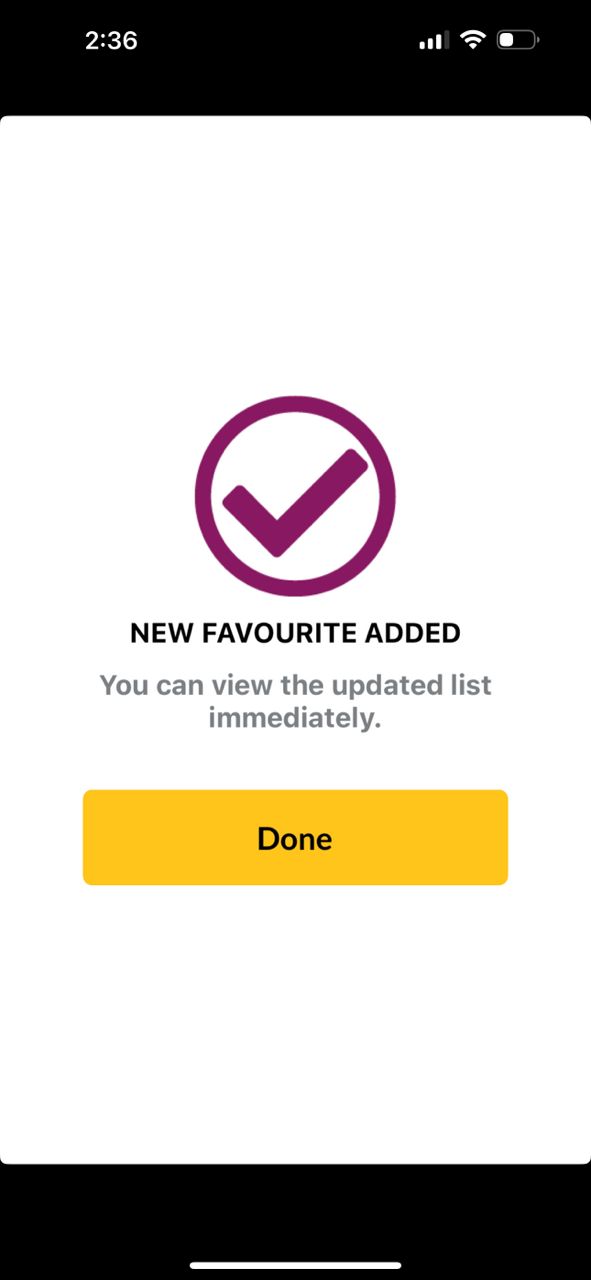 Android
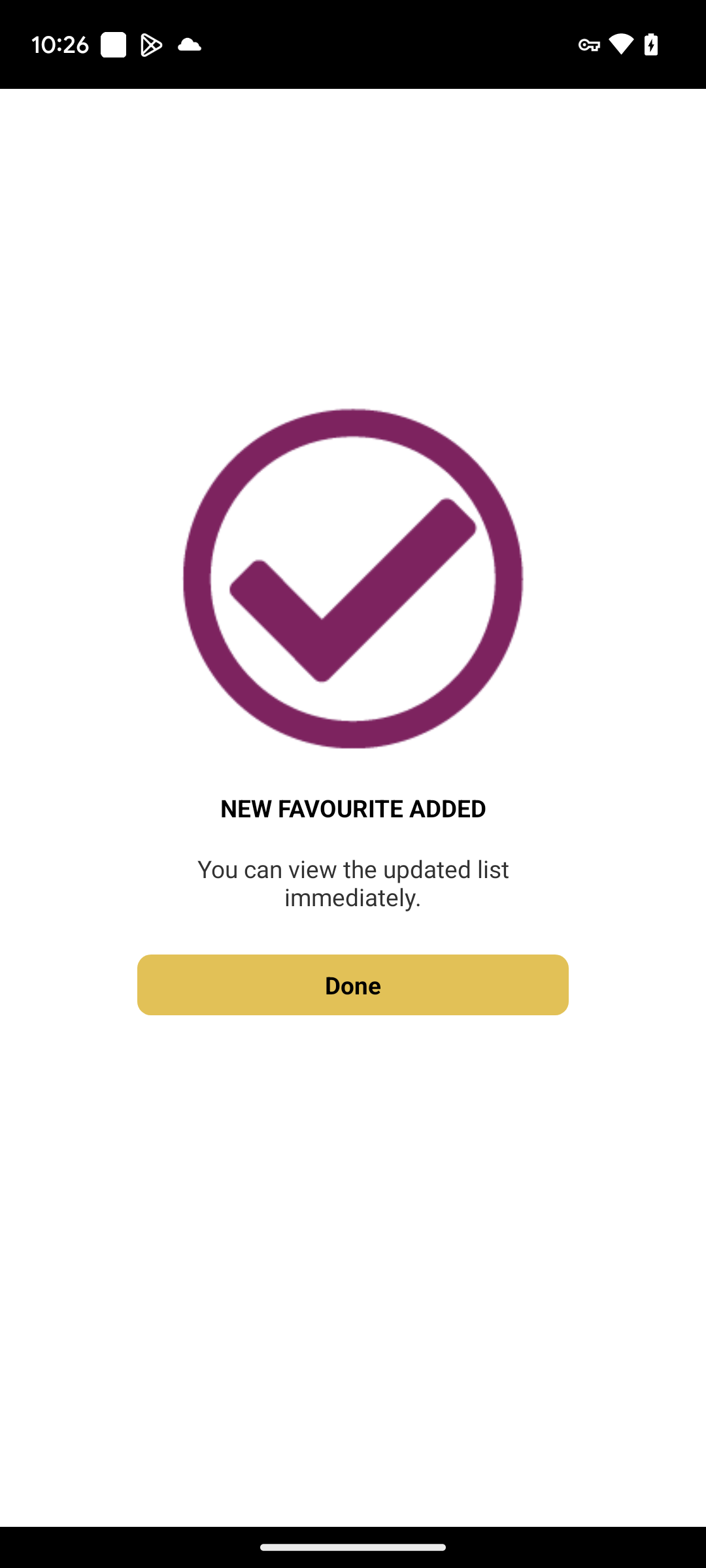 TRANSFER MENU
SUCCESS ADD
iOS
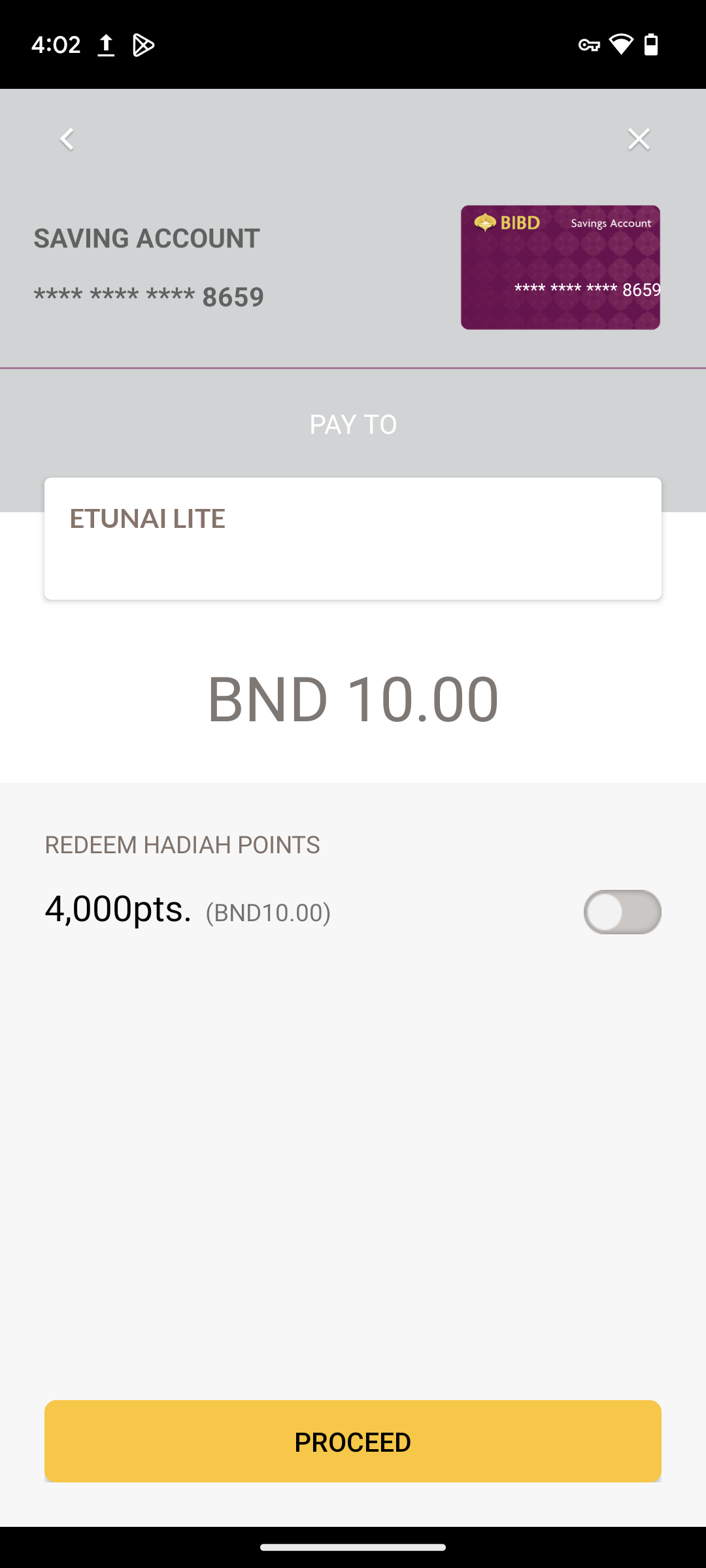 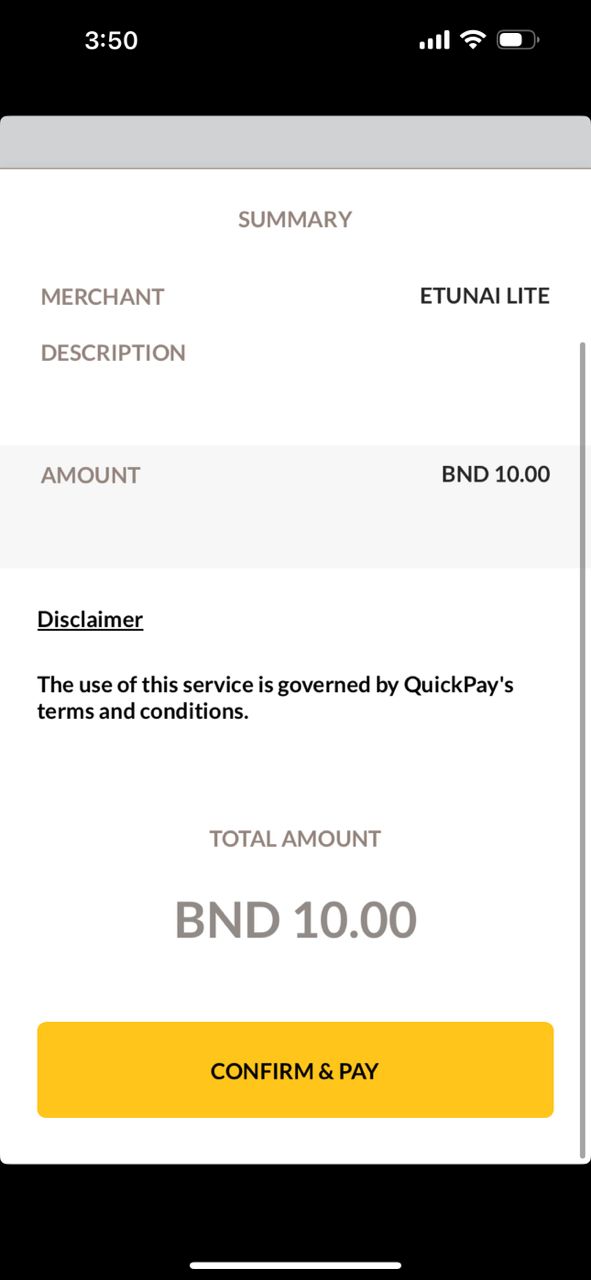 Box size, font size, box color follow as per quickpay module and word should be ‘Done’
ADD/EDIT/DELETE FAVOURITE FROM MANAGE FAVOURITE MENU
Android
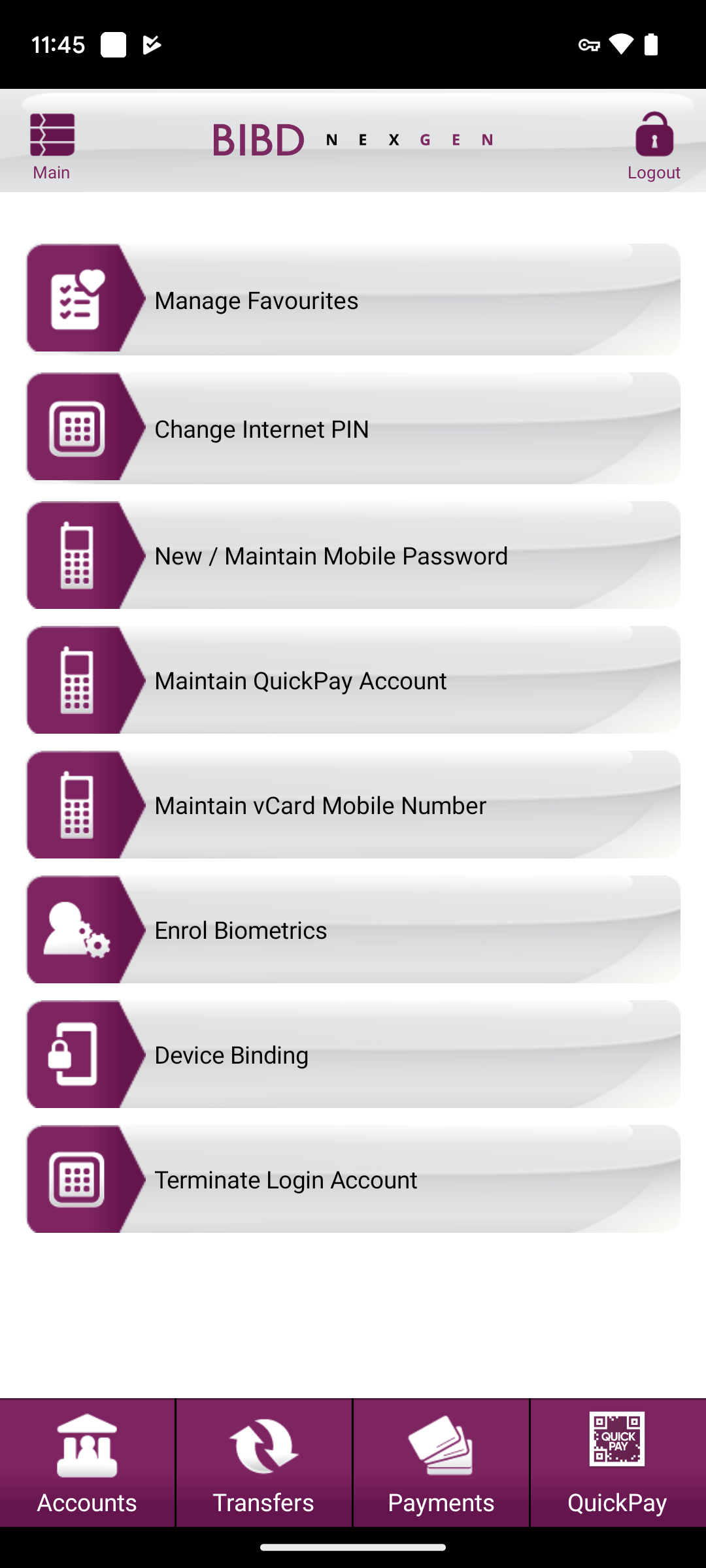 SETTINGS
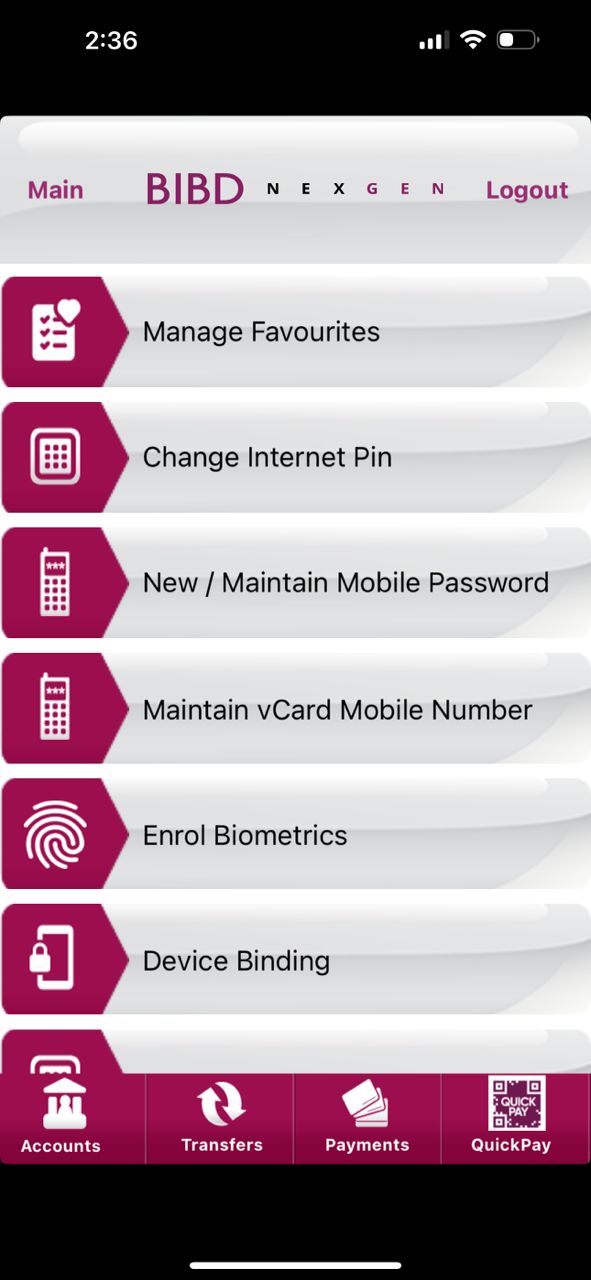 iOS
Android
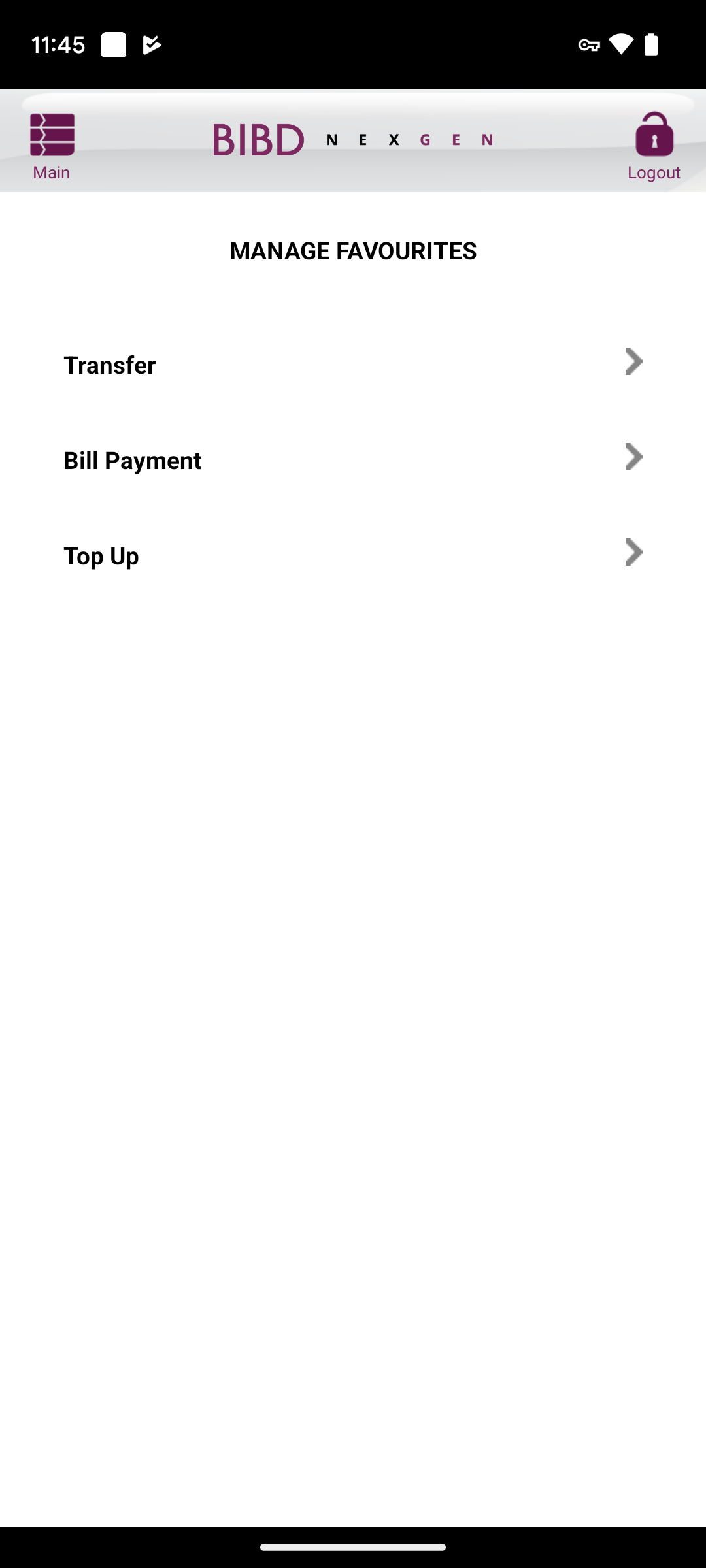 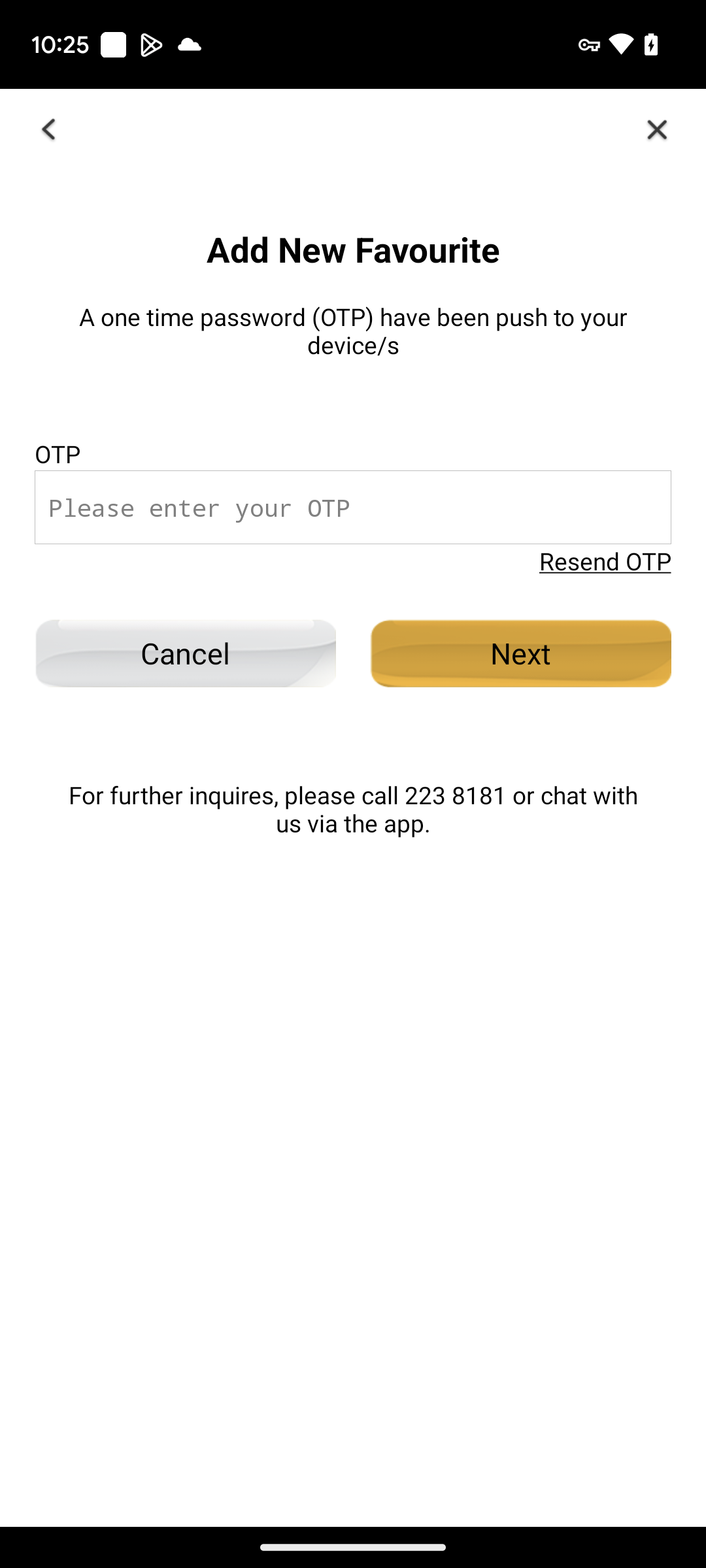 MANAGE FAVOURITES
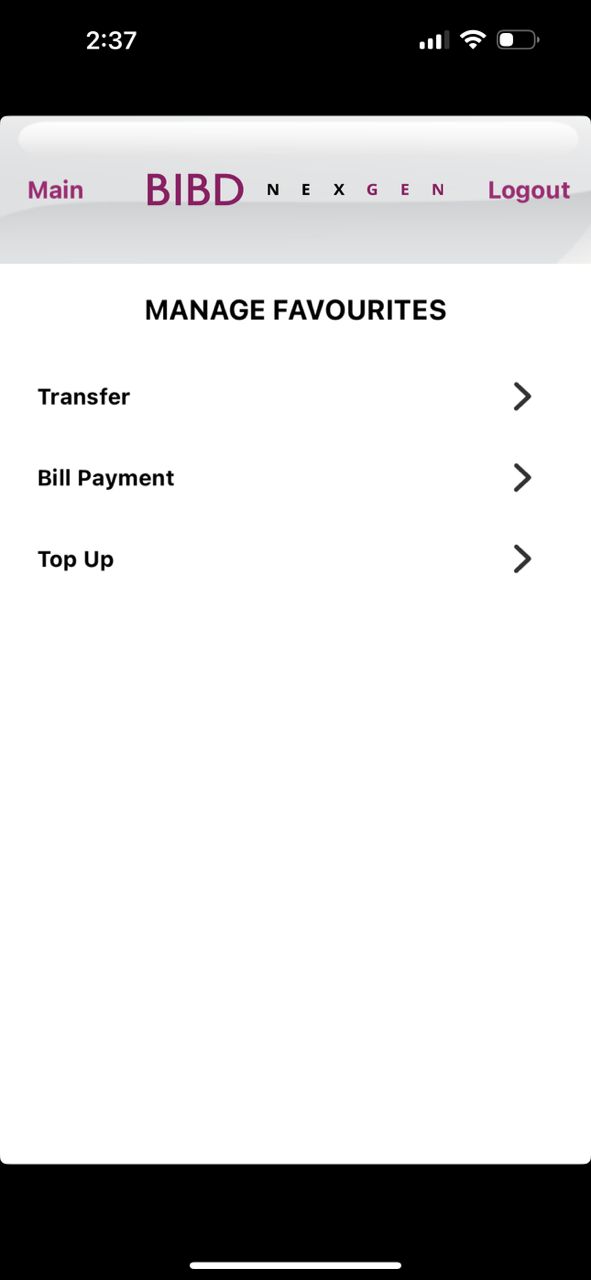 iOS
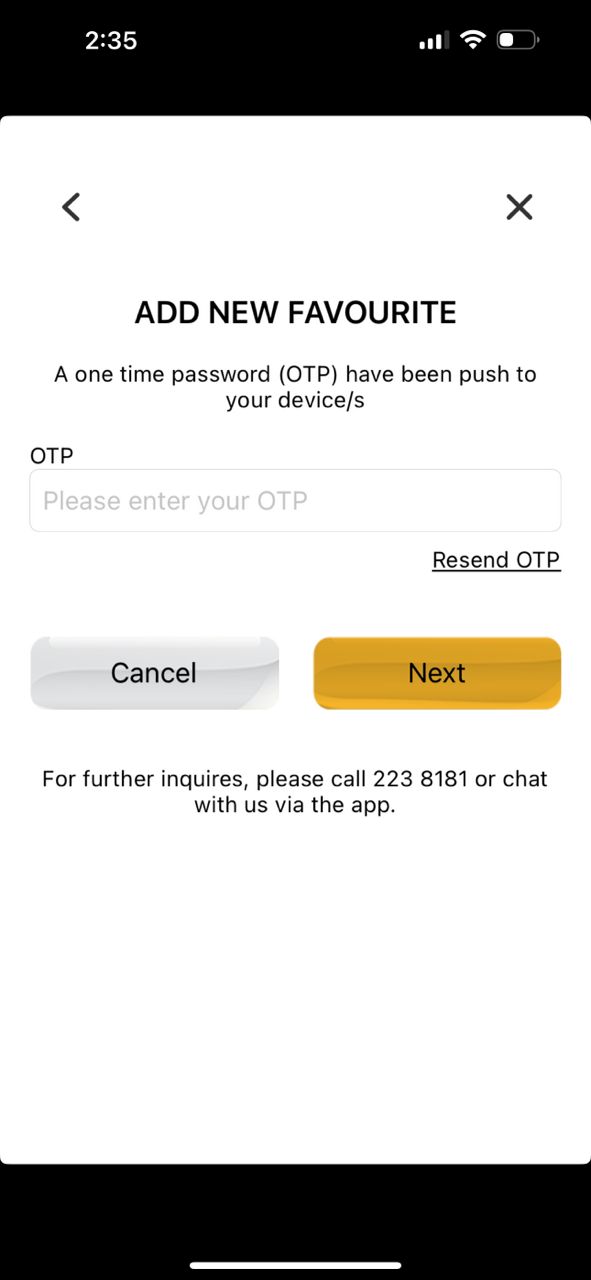 Android
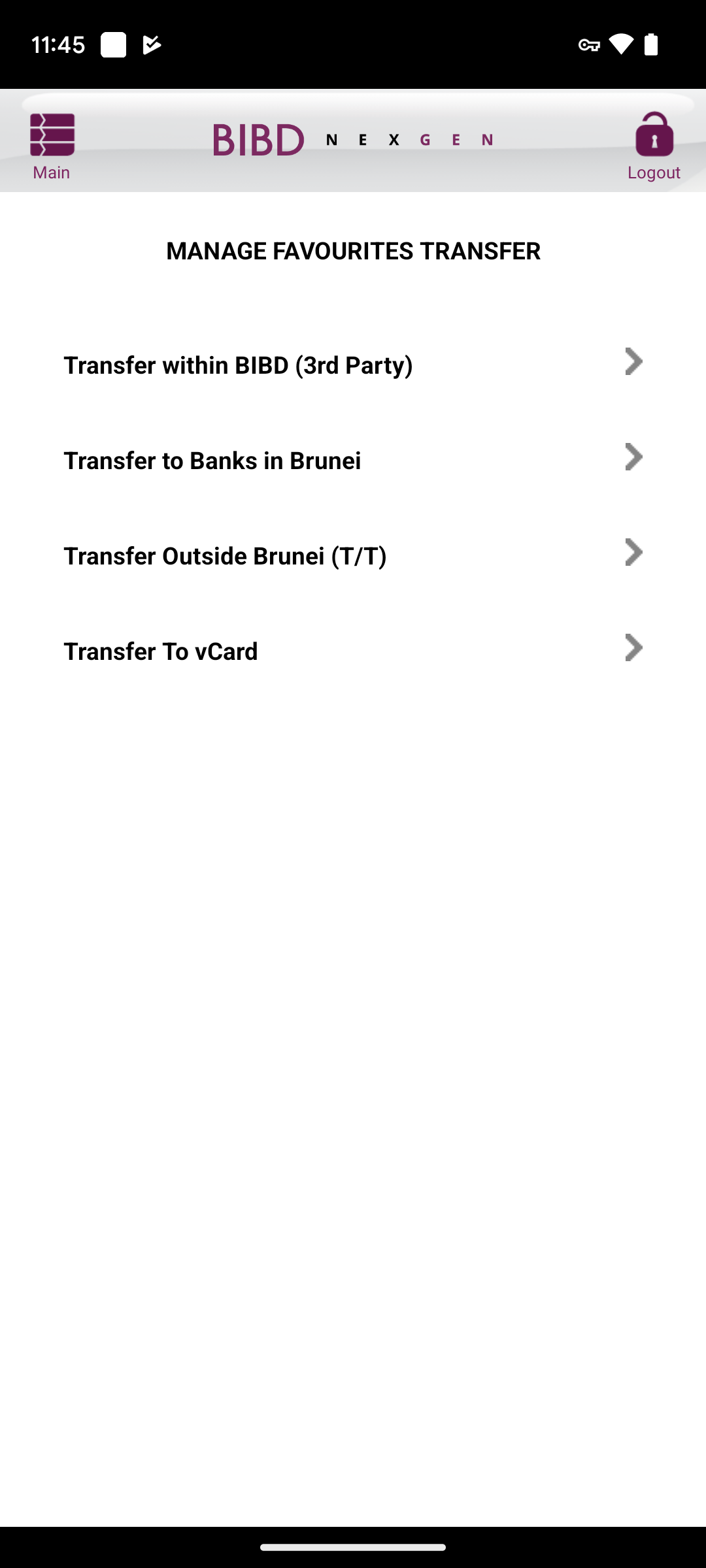 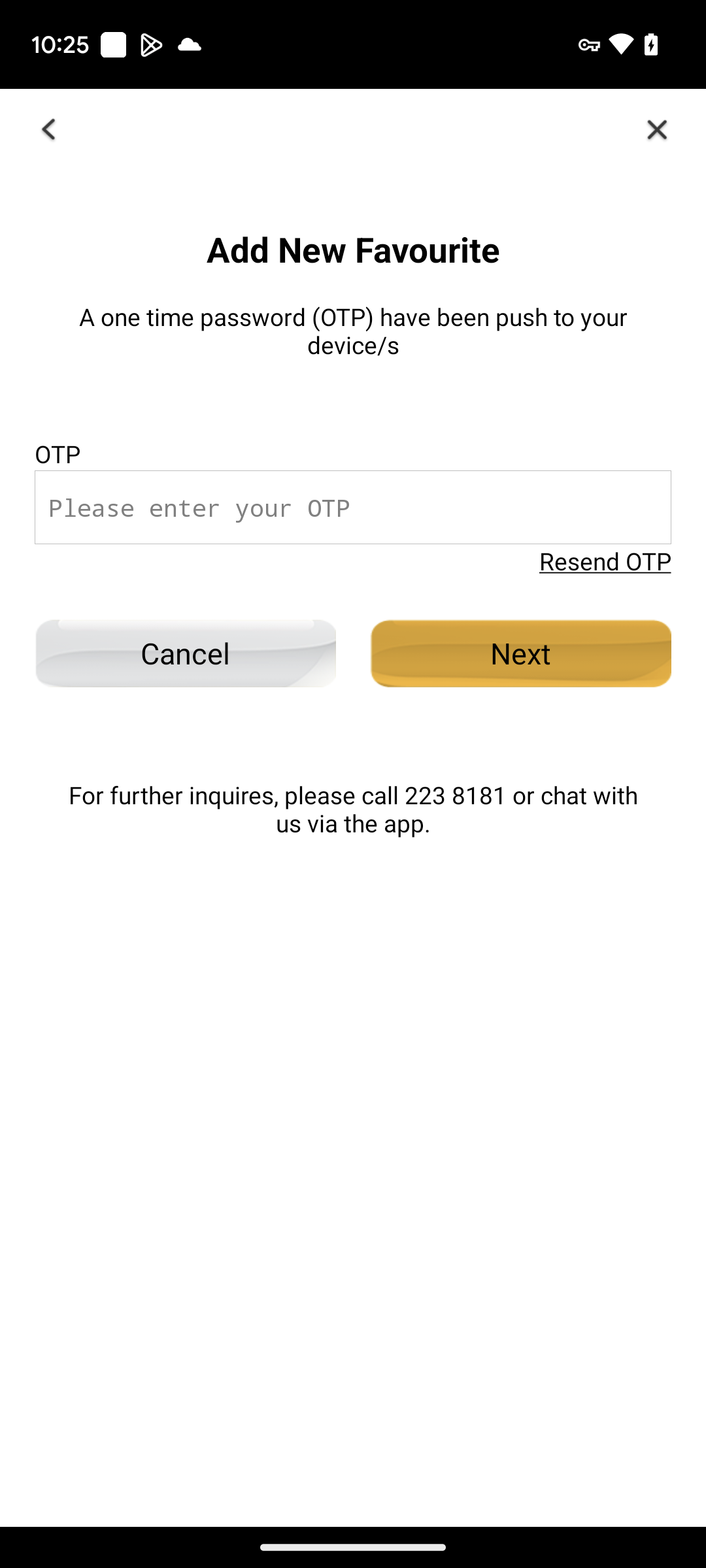 MANAGE FAV TRANSFER
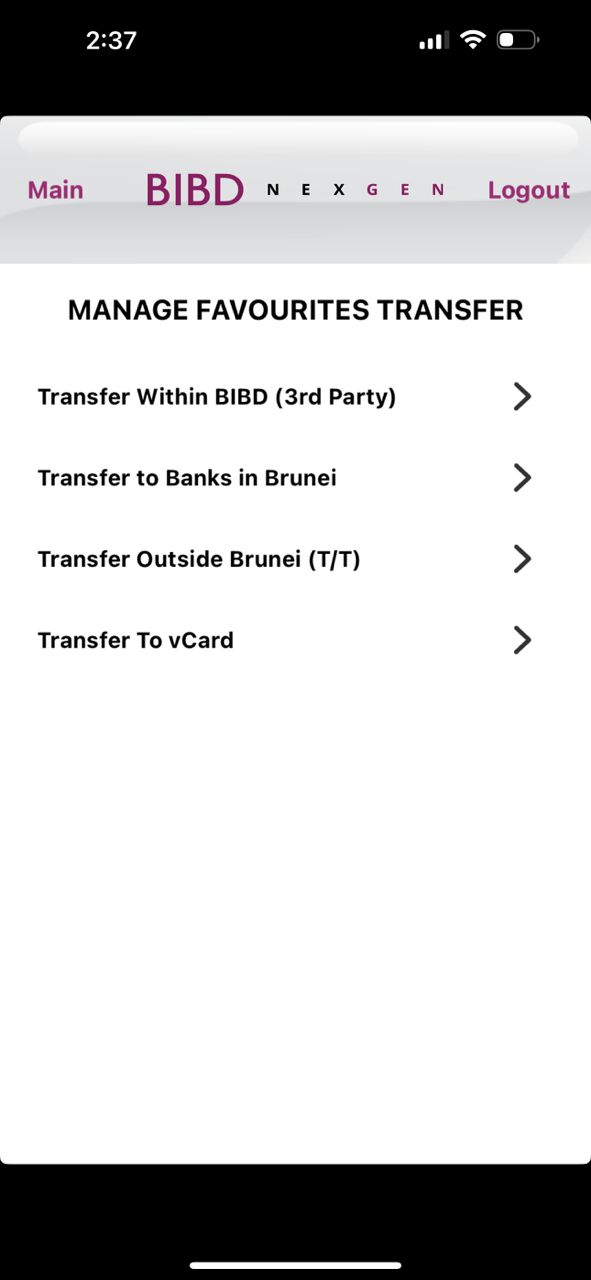 iOS
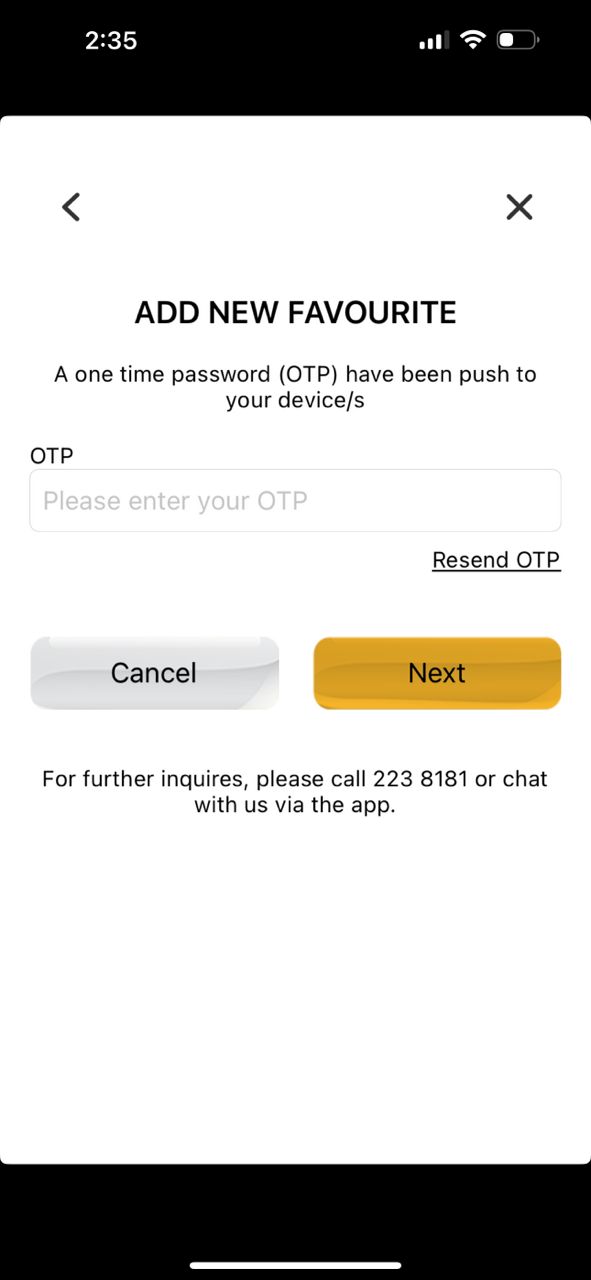 Change to ‘Transfer within BIBD (3rd Party)’
Android
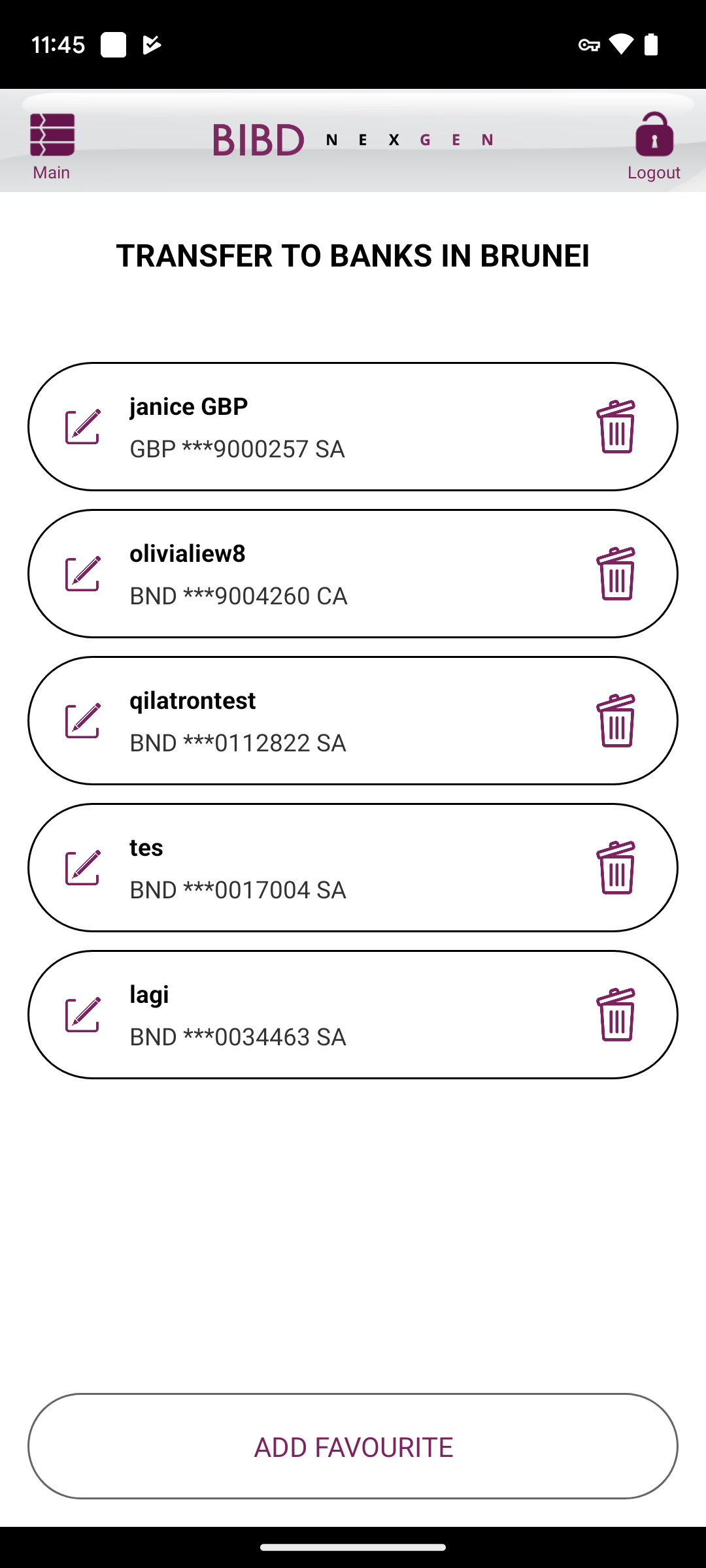 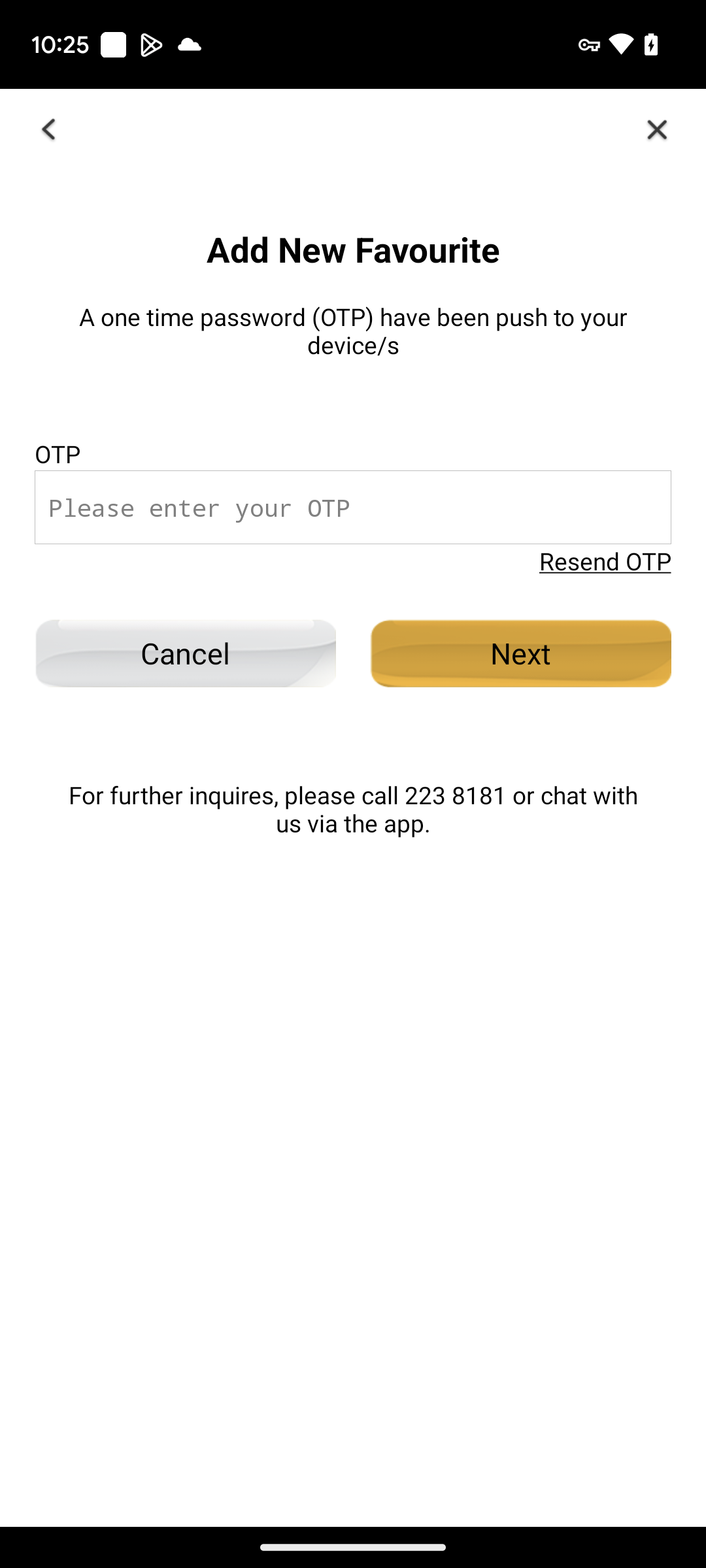 TRANSFER WITHIN BIBD
FAV LIST
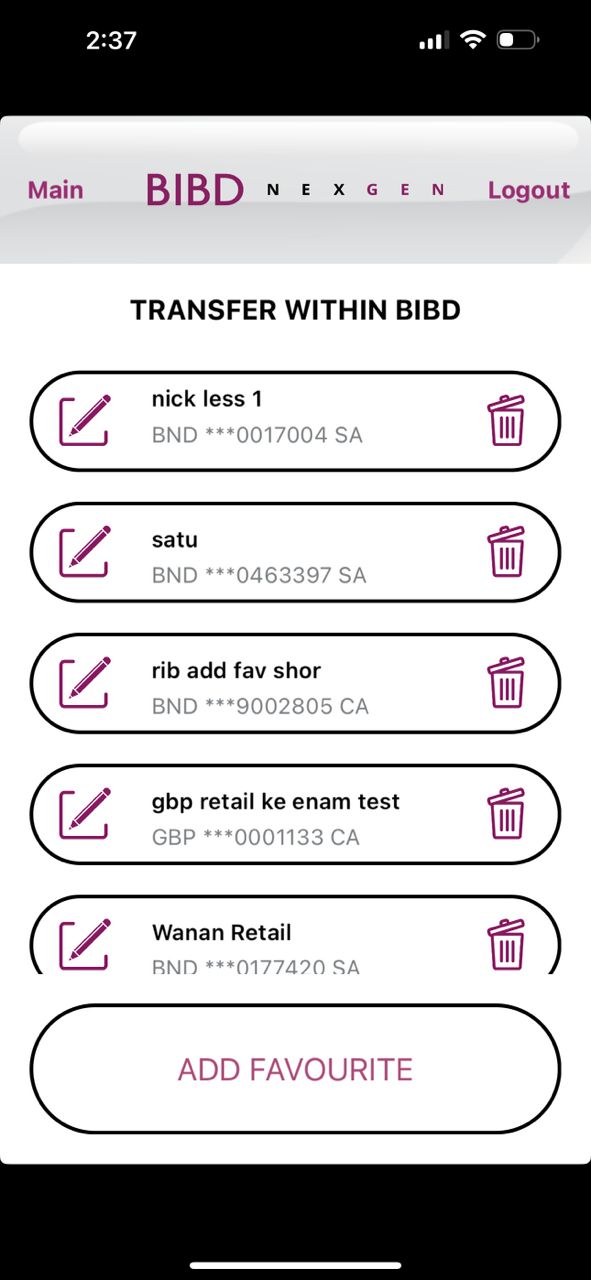 iOS
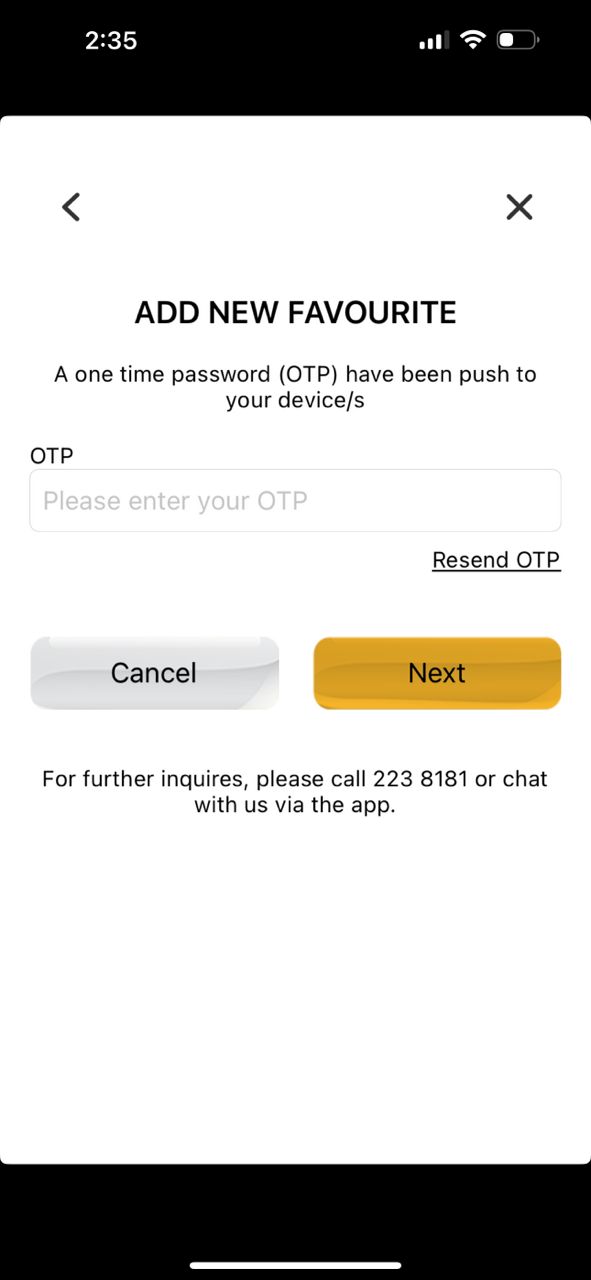 Change to ‘TRANSFER WITHIN BIBD’ since this 3rd party fav list
Android
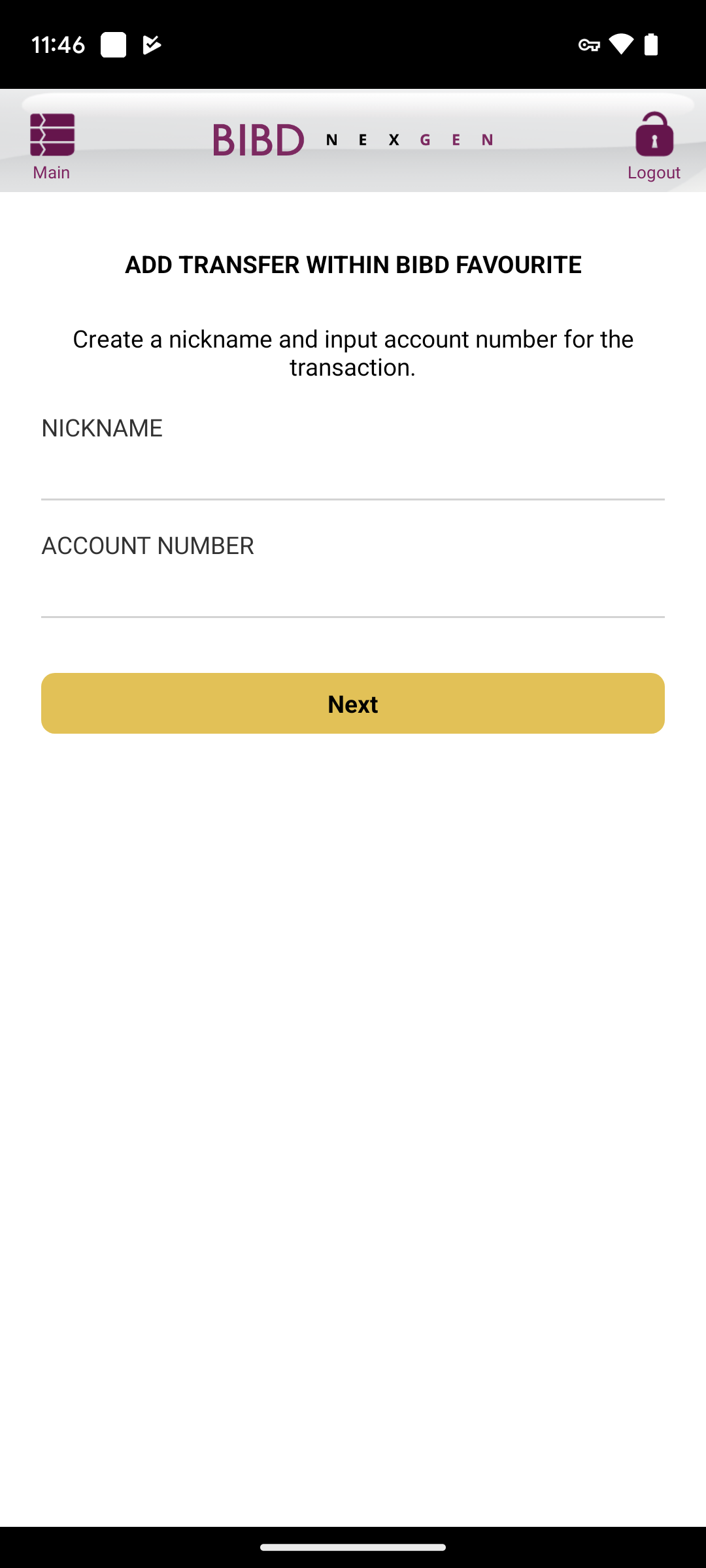 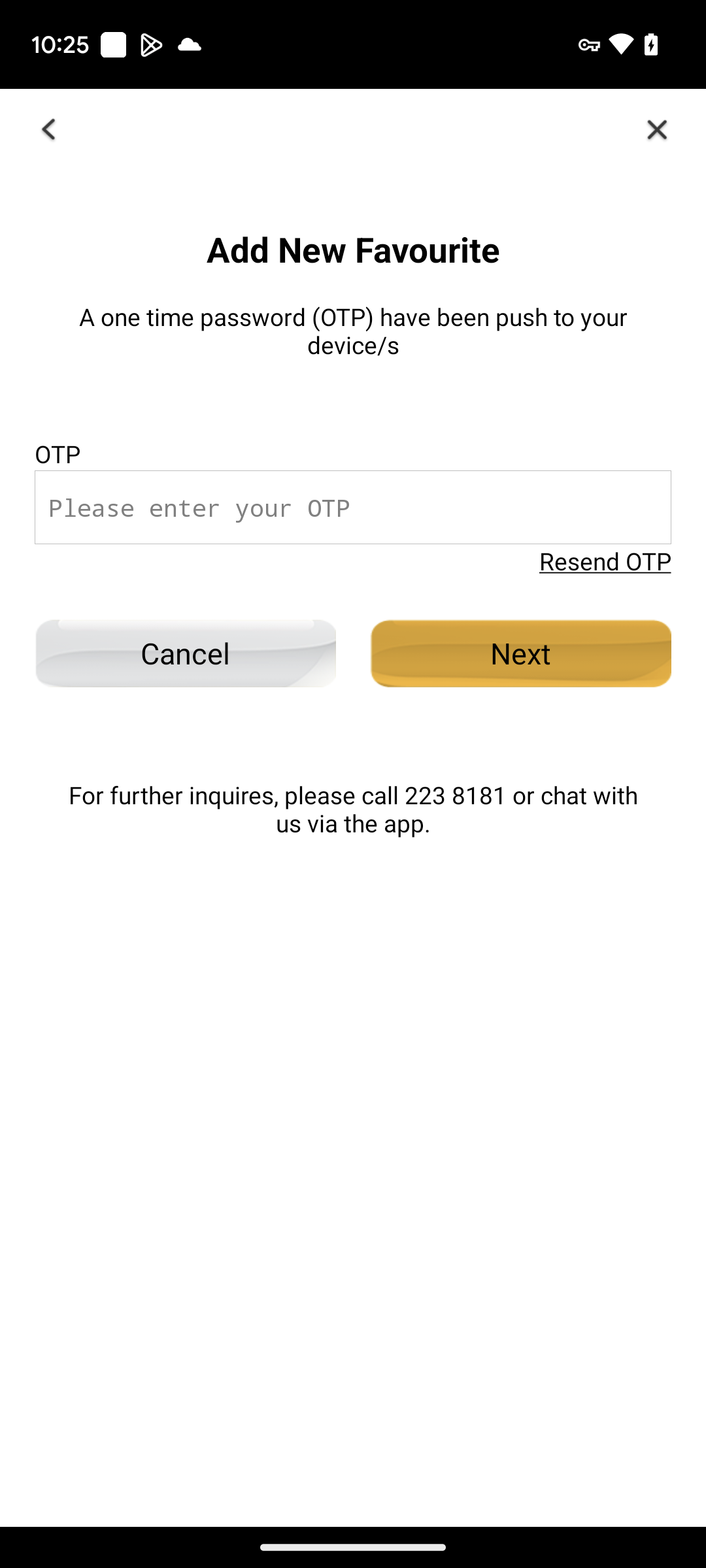 INPUT ADD
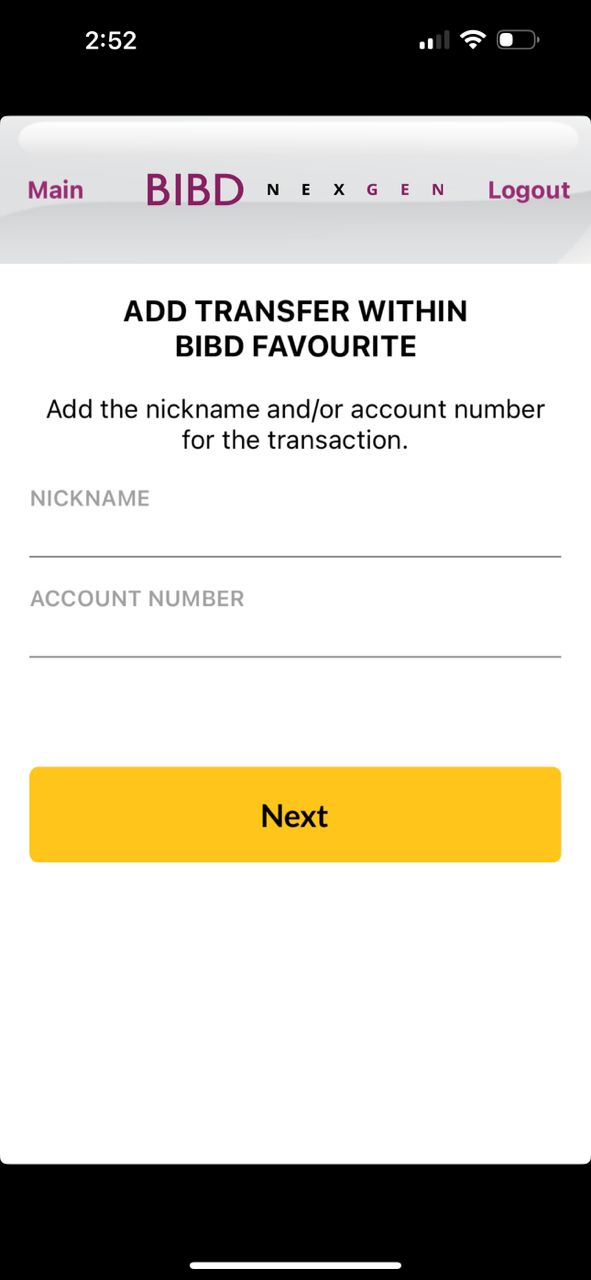 iOS
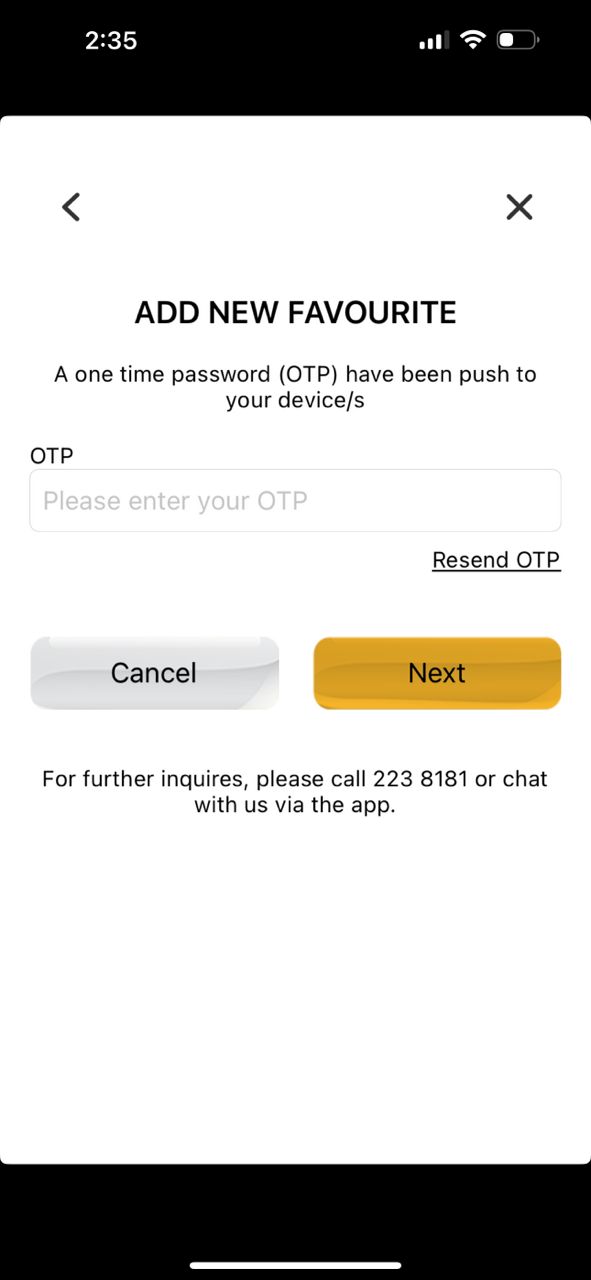 Follow like Android
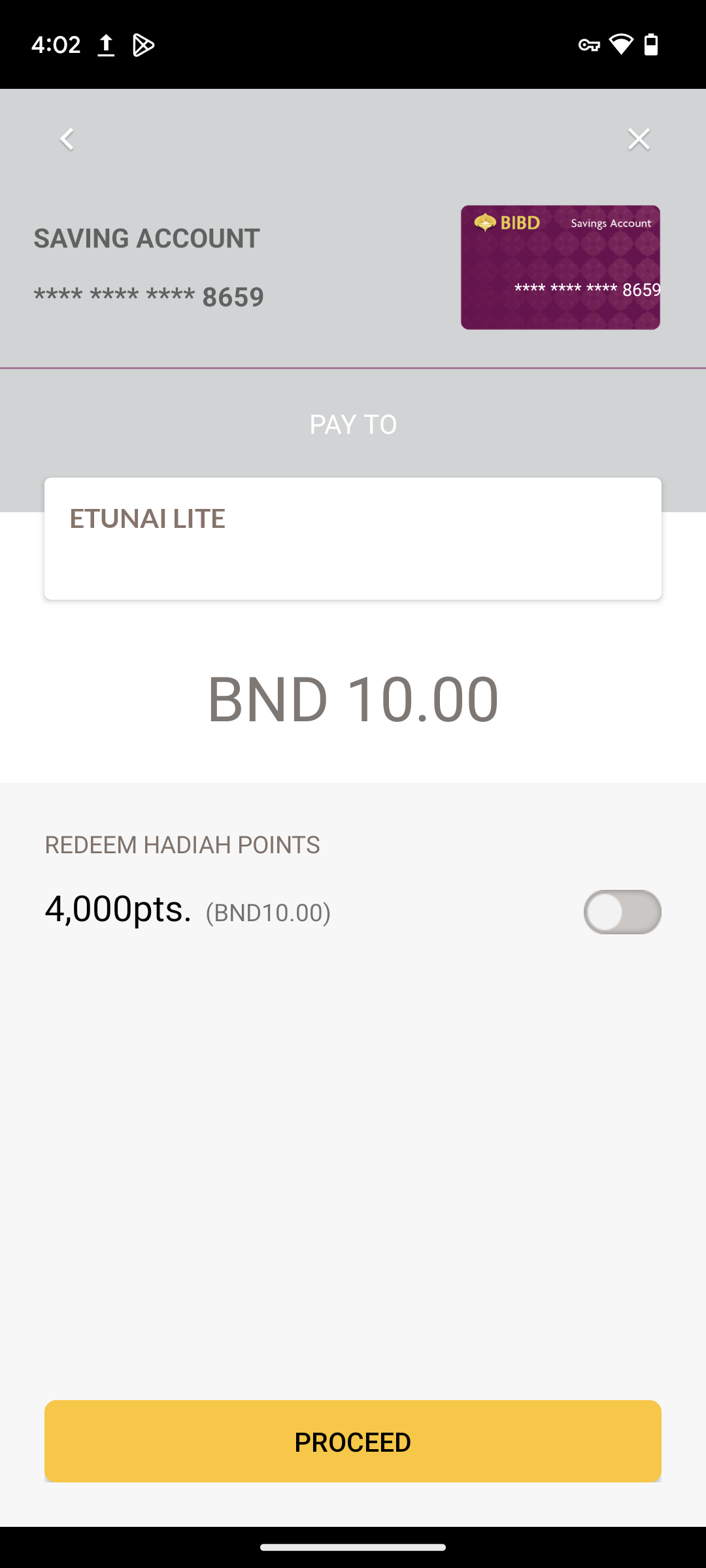 Box size, font size, box color follow as per quickpay module and word should be ‘Next’
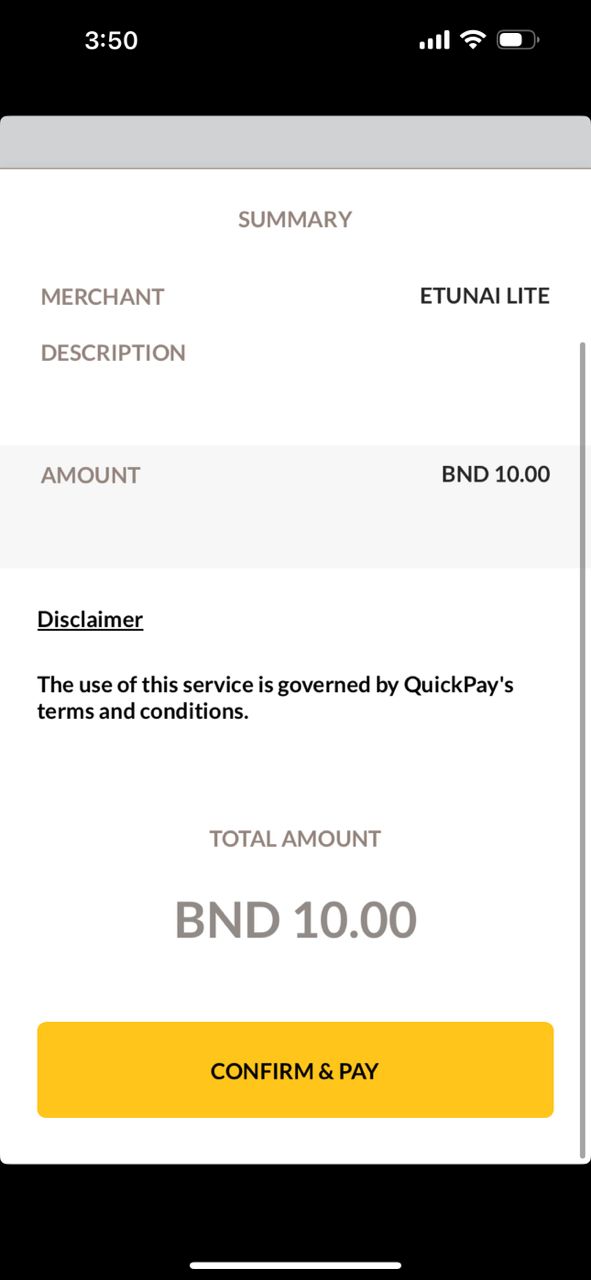 Android
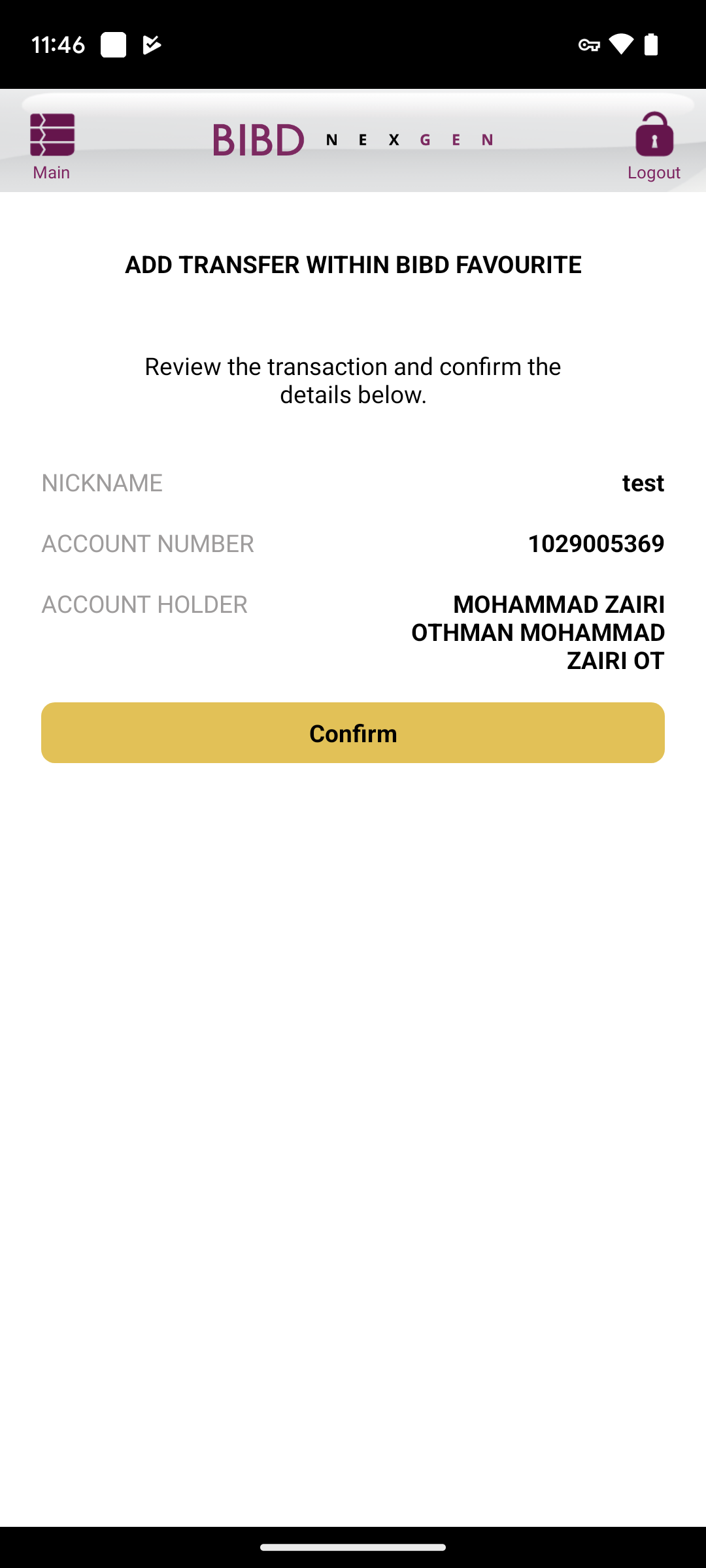 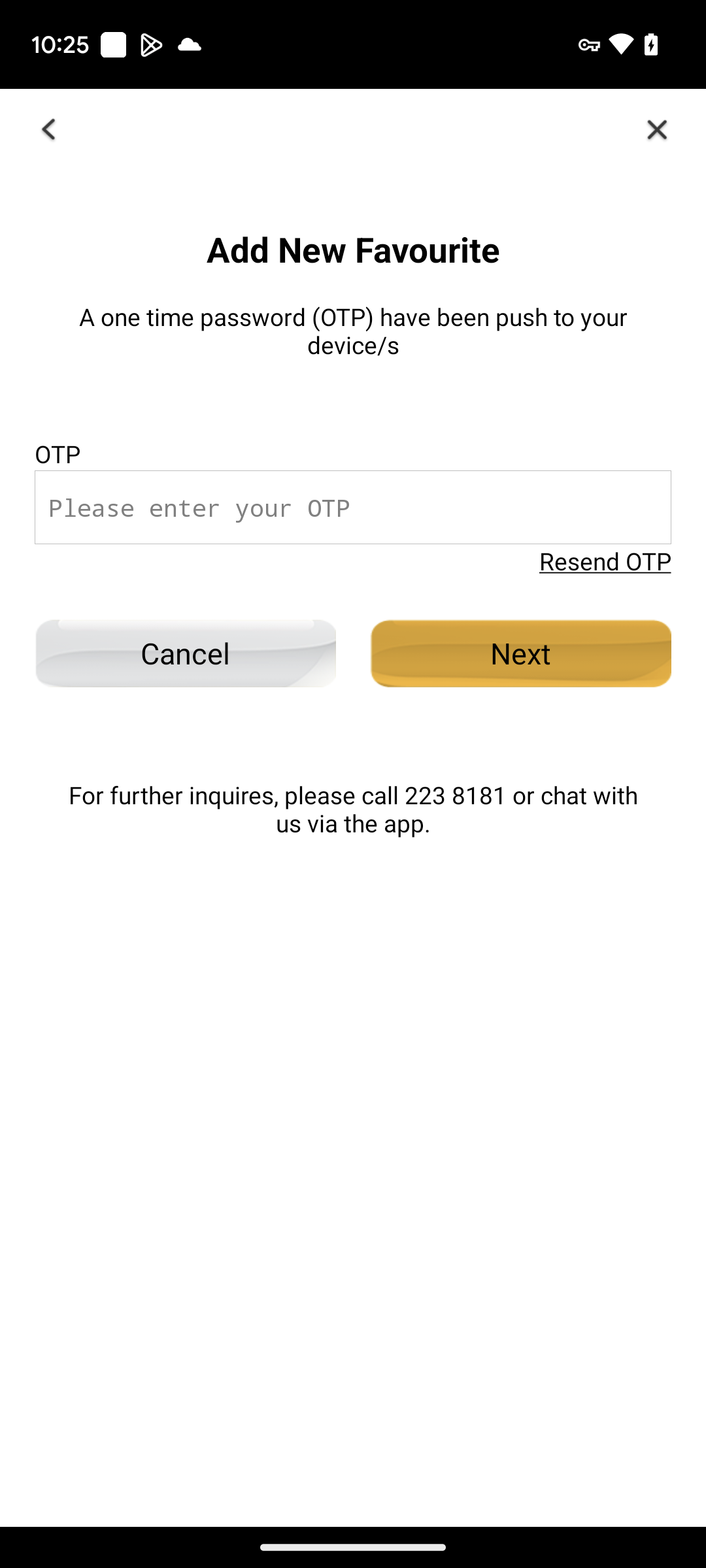 CONFIRM ADD
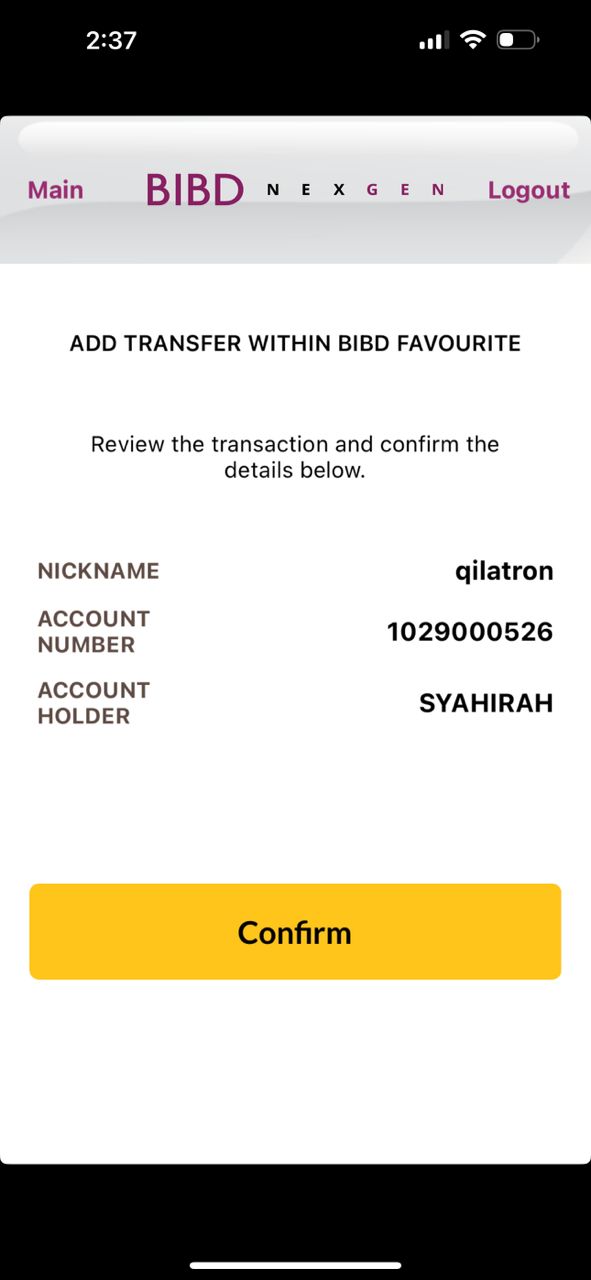 iOS
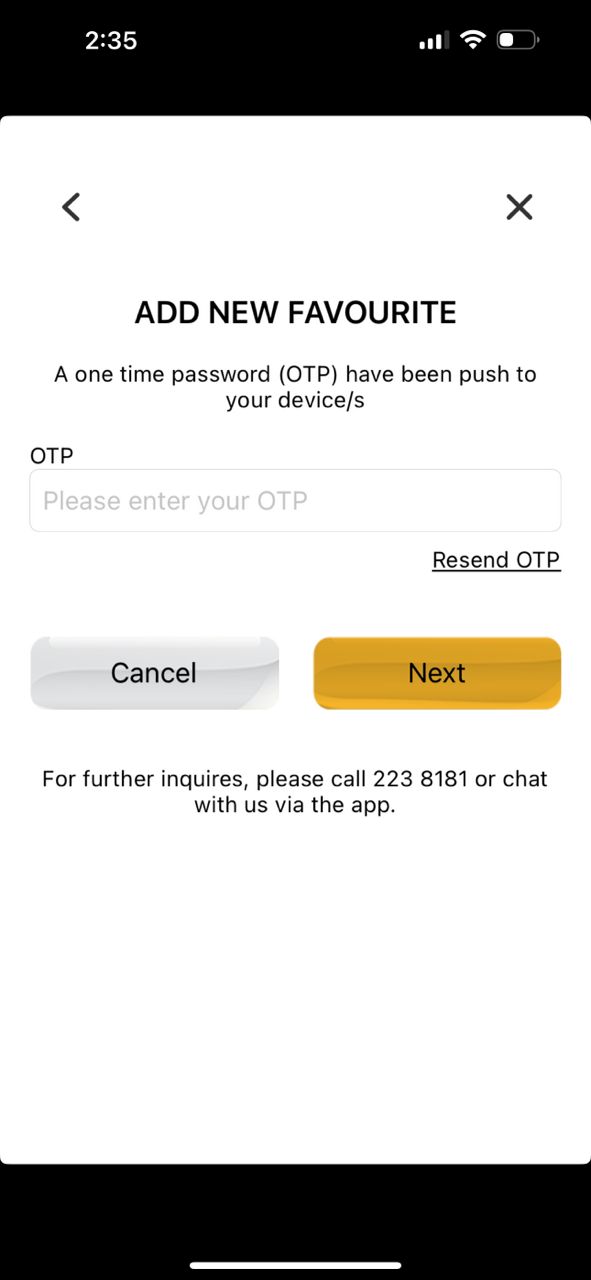 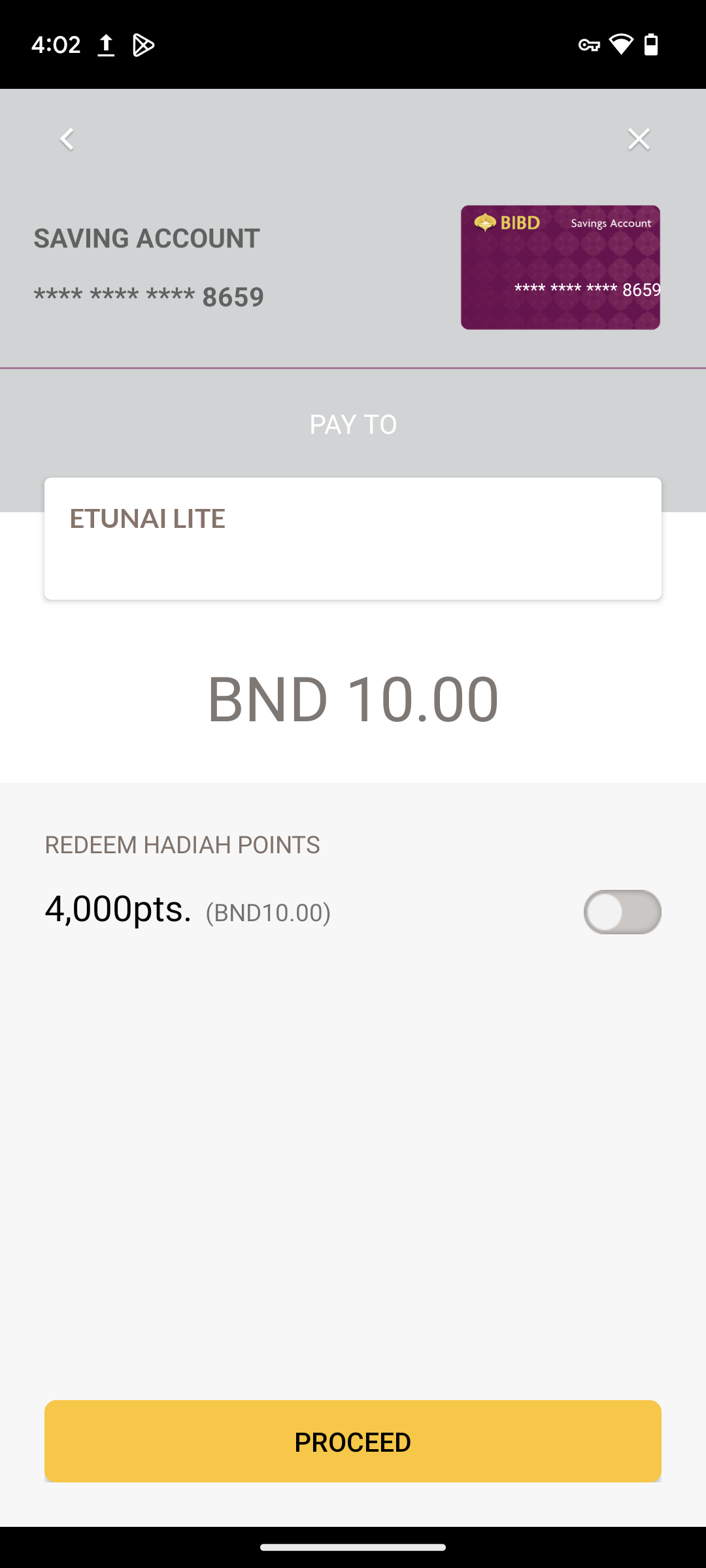 Box size, font size, box color follow as per quickpay module and word should be ‘Confirm’
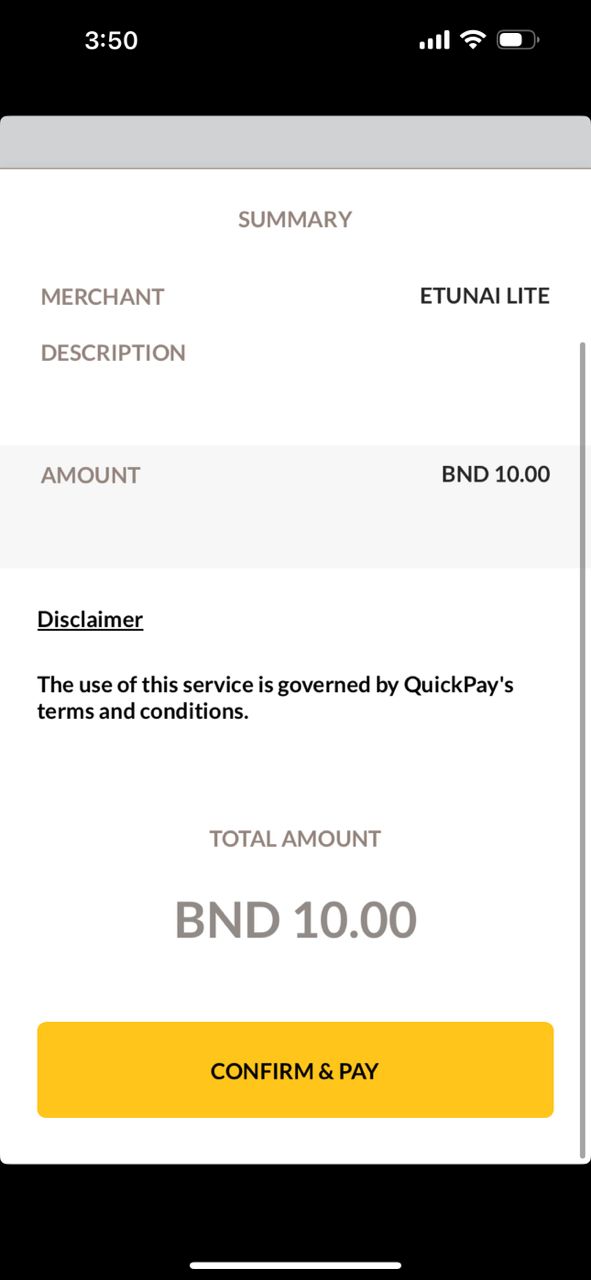 Android
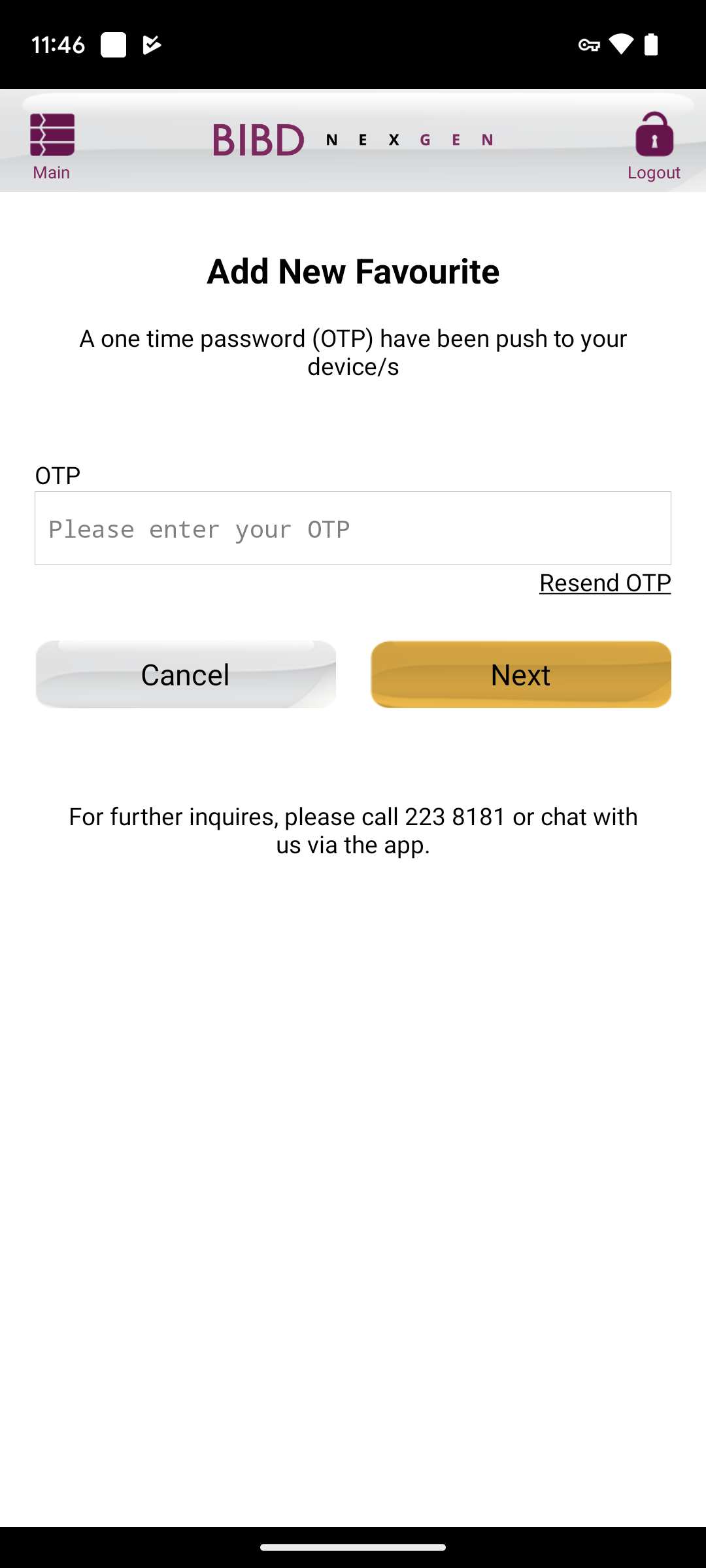 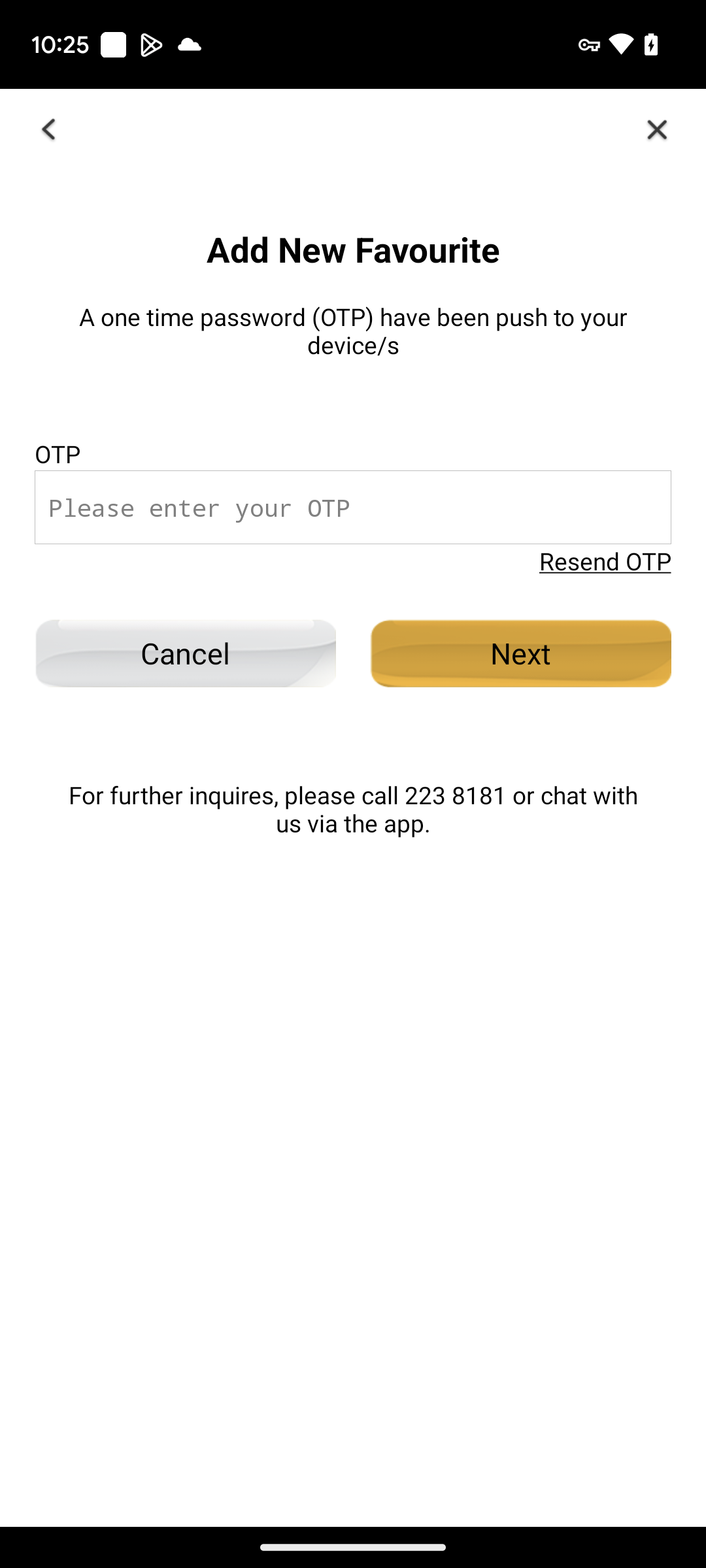 OTP ADD
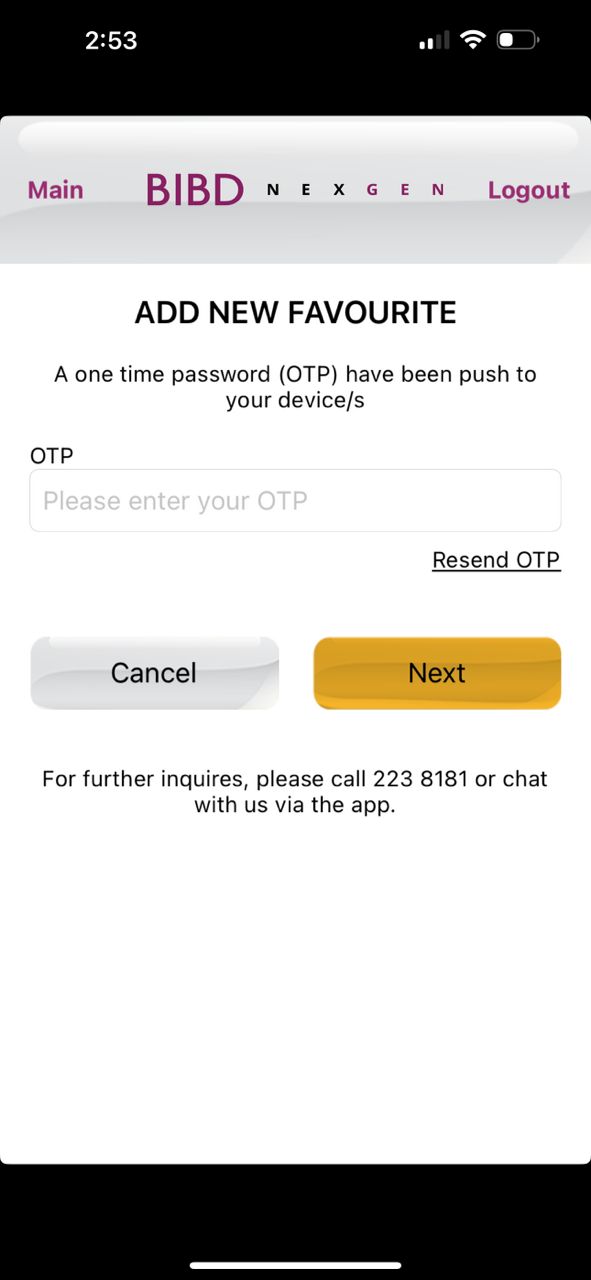 iOS
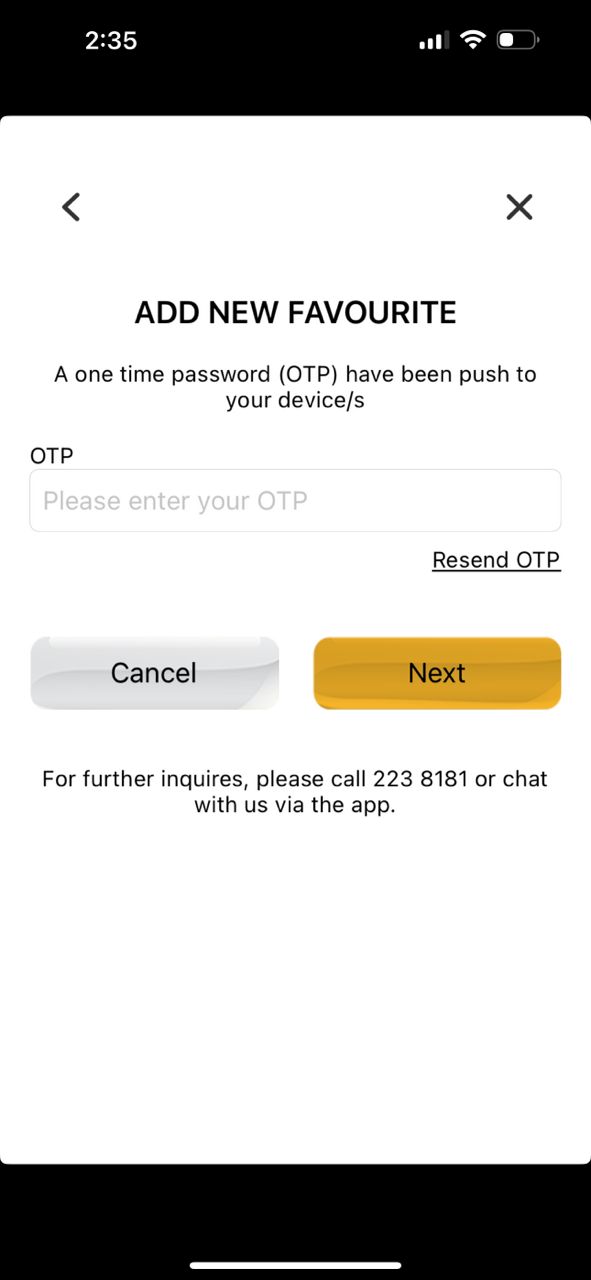 Change to ‘Add New Favourite’
Android
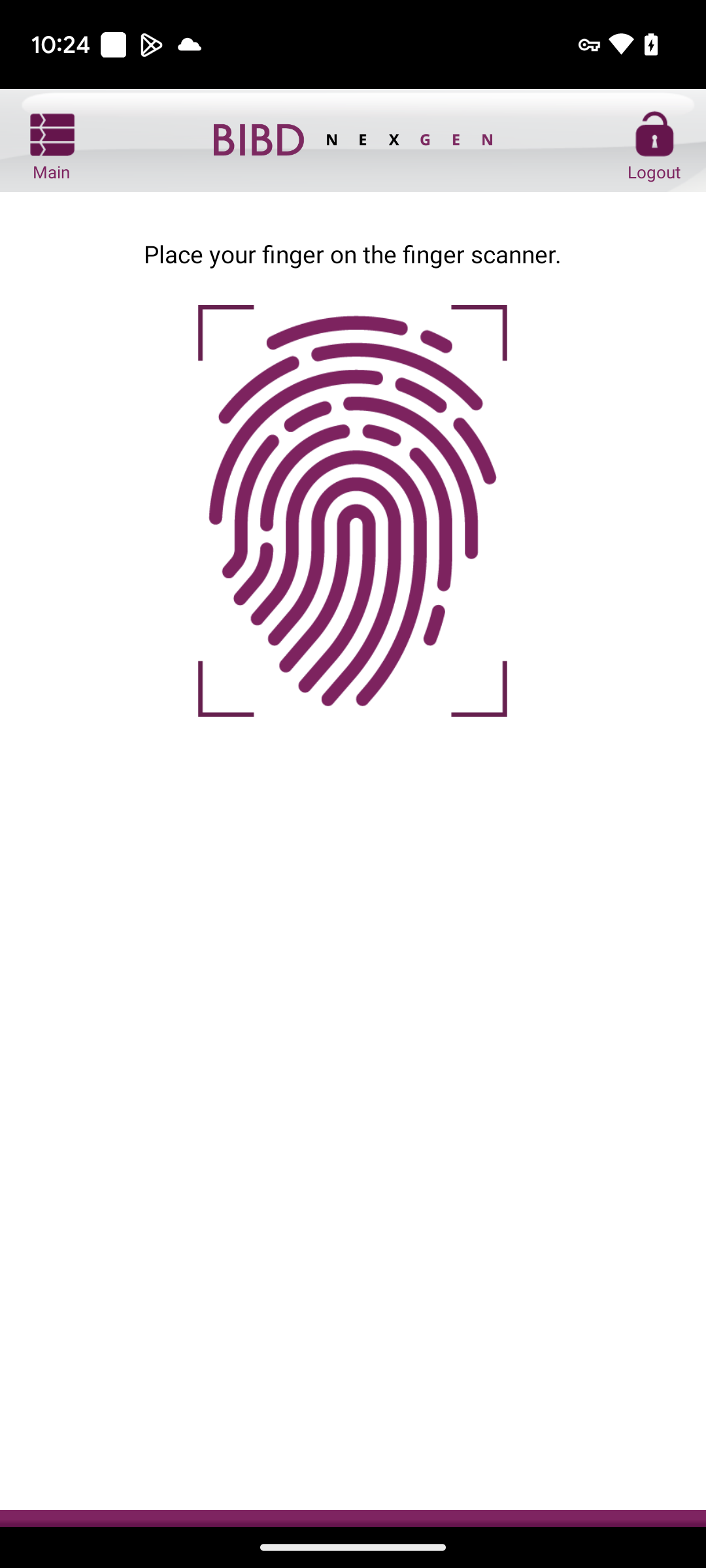 BIO ADD
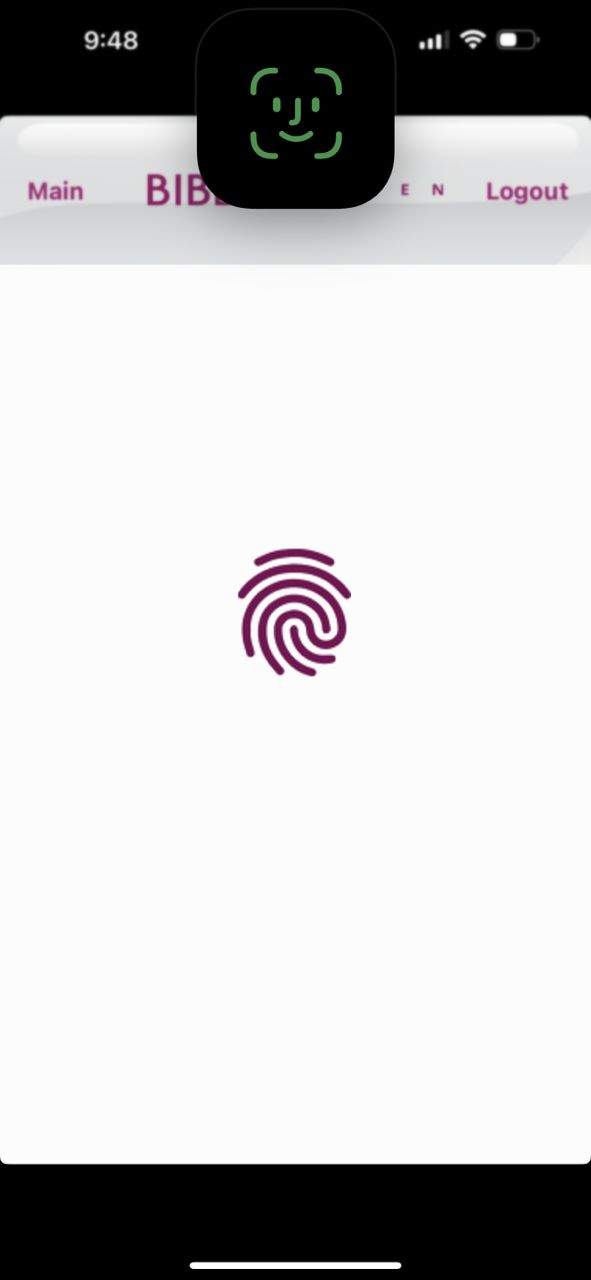 iOS
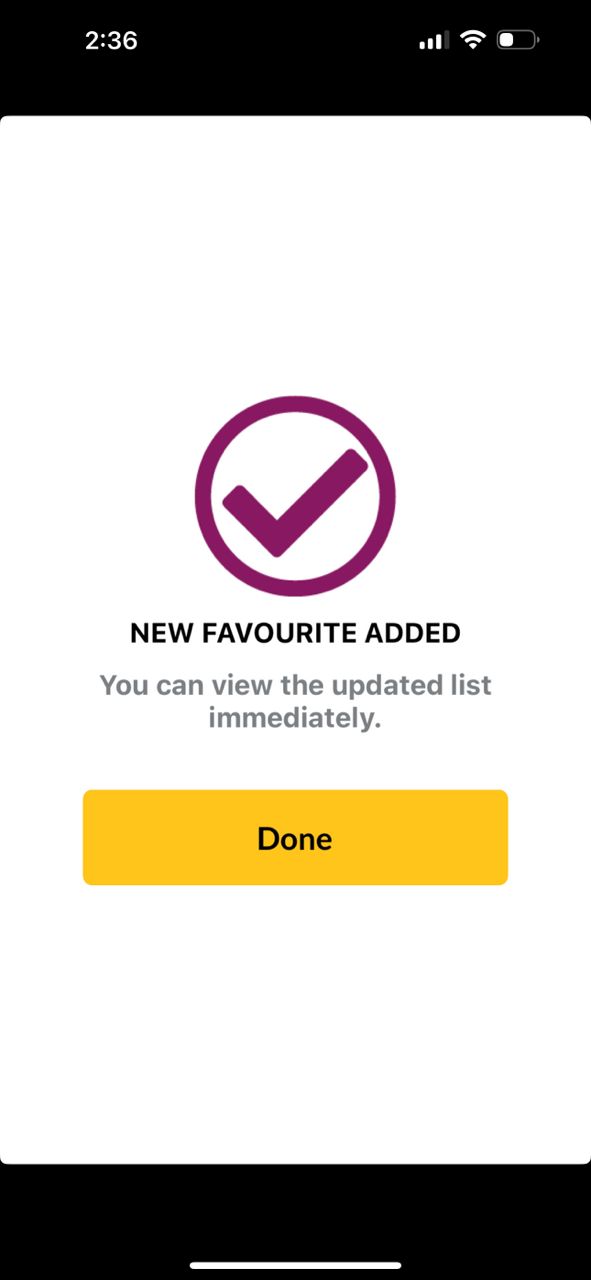 Android
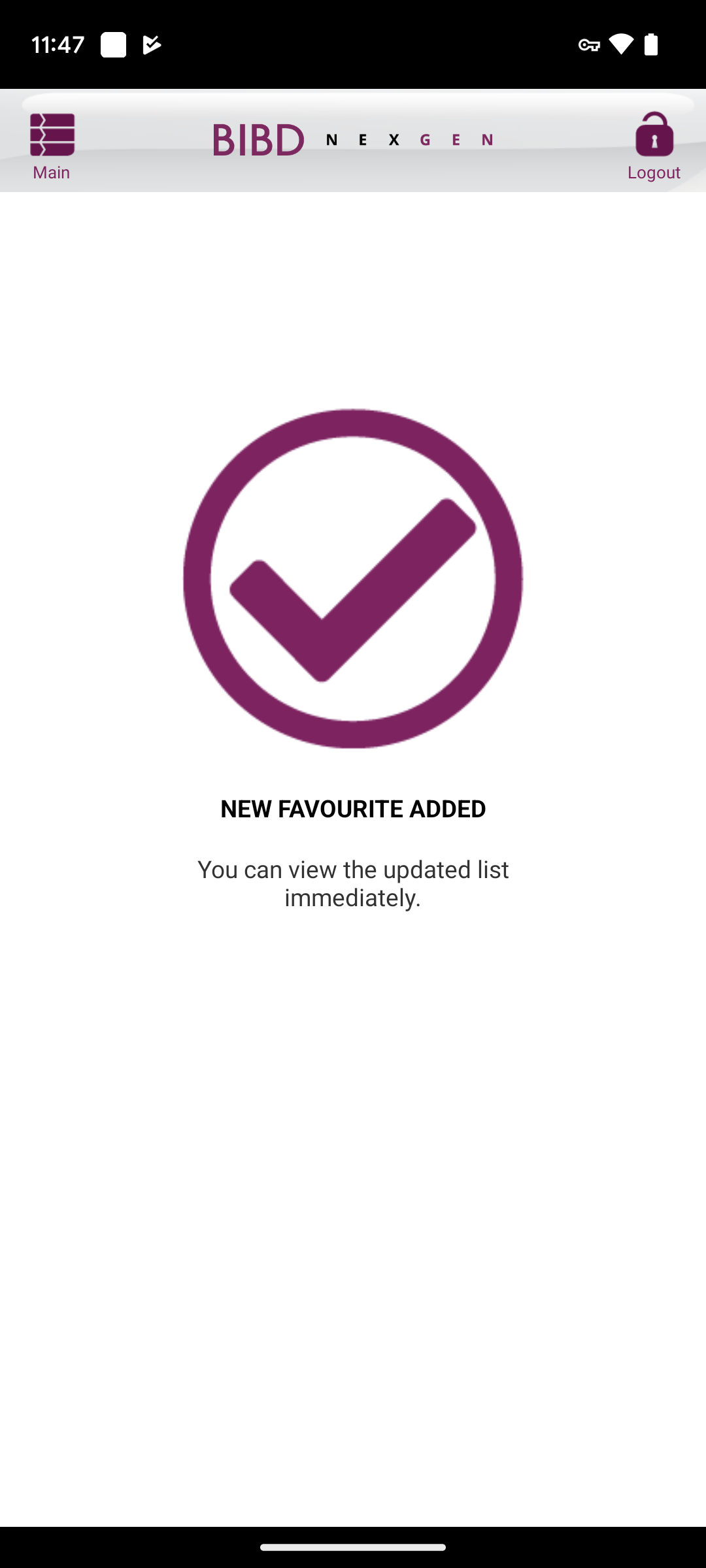 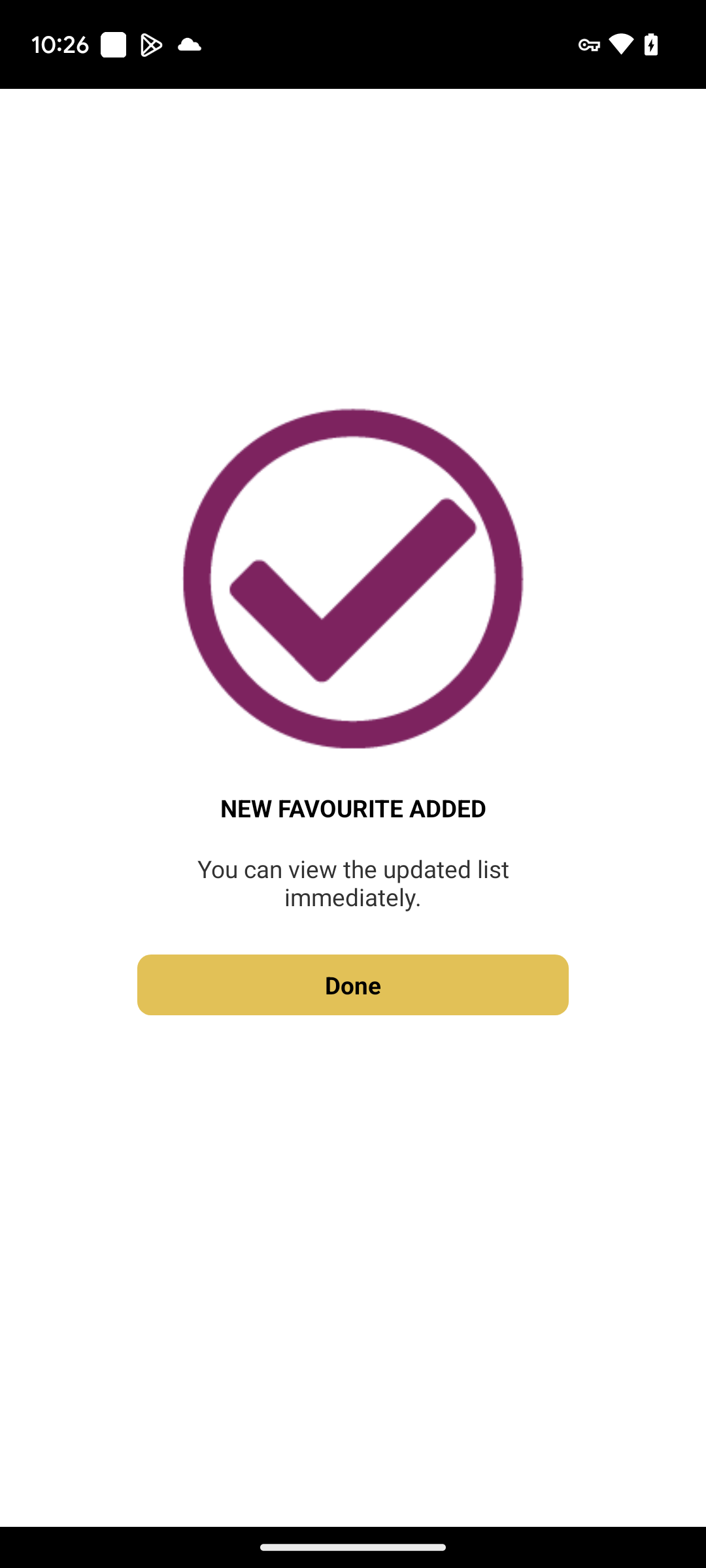 SUCCESS ADD
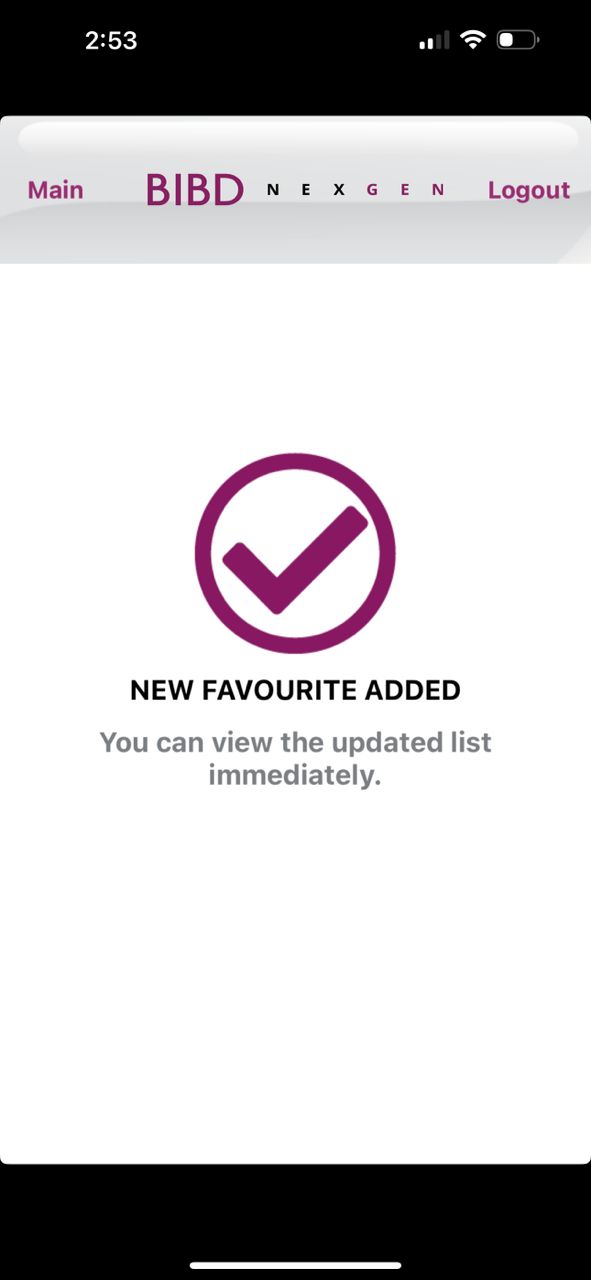 iOS
Done
Done
Android
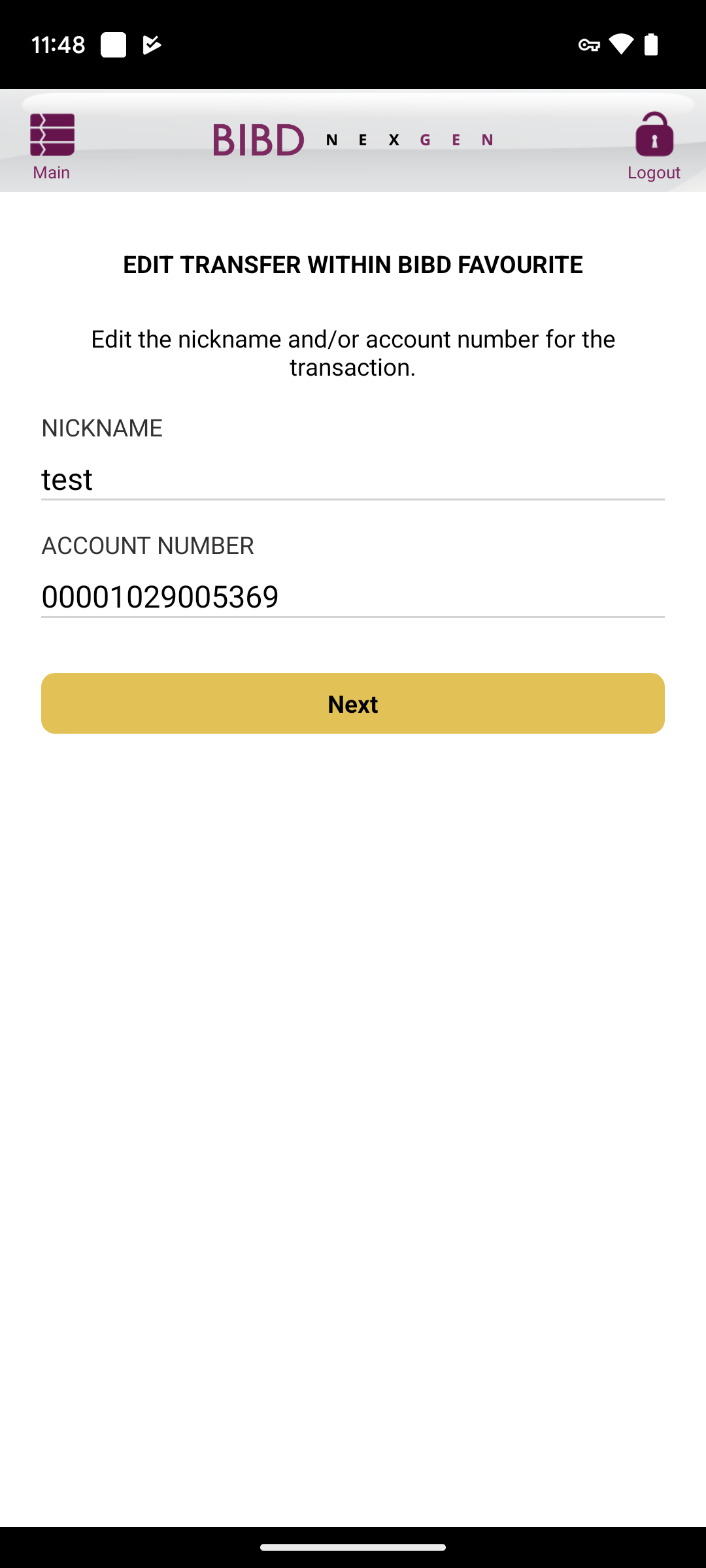 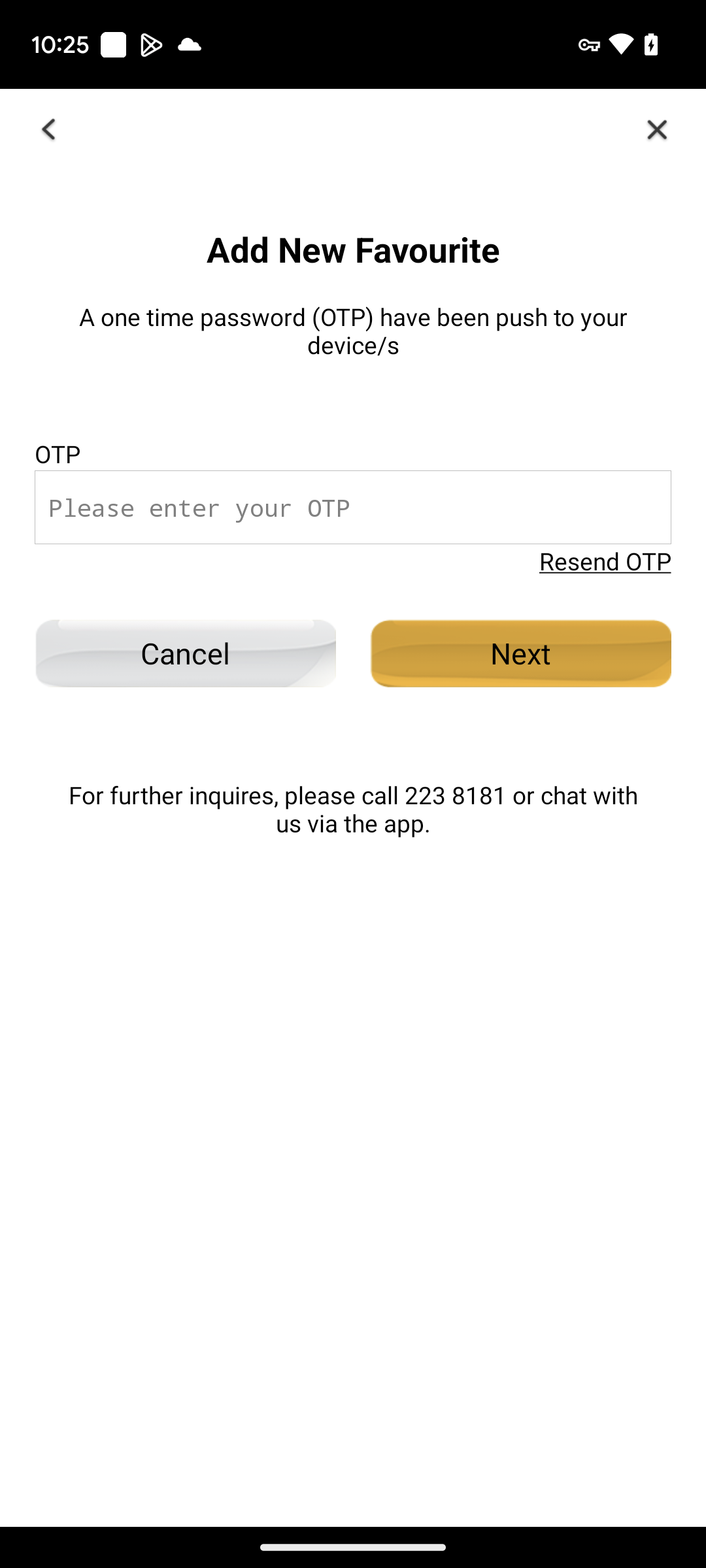 INPUT EDIT
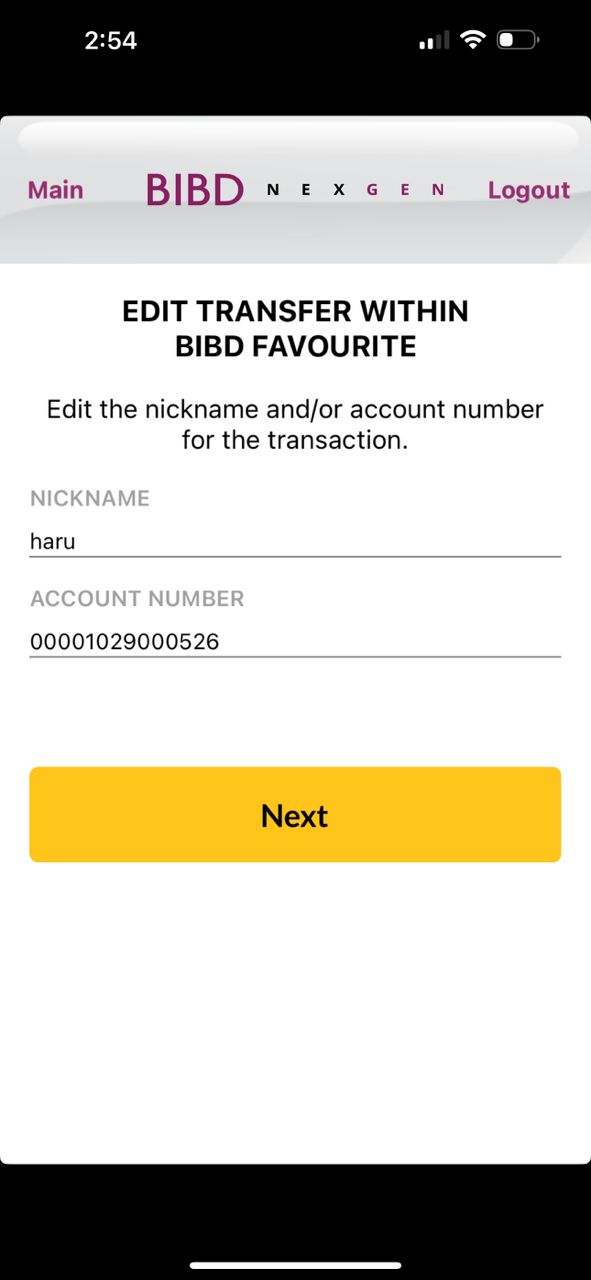 iOS
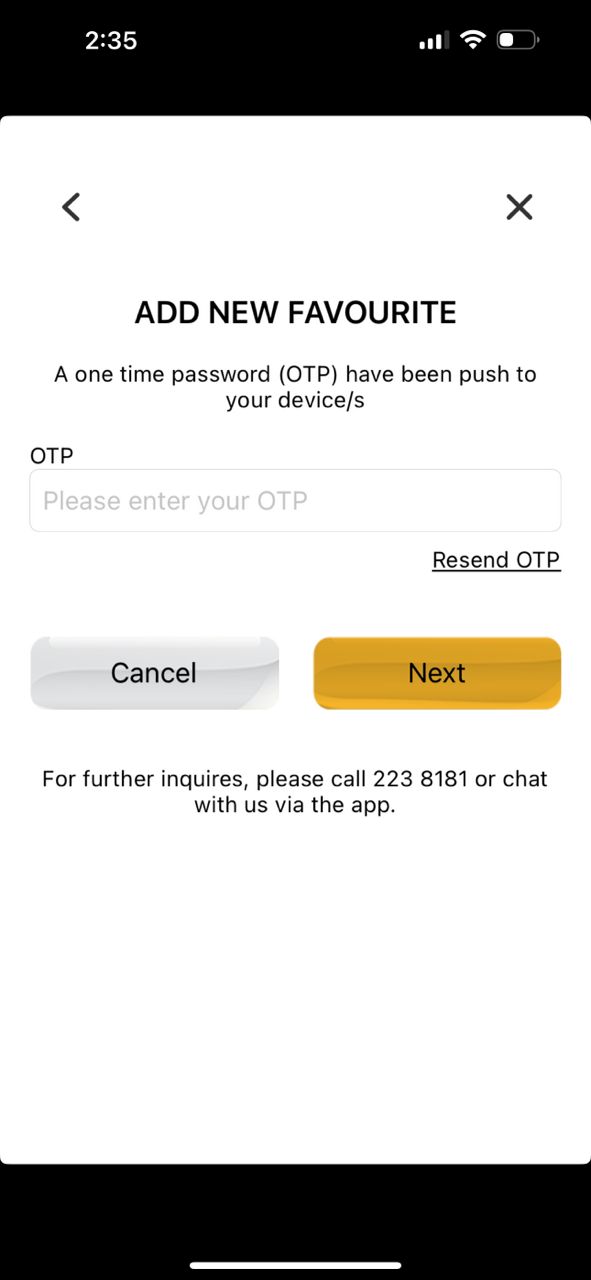 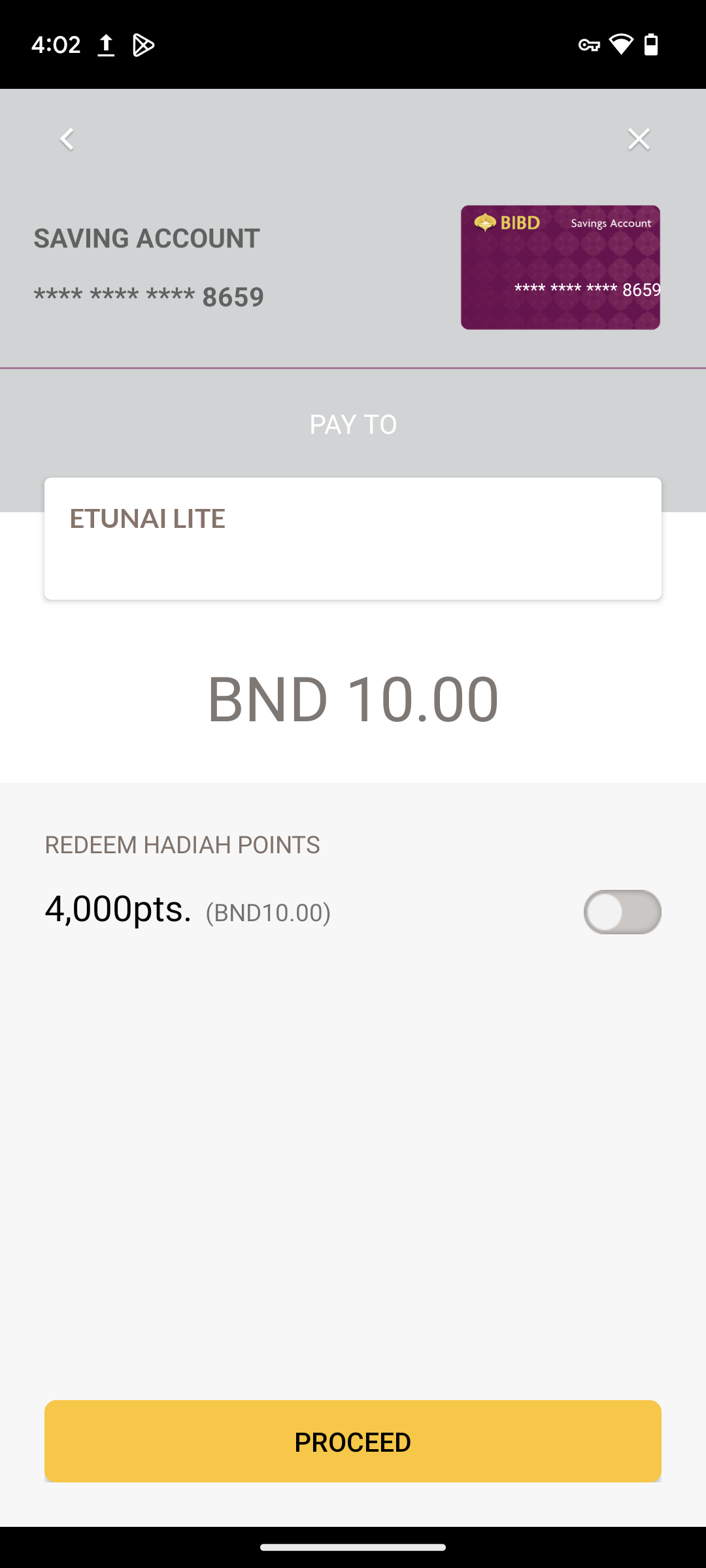 Box size, font size, box color follow as per quickpay module and word should be ‘Next’
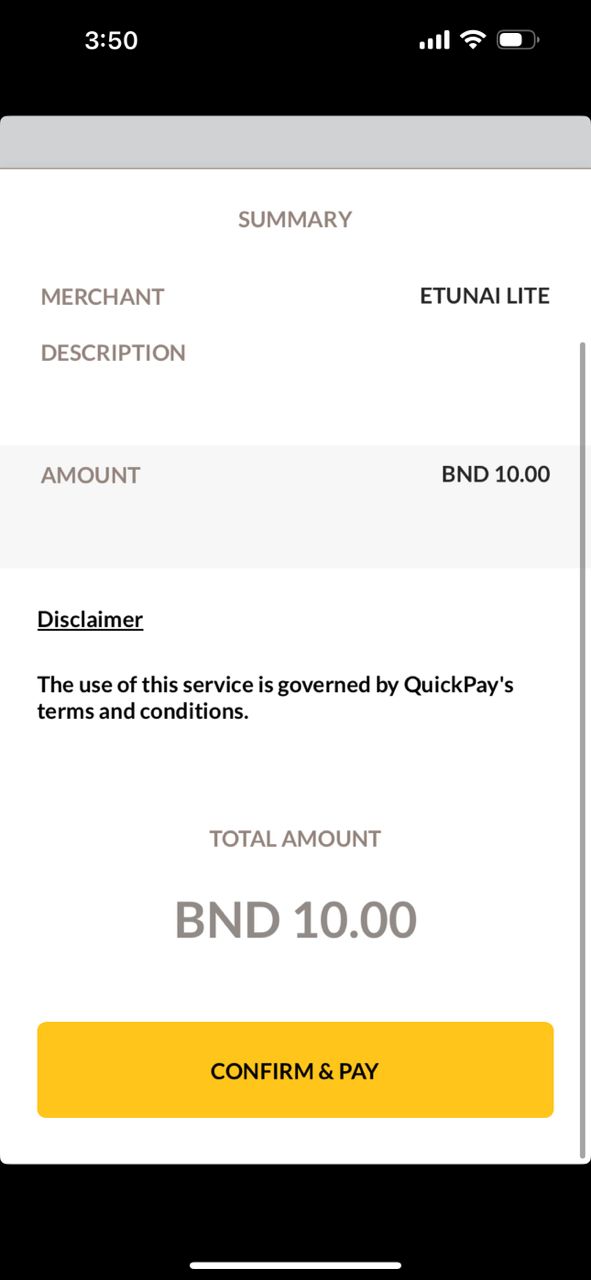 Android
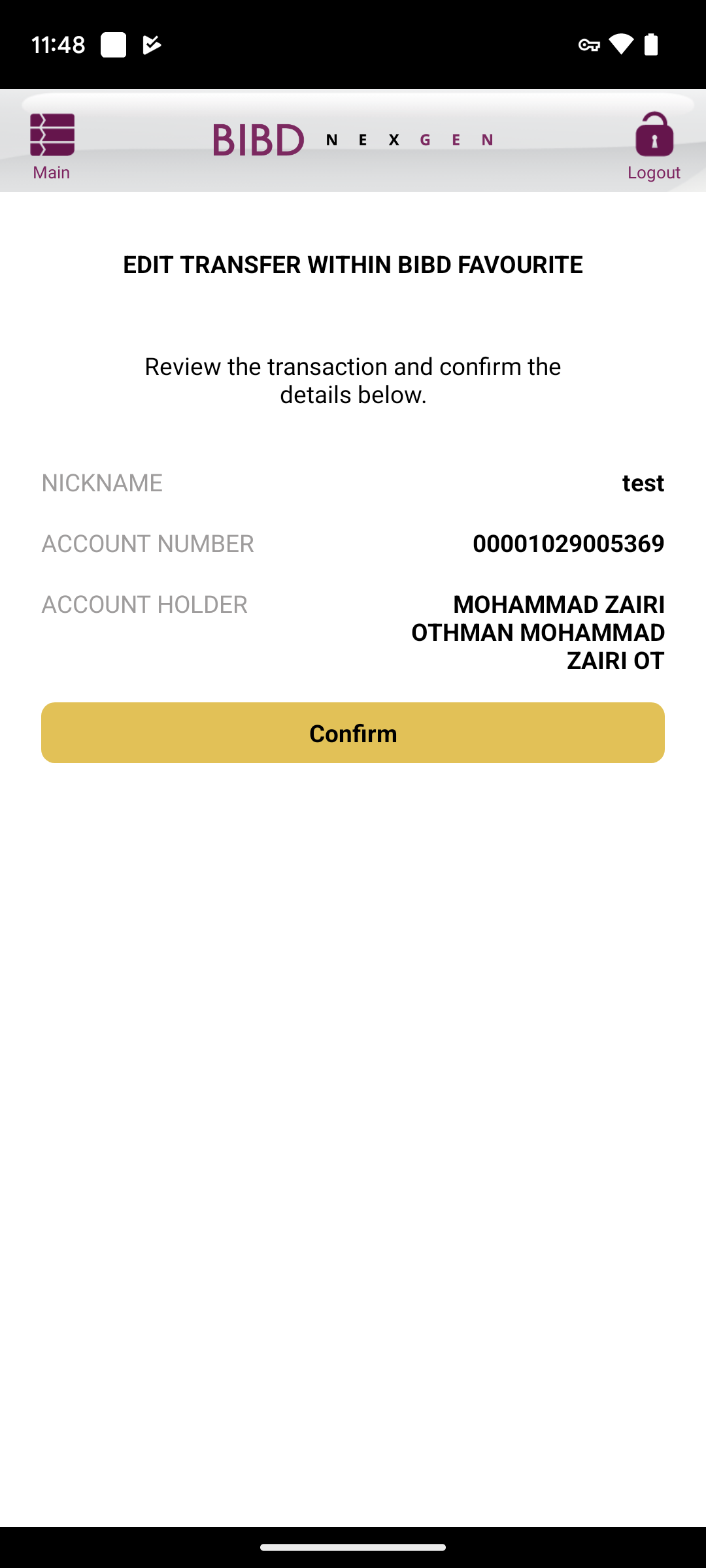 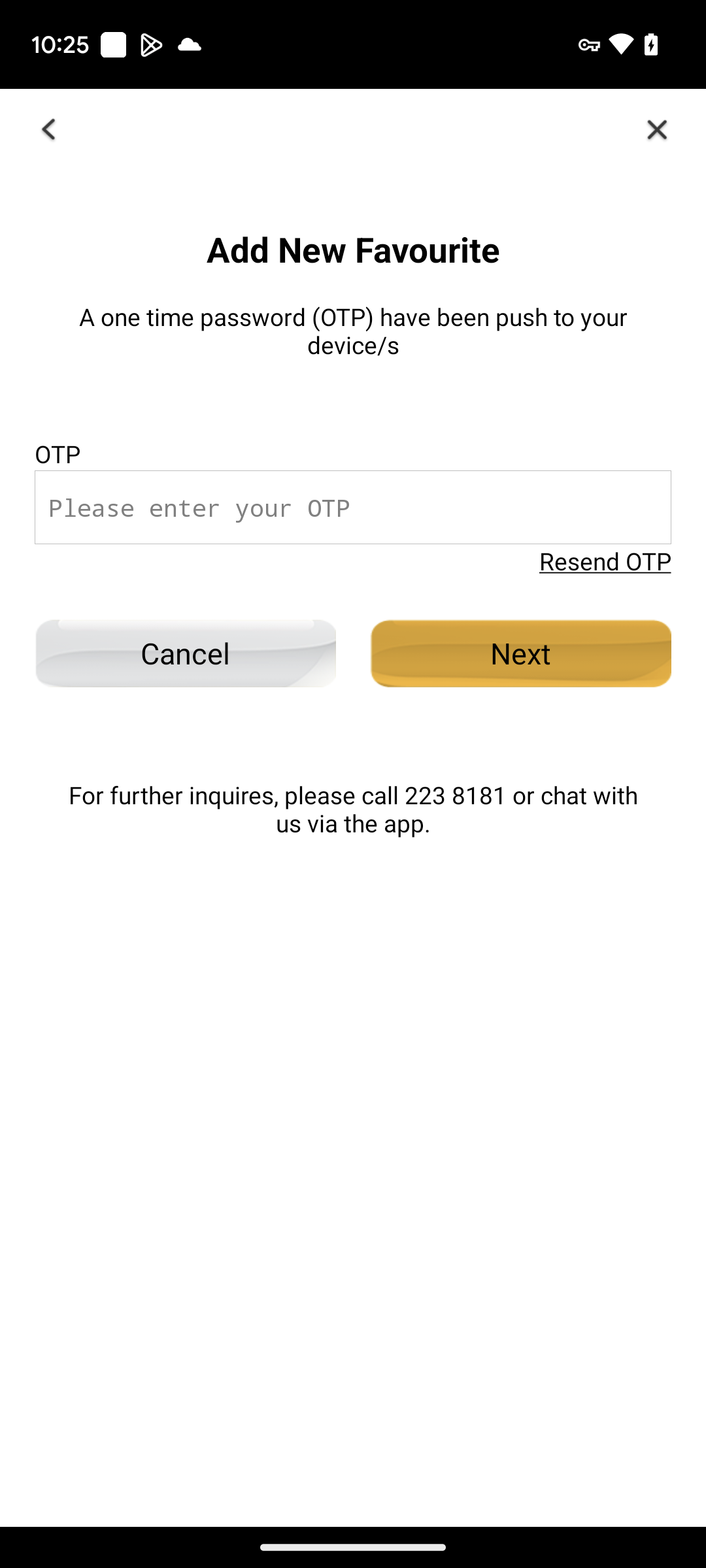 CONFIRM EDIT
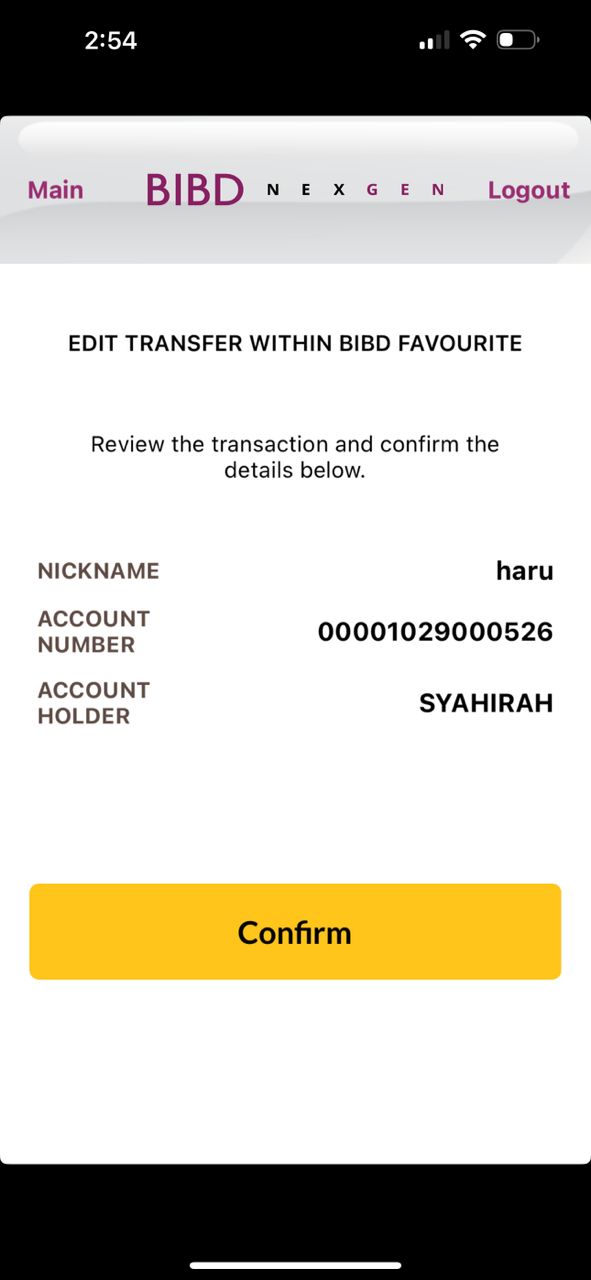 iOS
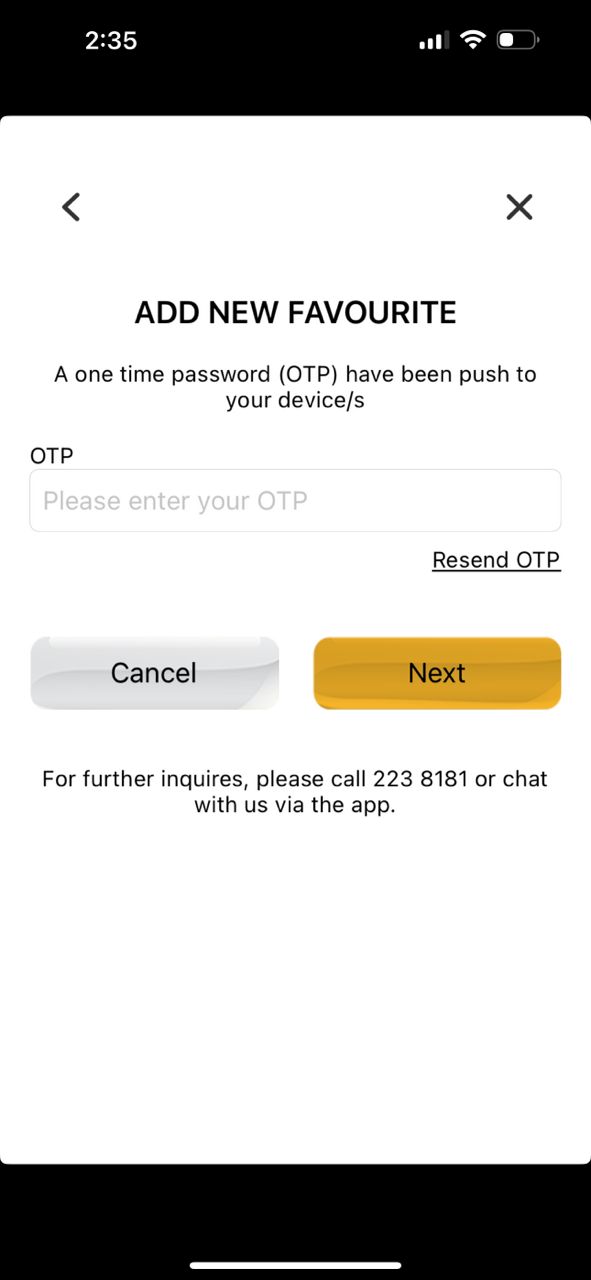 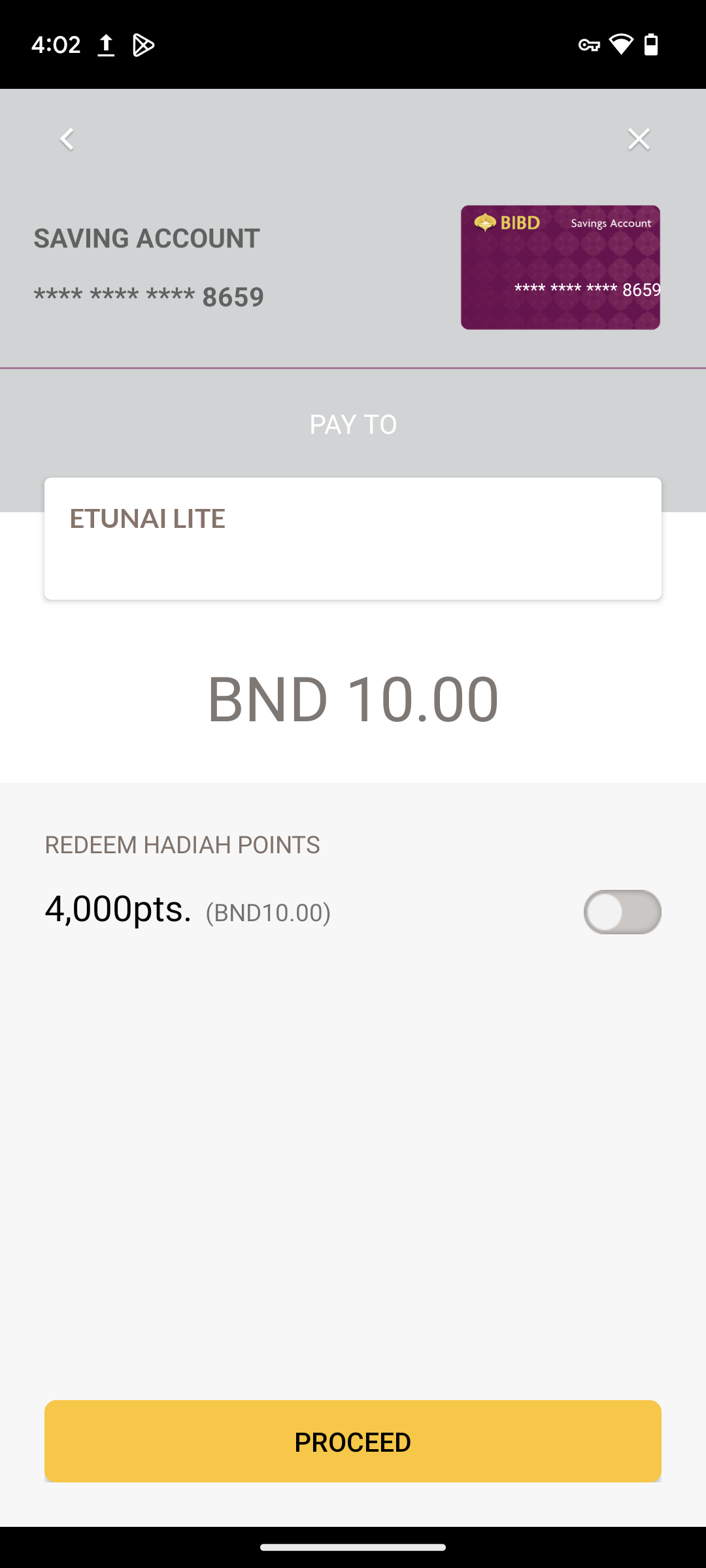 Box size, font size, box color follow as per quickpay module and word should be ‘Confirm’
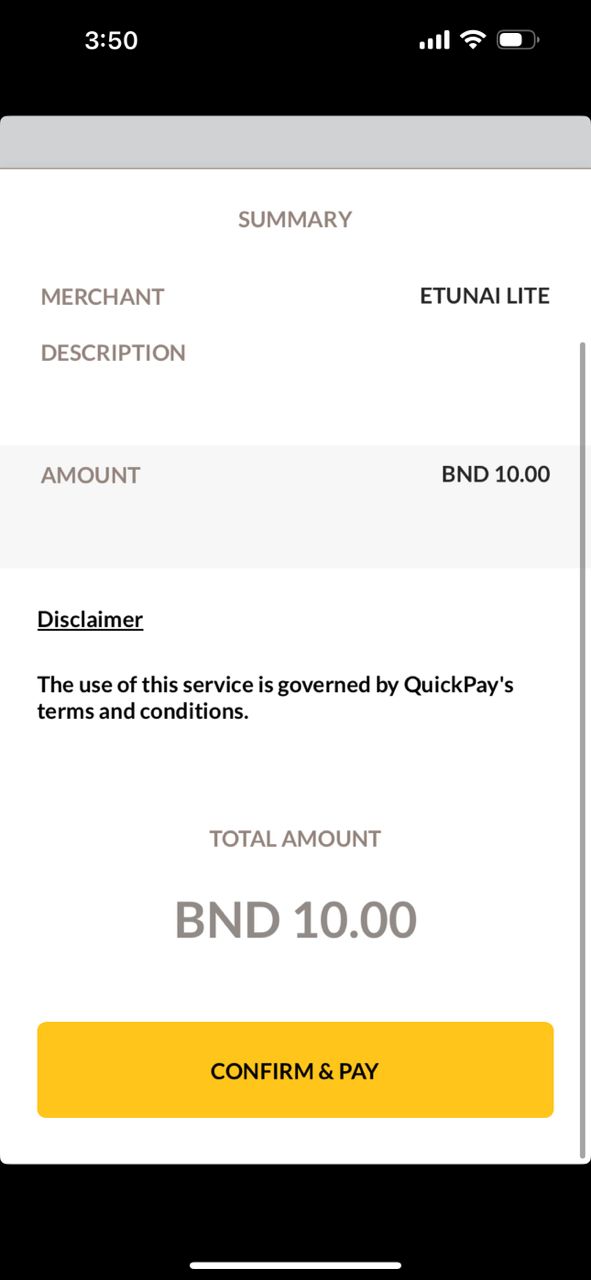 Android
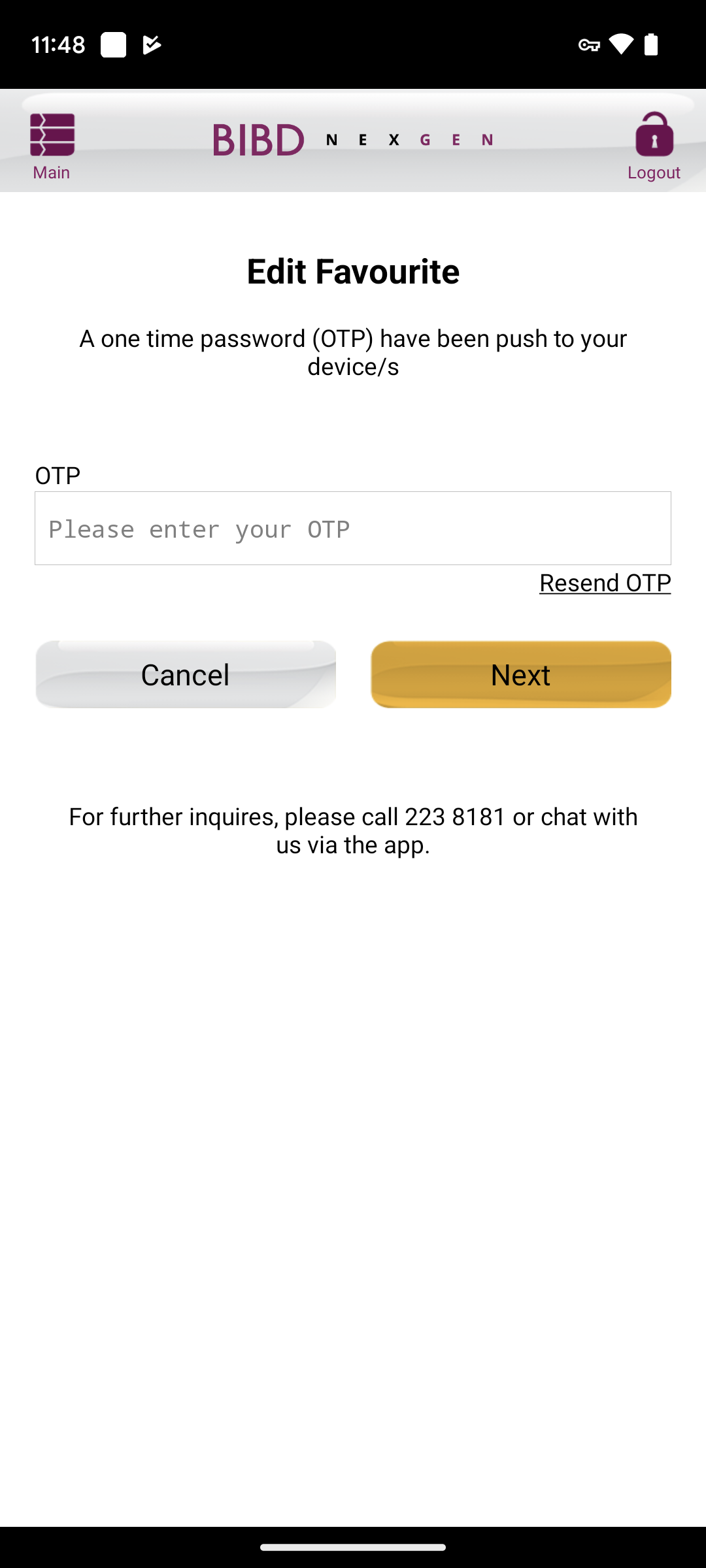 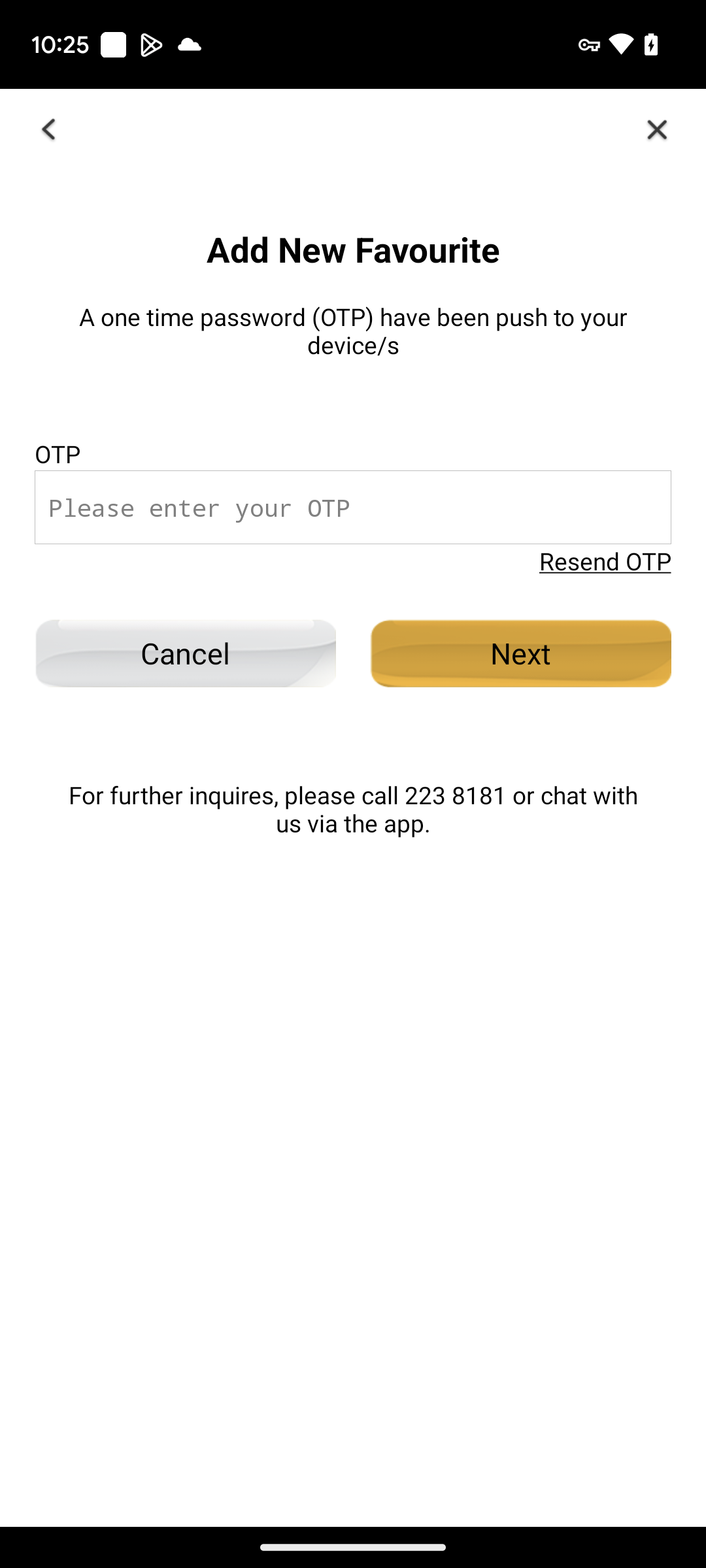 OTP EDIT
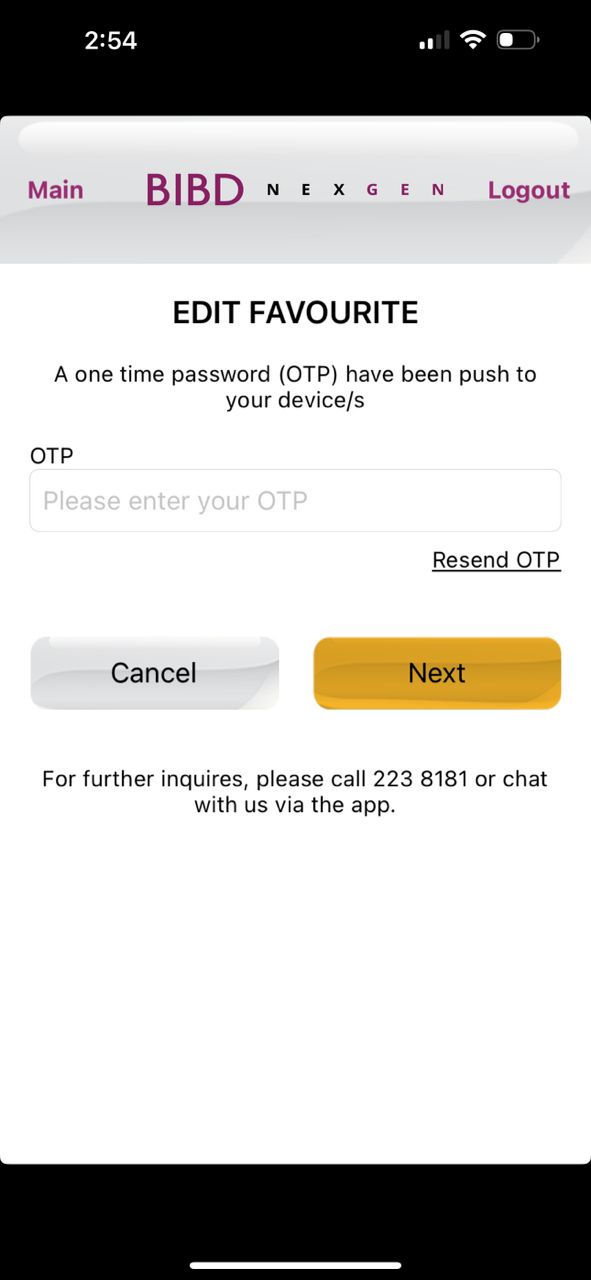 iOS
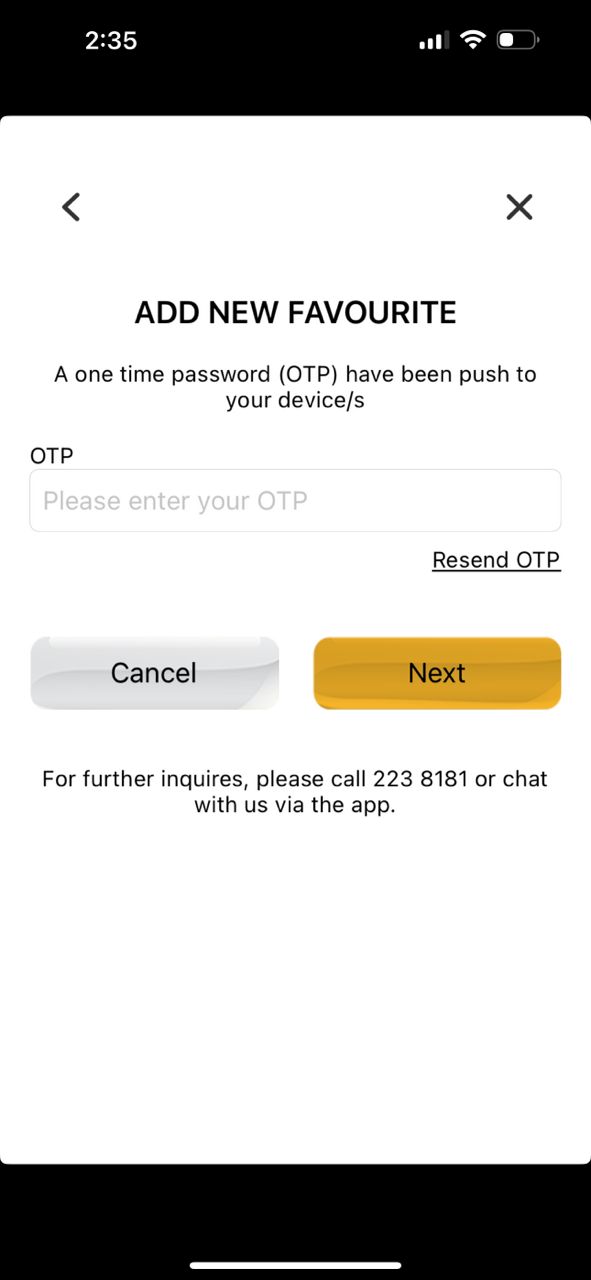 Change to ‘Edit Favourite’
Android
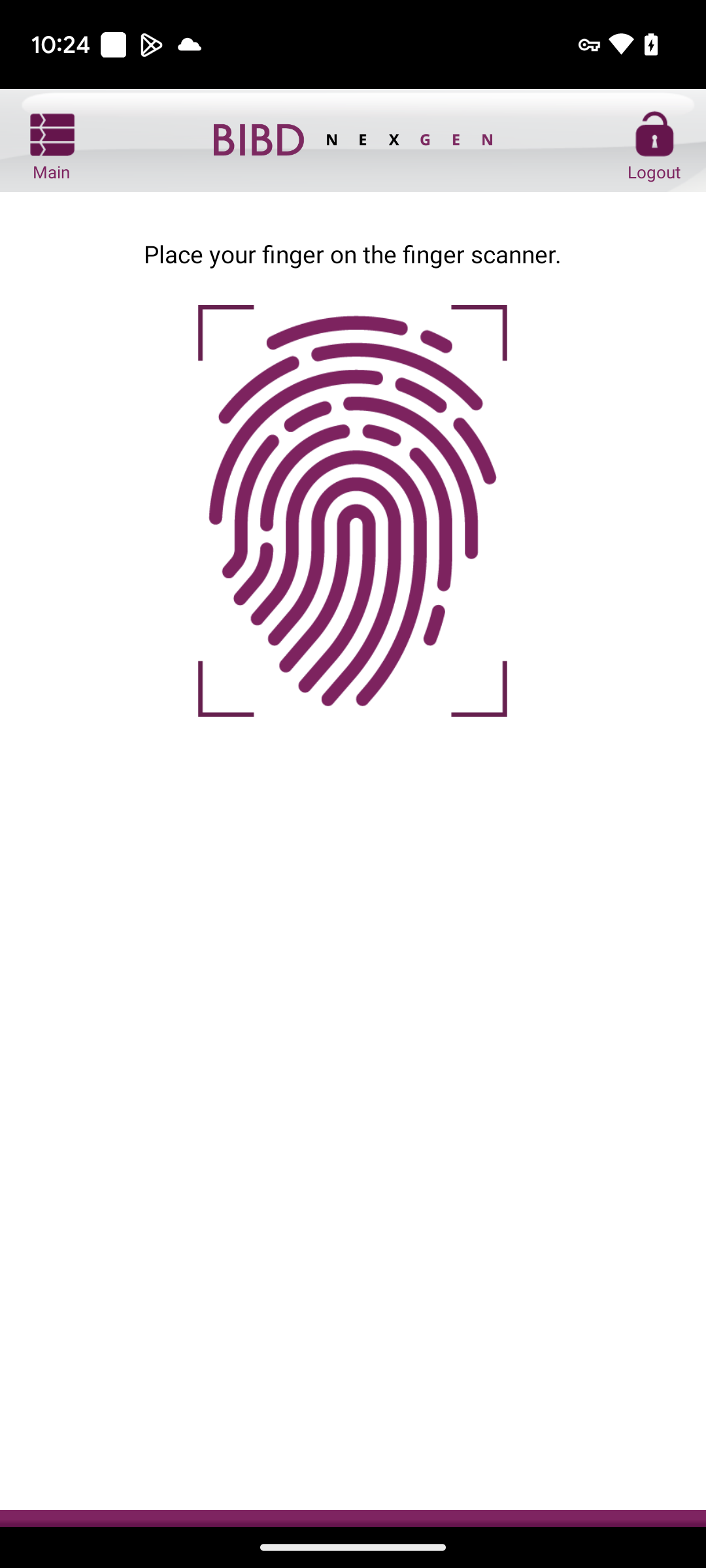 BIO EDIT
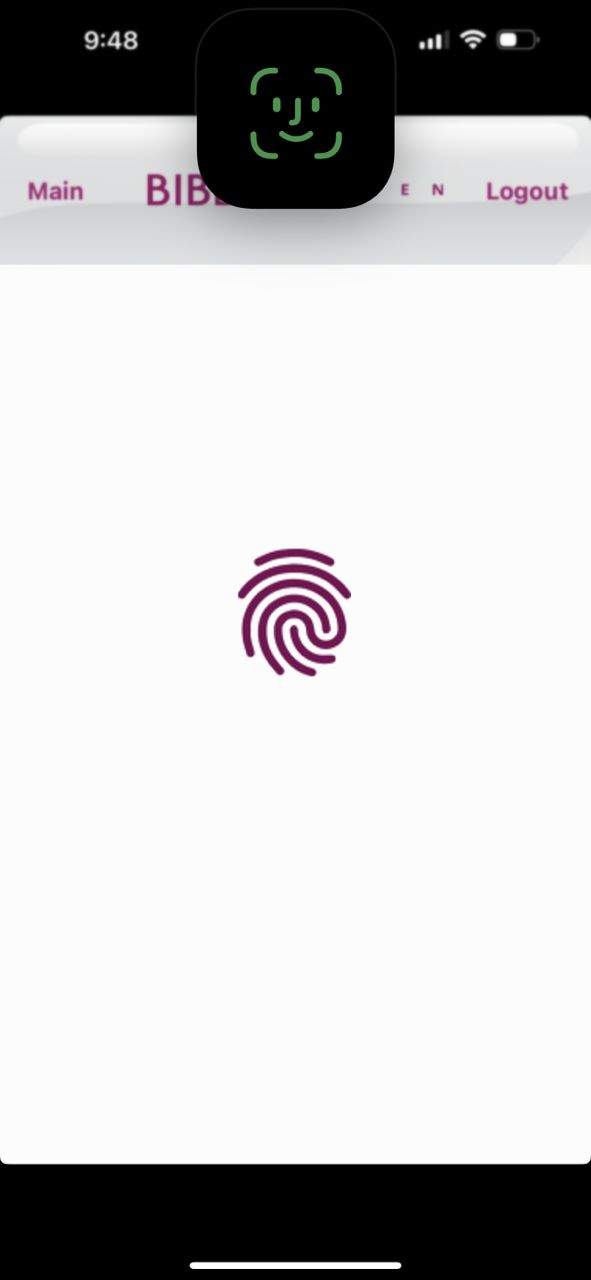 iOS
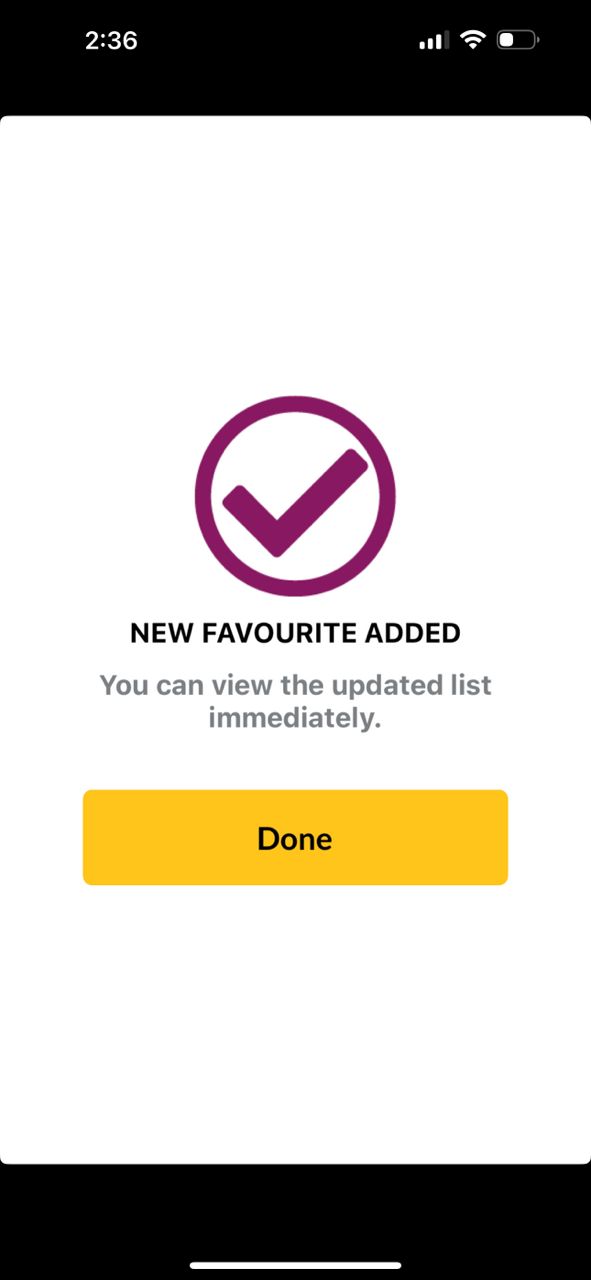 Android
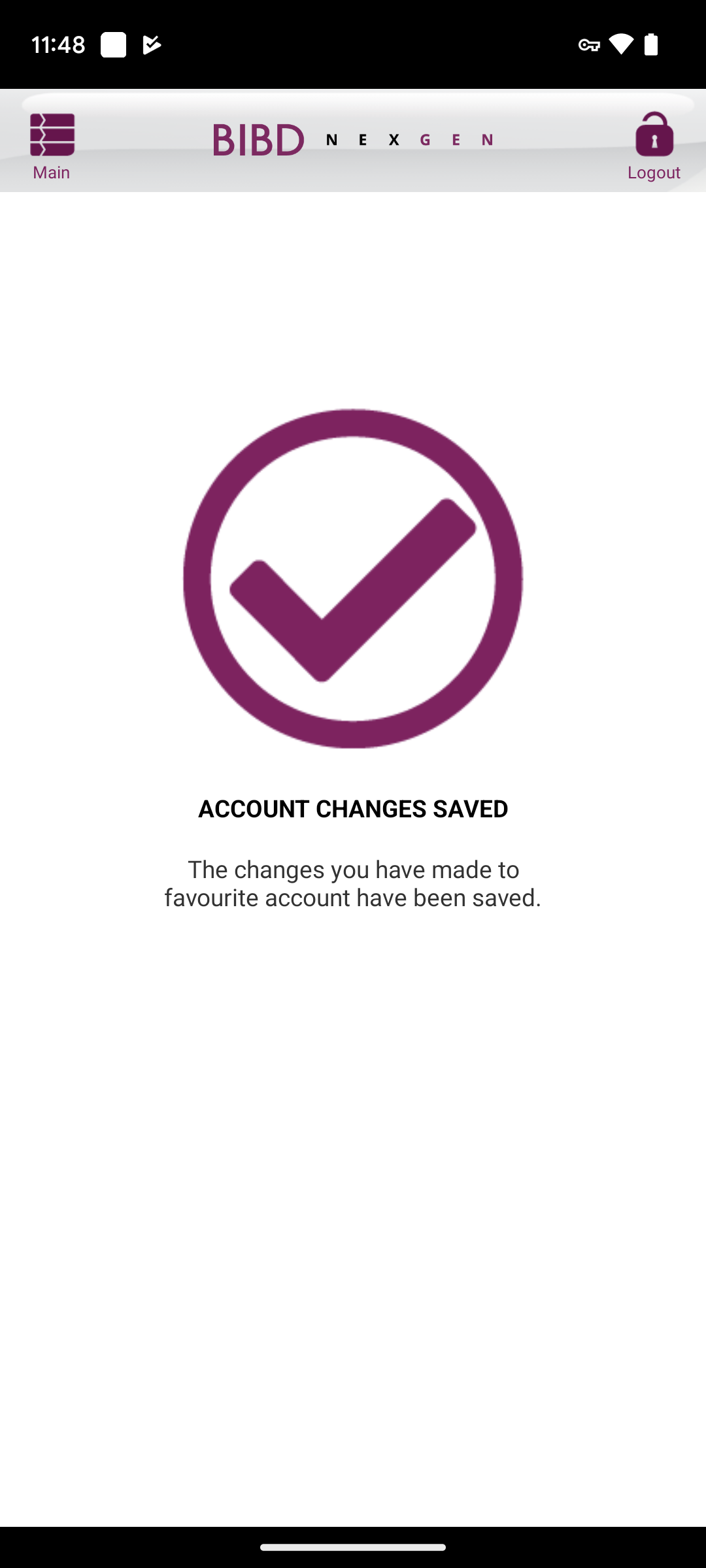 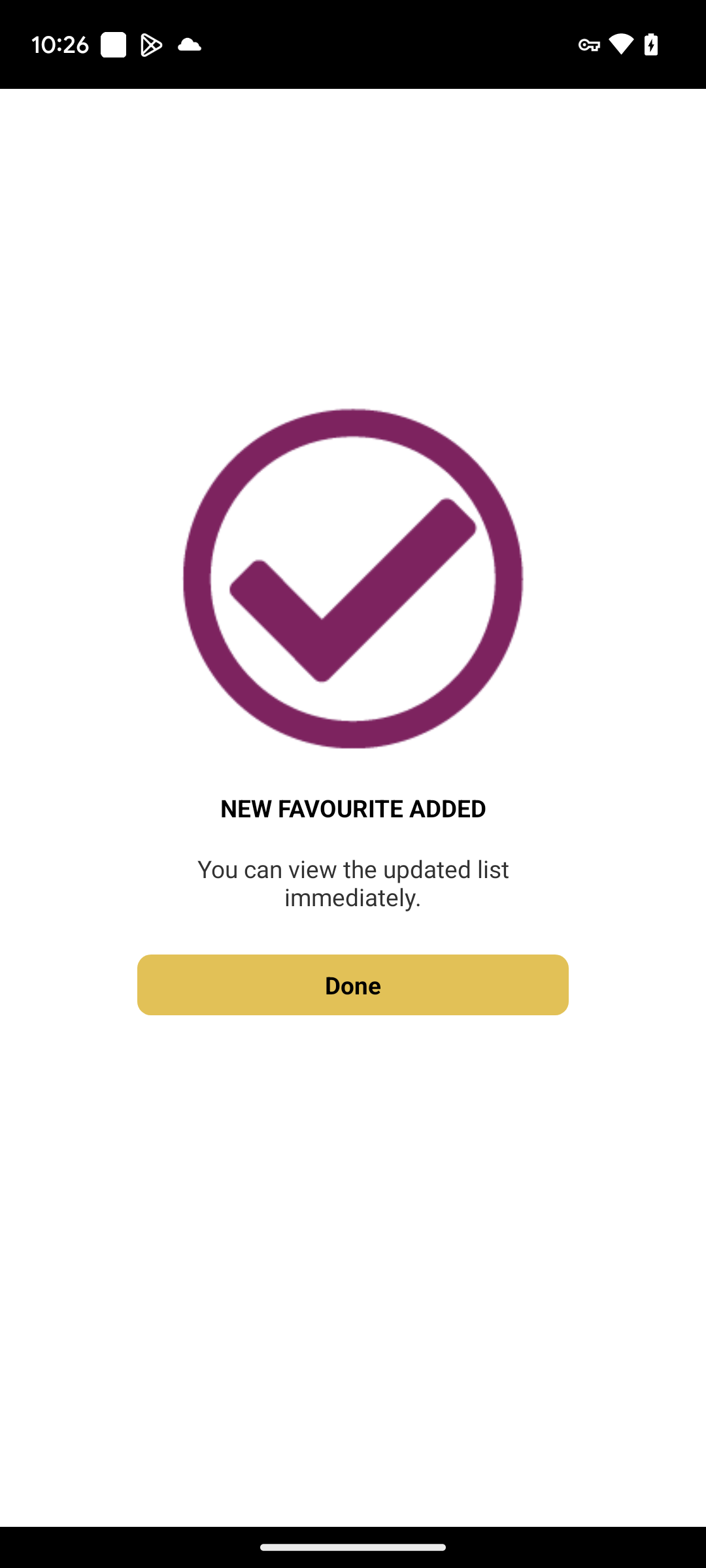 SUCCESS EDIT
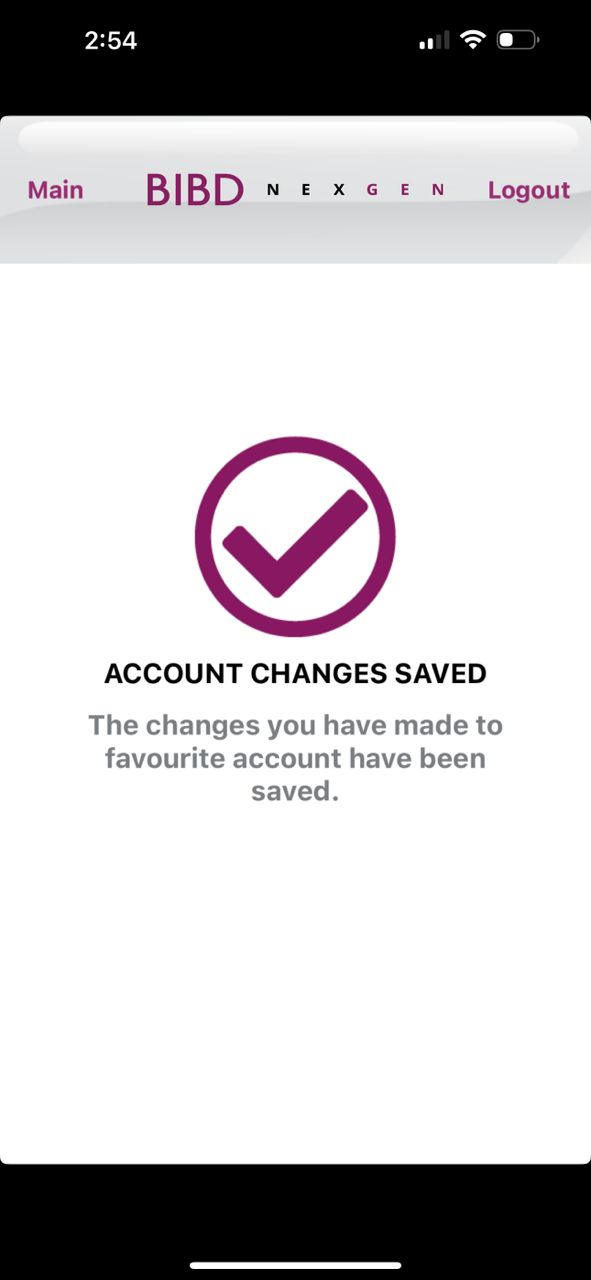 iOS
Done
Done
Android
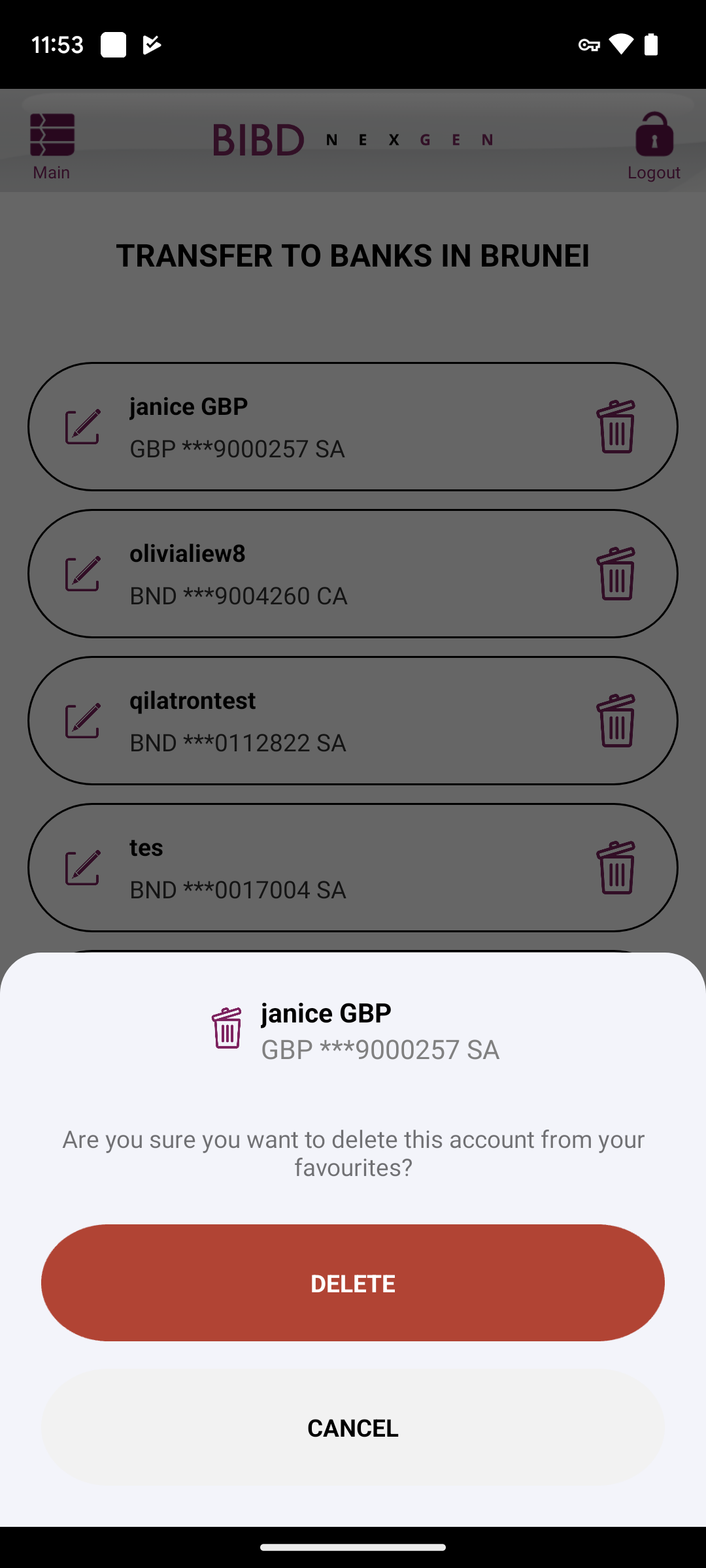 CONFIRM DELETE
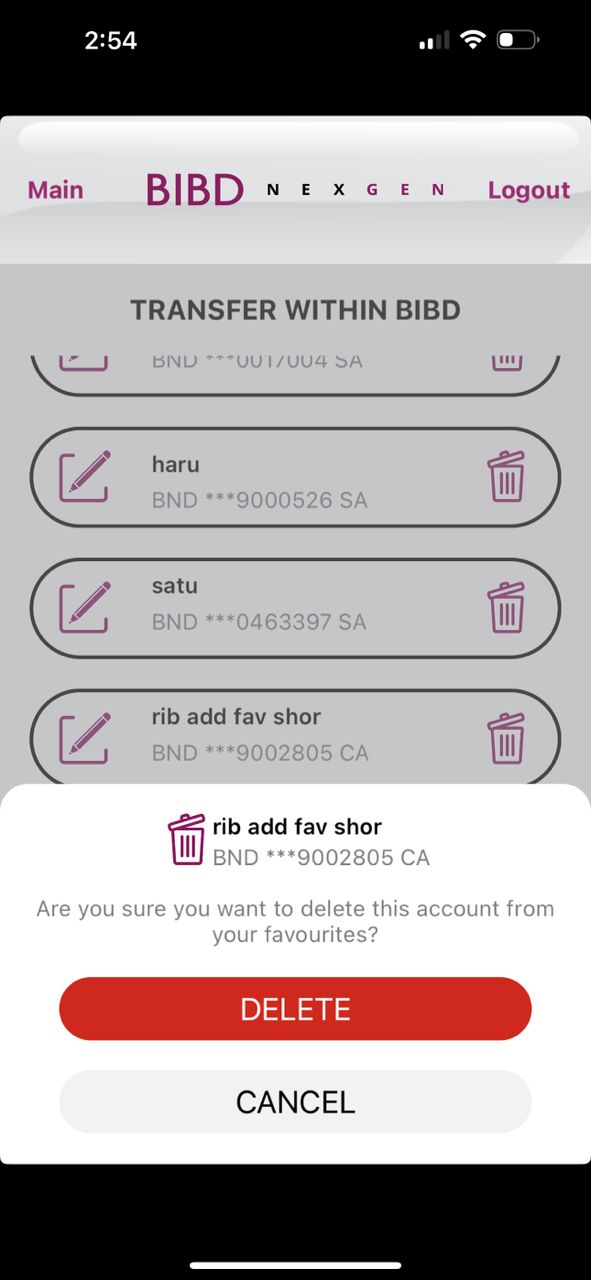 iOS
Transparent should be until header. Customer cannot click < or X. only can click DELETE or CANCEL or DONE
Make the icon bigger
Make box Delete and Cancel bigger a bit
Box color white
Android
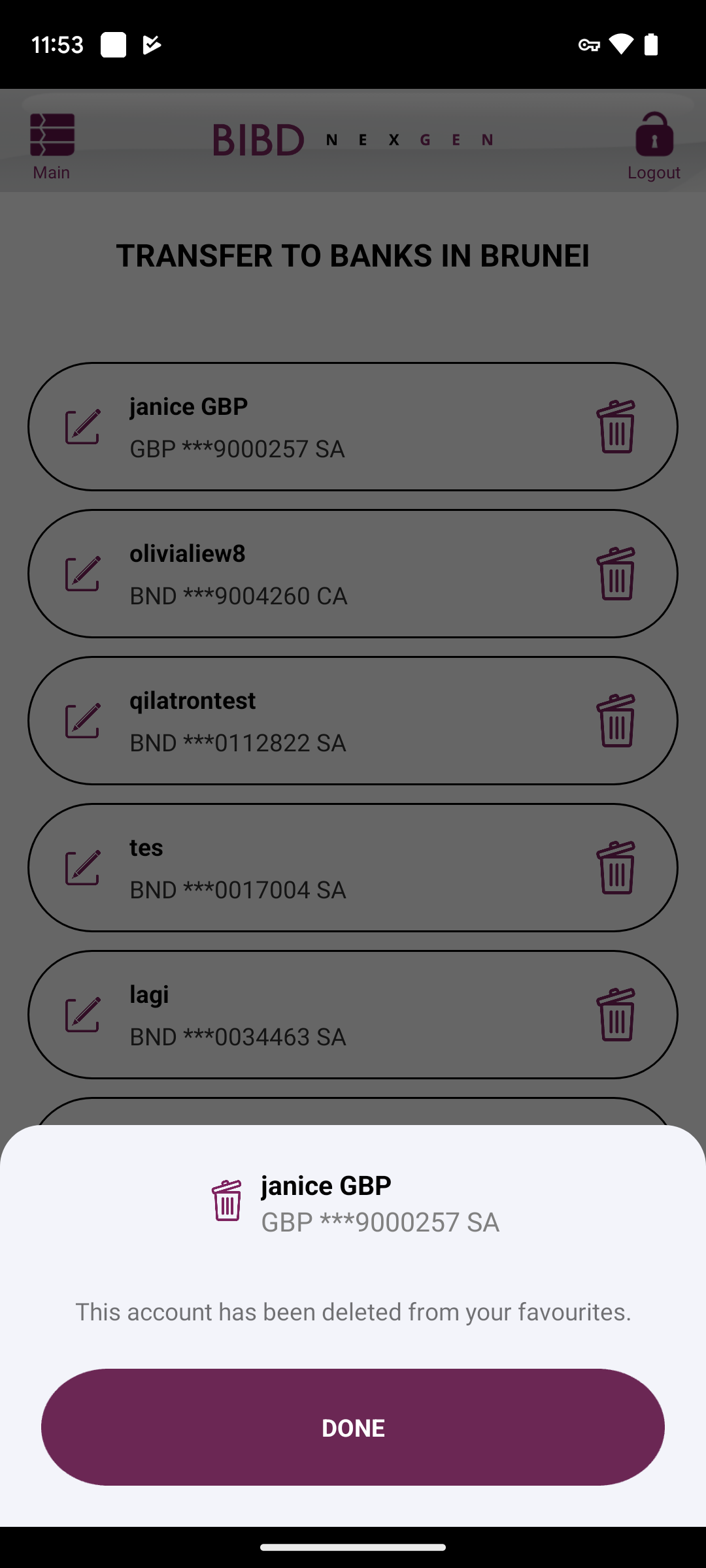 SUCCESS DELETE
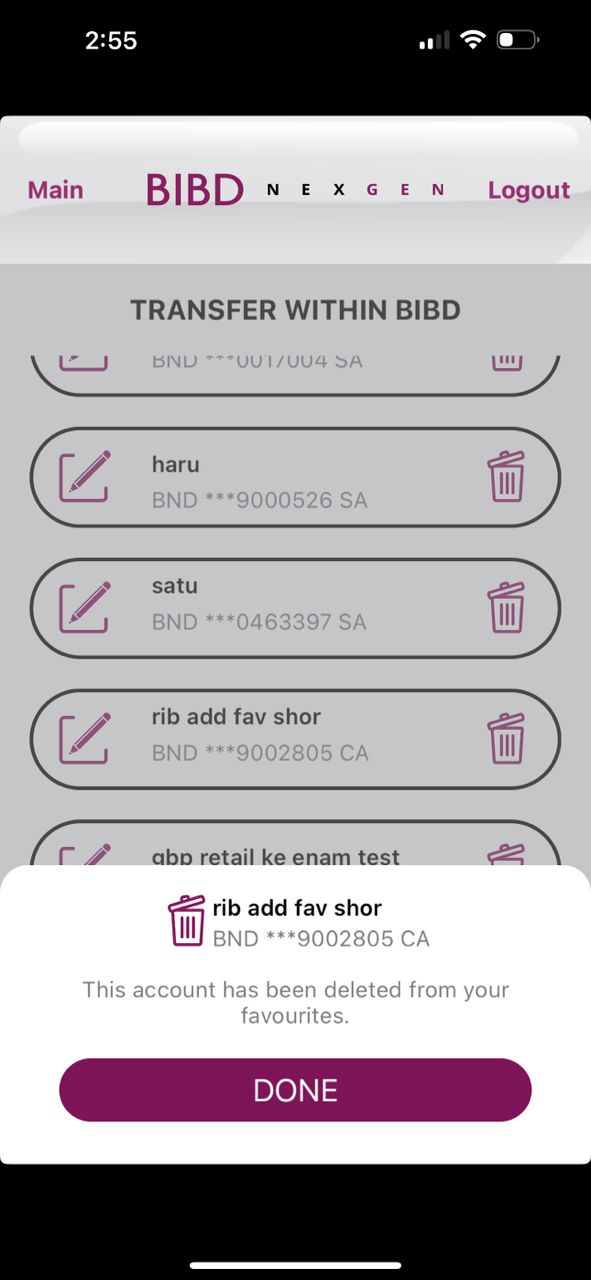 iOS
Transparent should be until header. Customer cannot click < or X. only can click DELETE or CANCEL or DONE
Make box Delete and Cancel bigger a bit
Box color white
Android
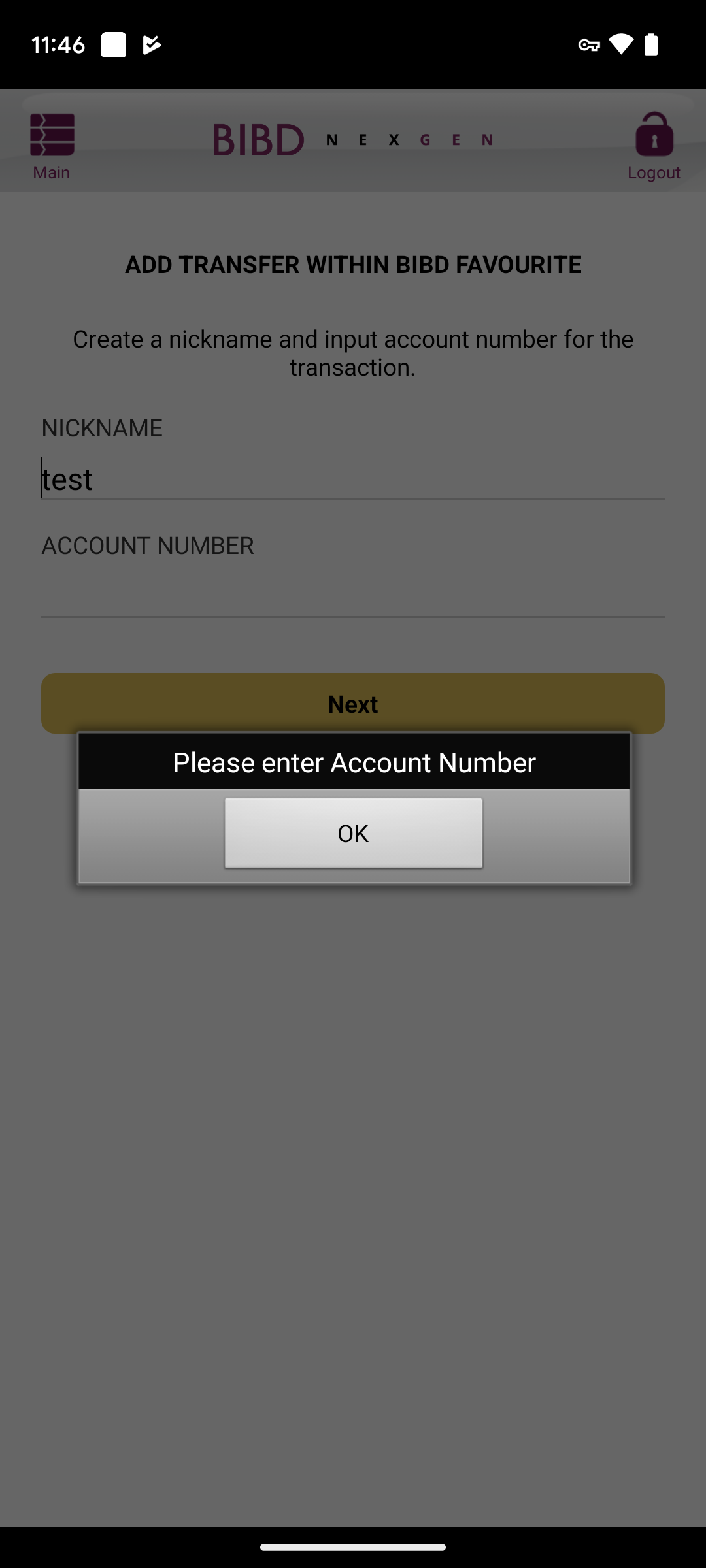 ERROR EMPTY ACC NUM
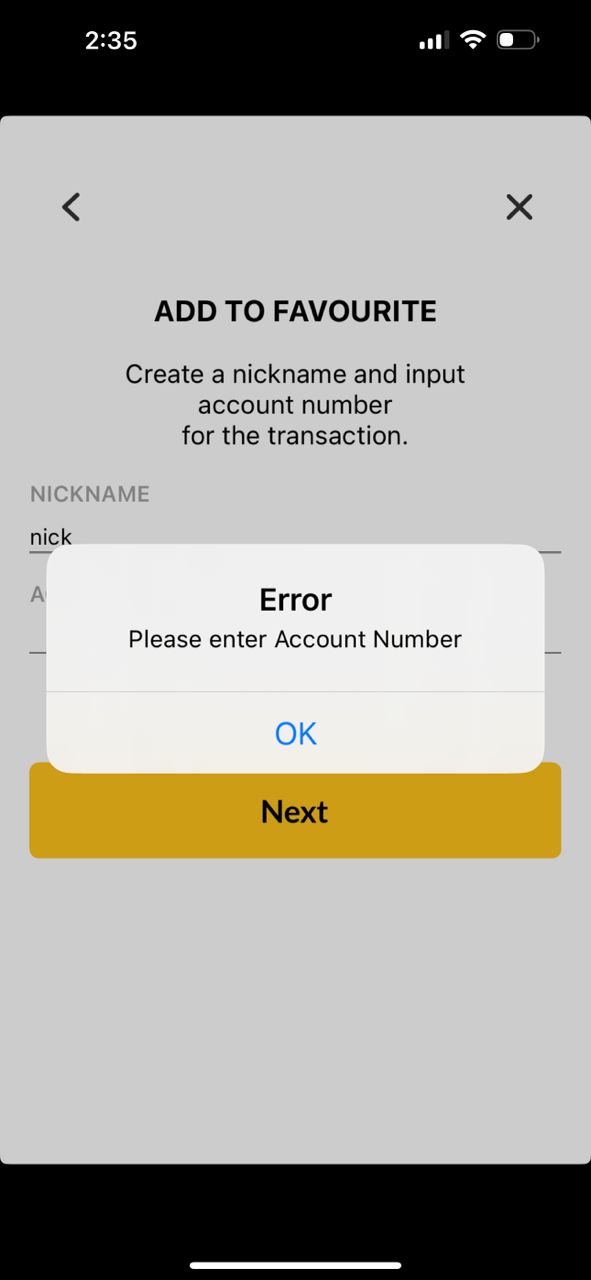 iOS
Android
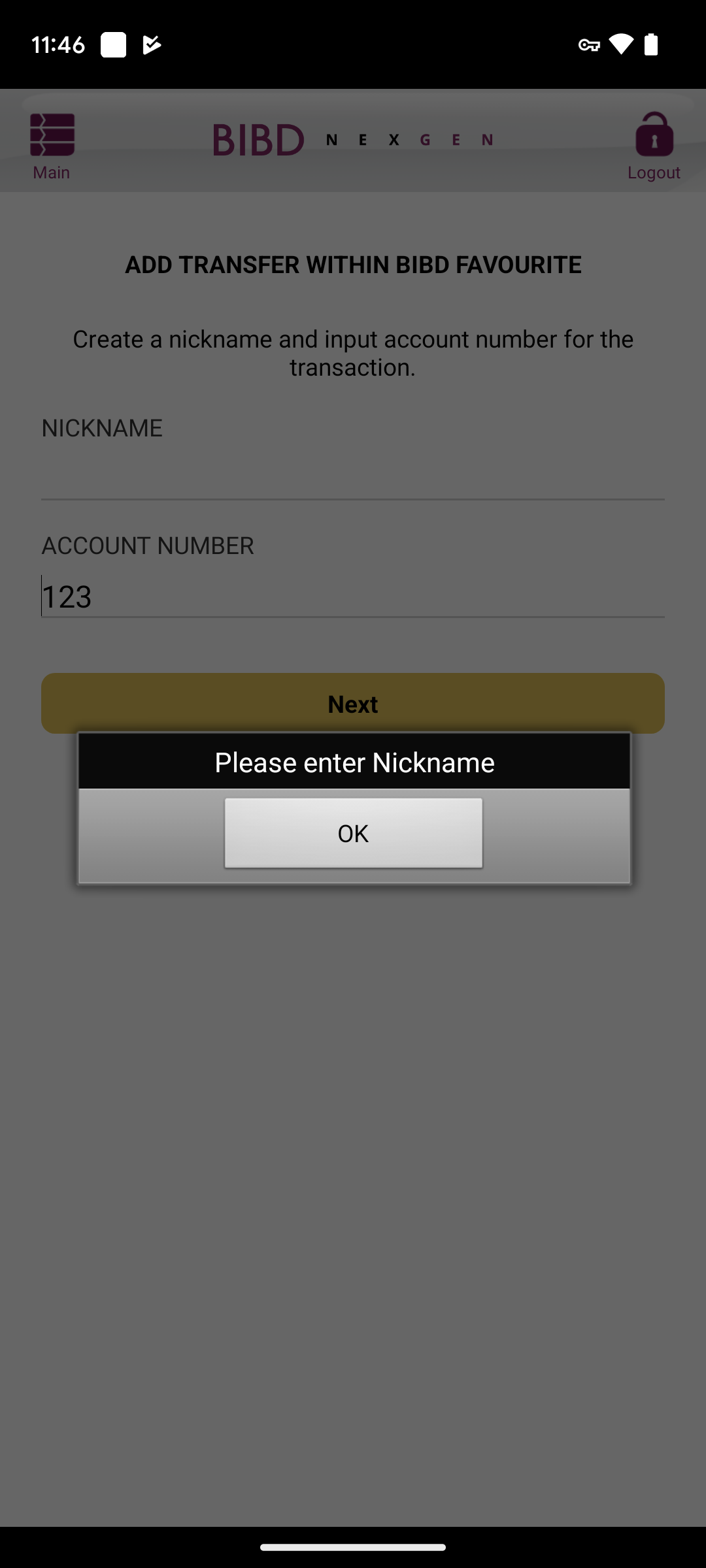 ERROR EMPTY NICKNAME
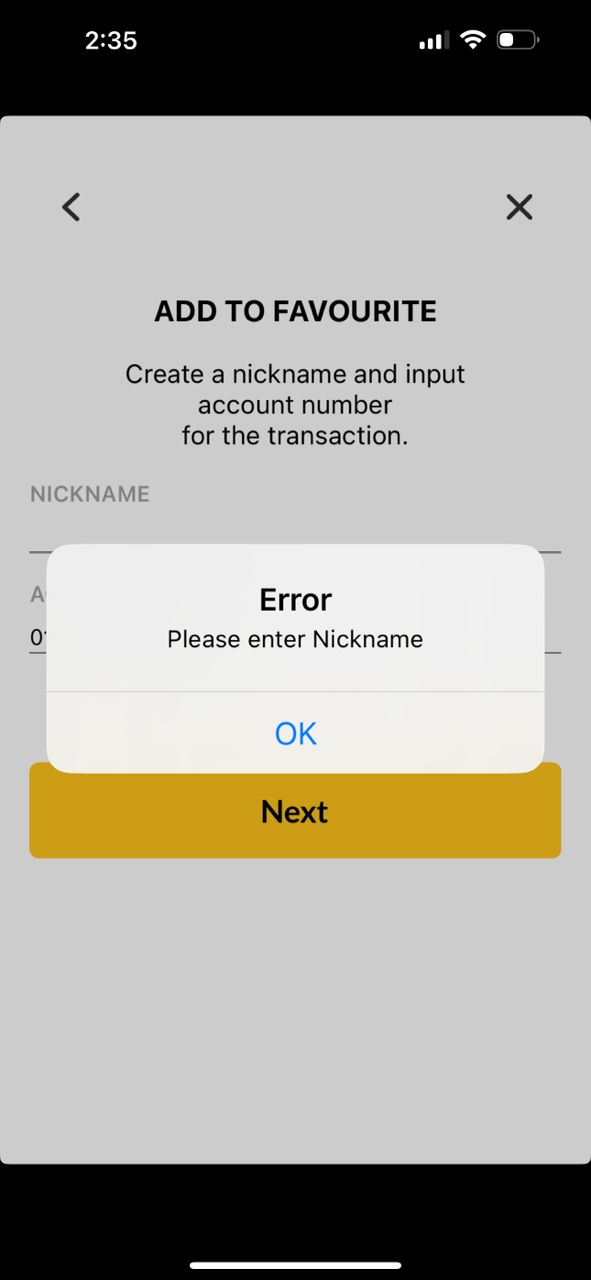 iOS
Android
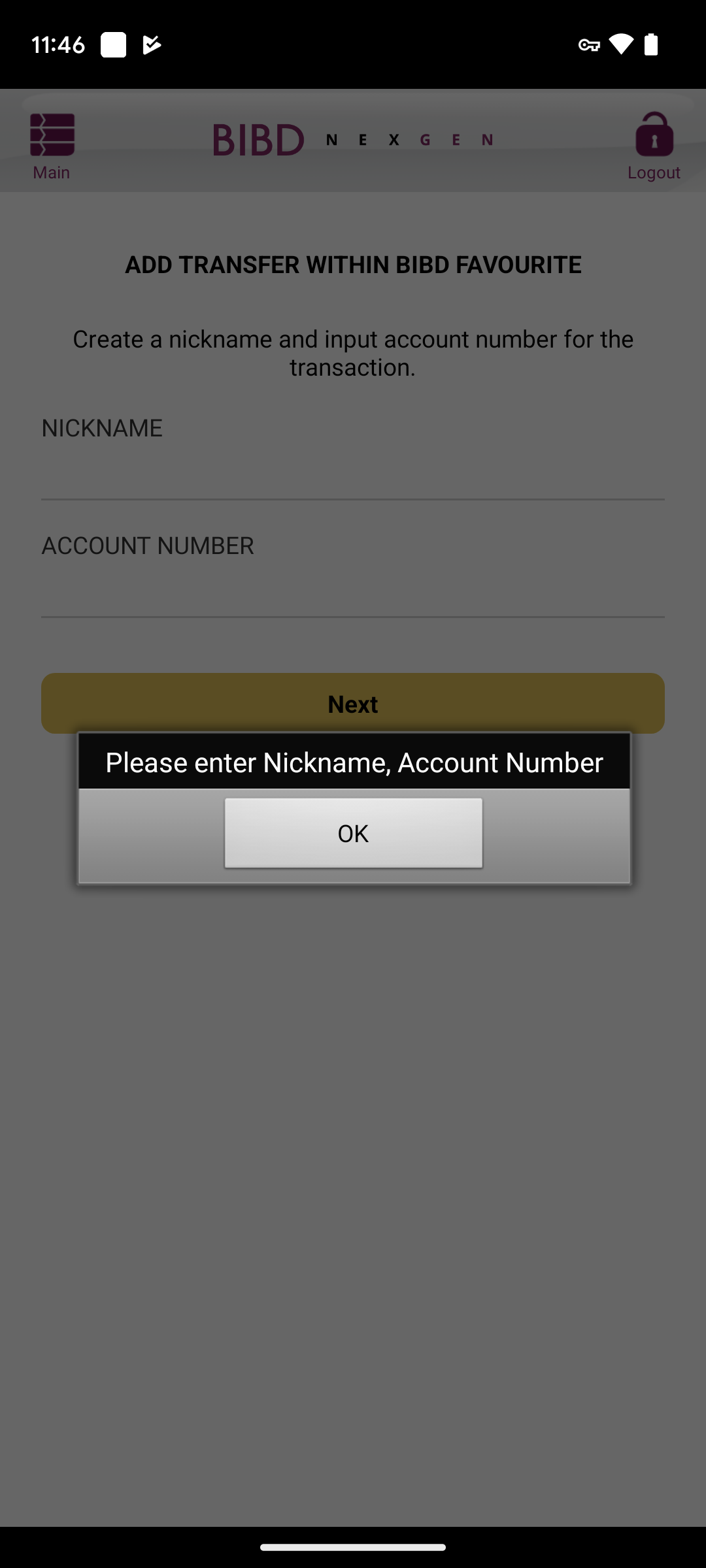 ERROR EMPTY NICKNAME
AND ACC NUM
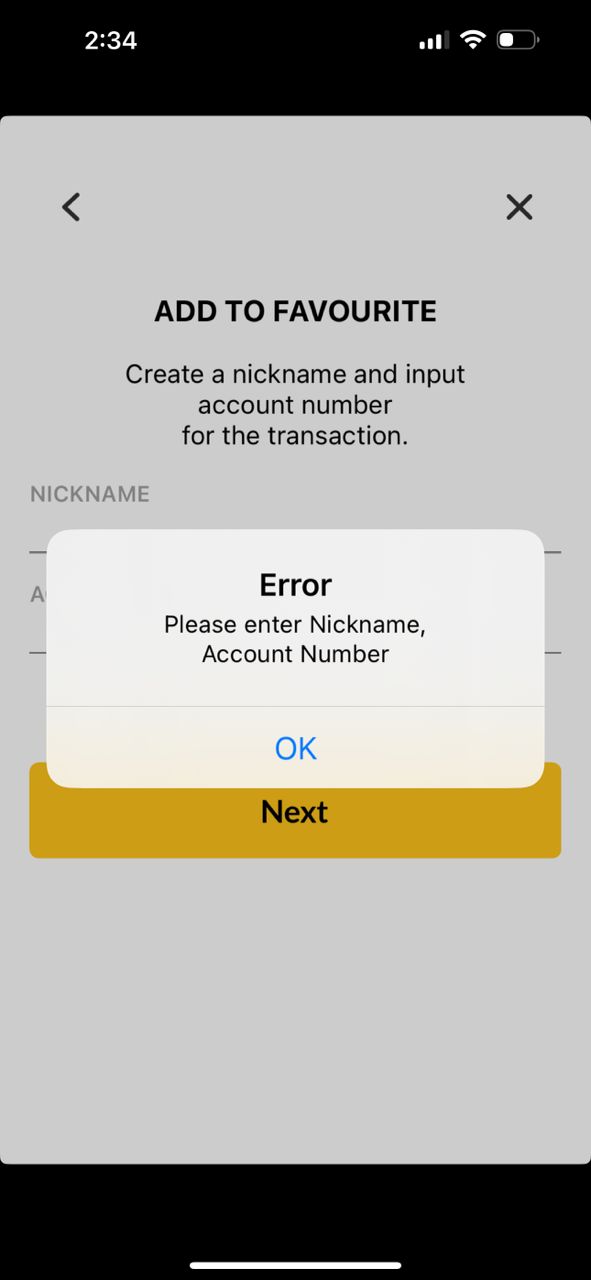 iOS